٤
صفحة  ١١٤
الفصل
القسمة
الفصل الرابع:القسمة
٤-٢ تقدير نواتج القسمة
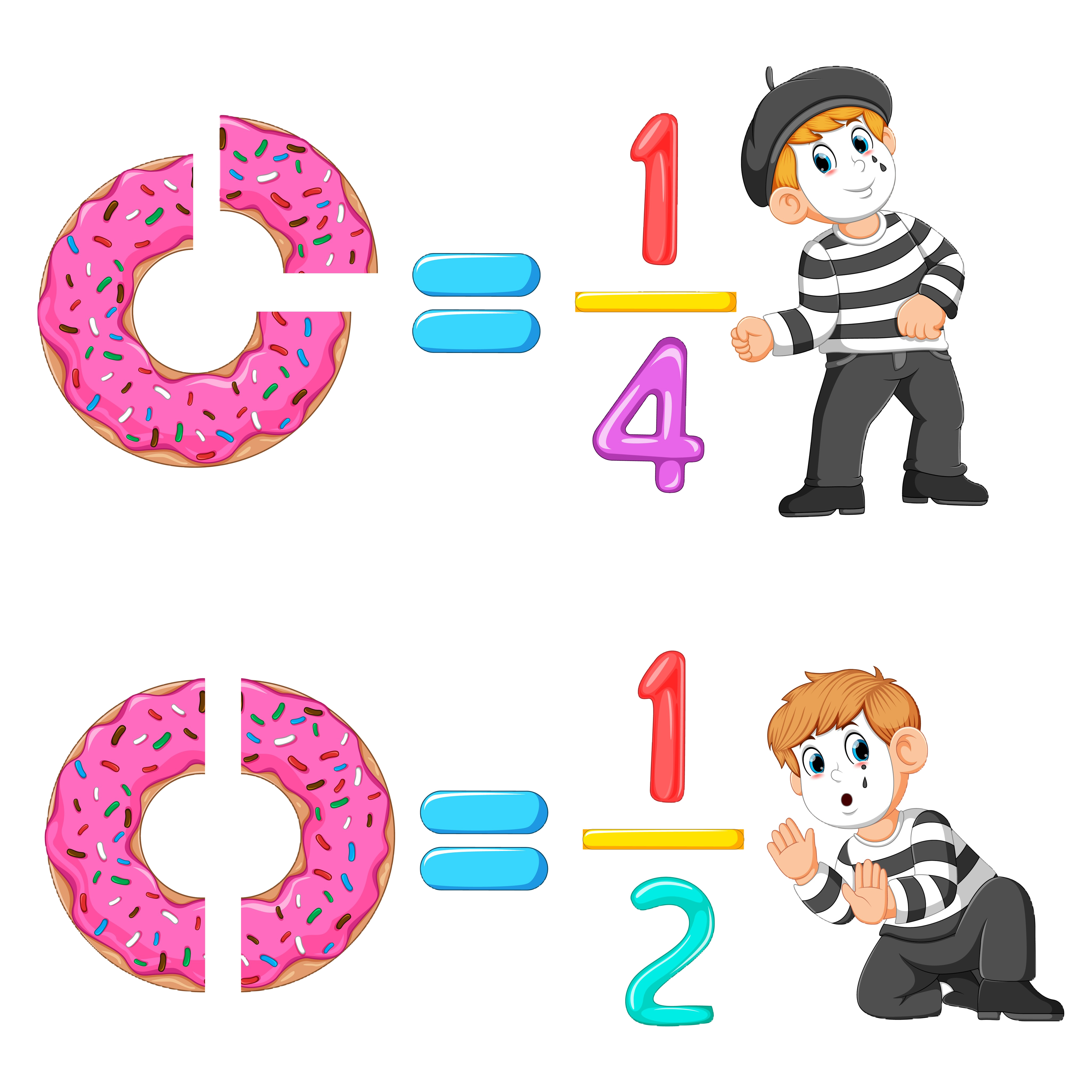 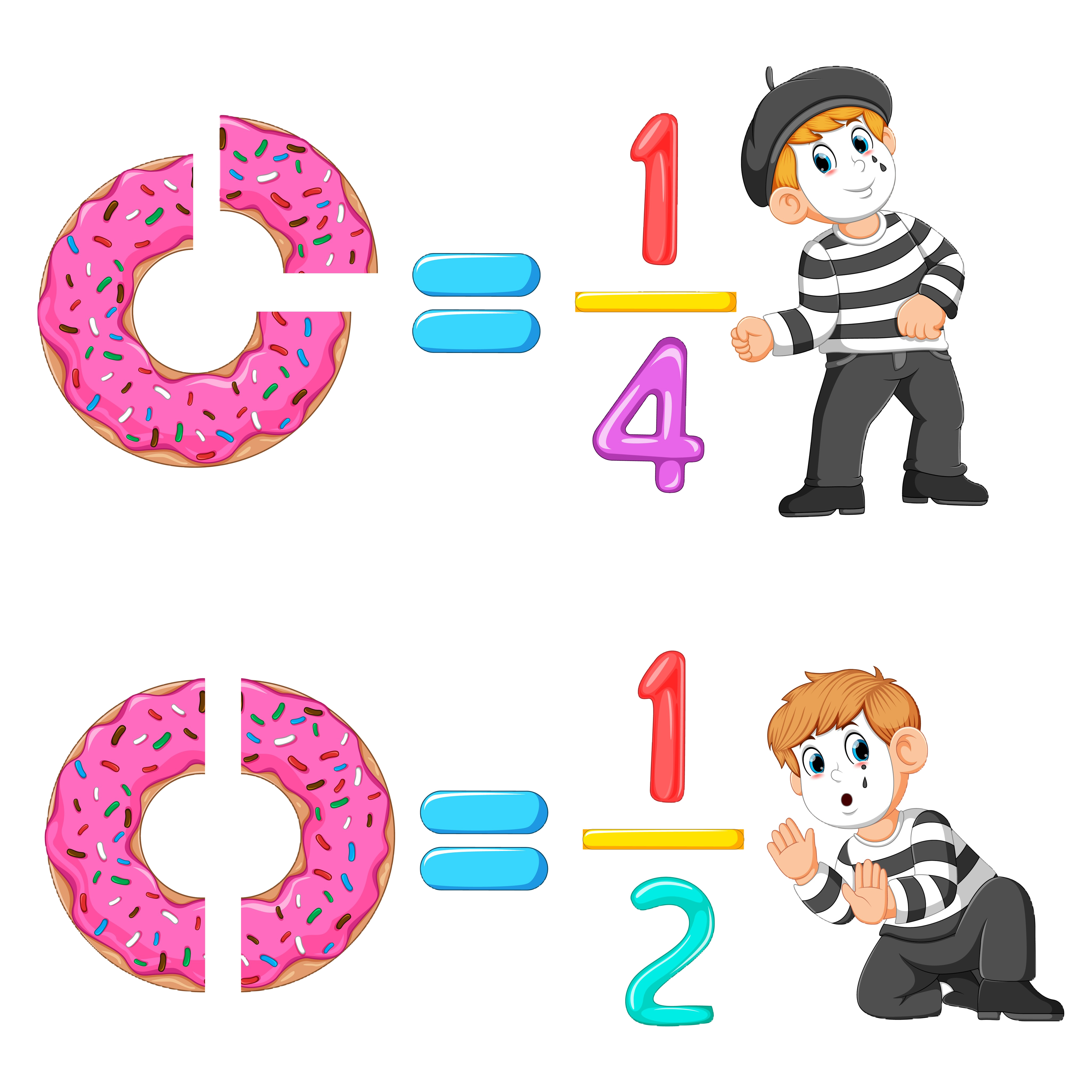 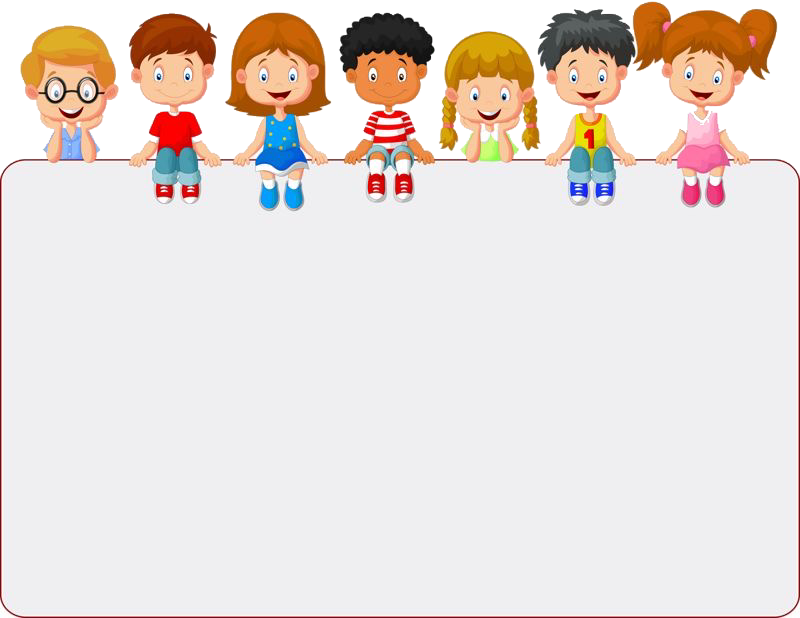 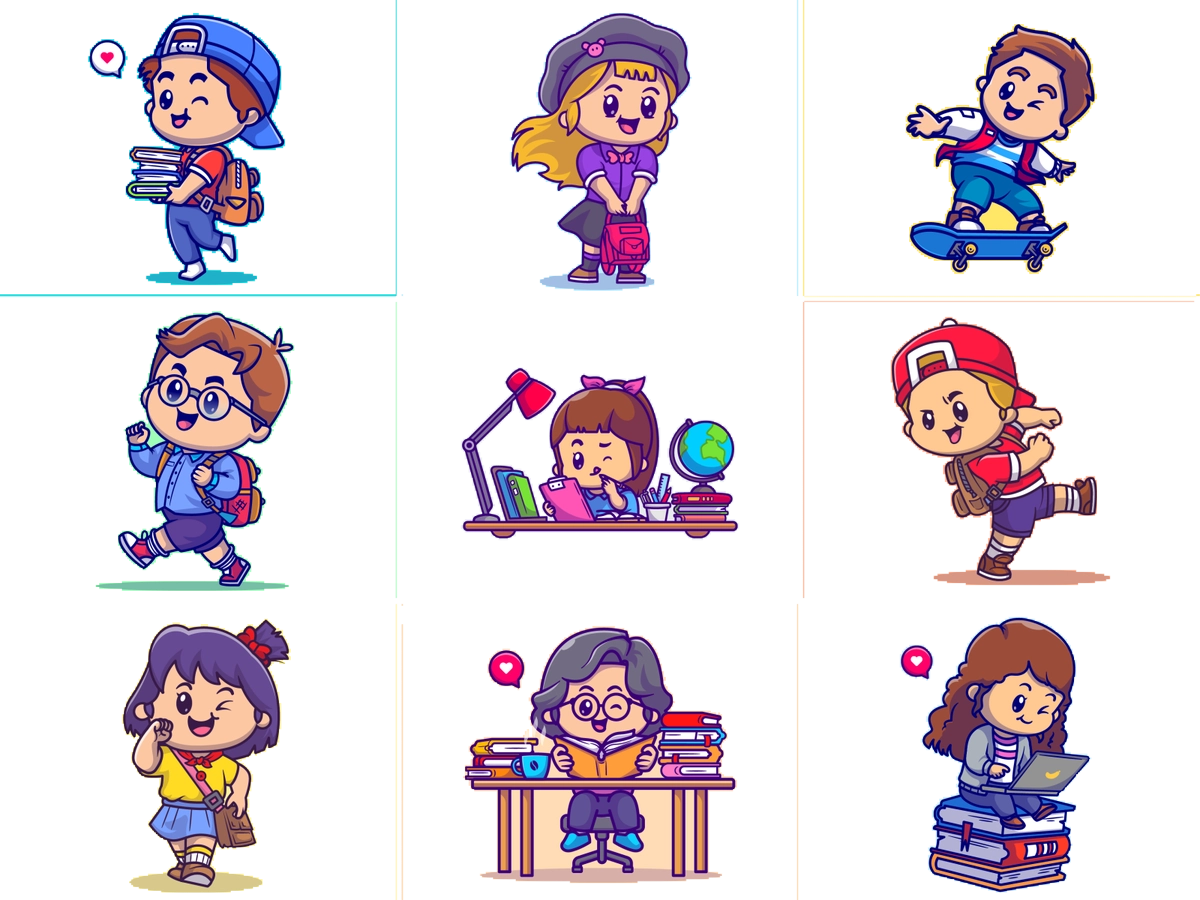 جدول التعلم
ماذا أعرف
ماذا تعلمت
ماذا أريد أن أعرف
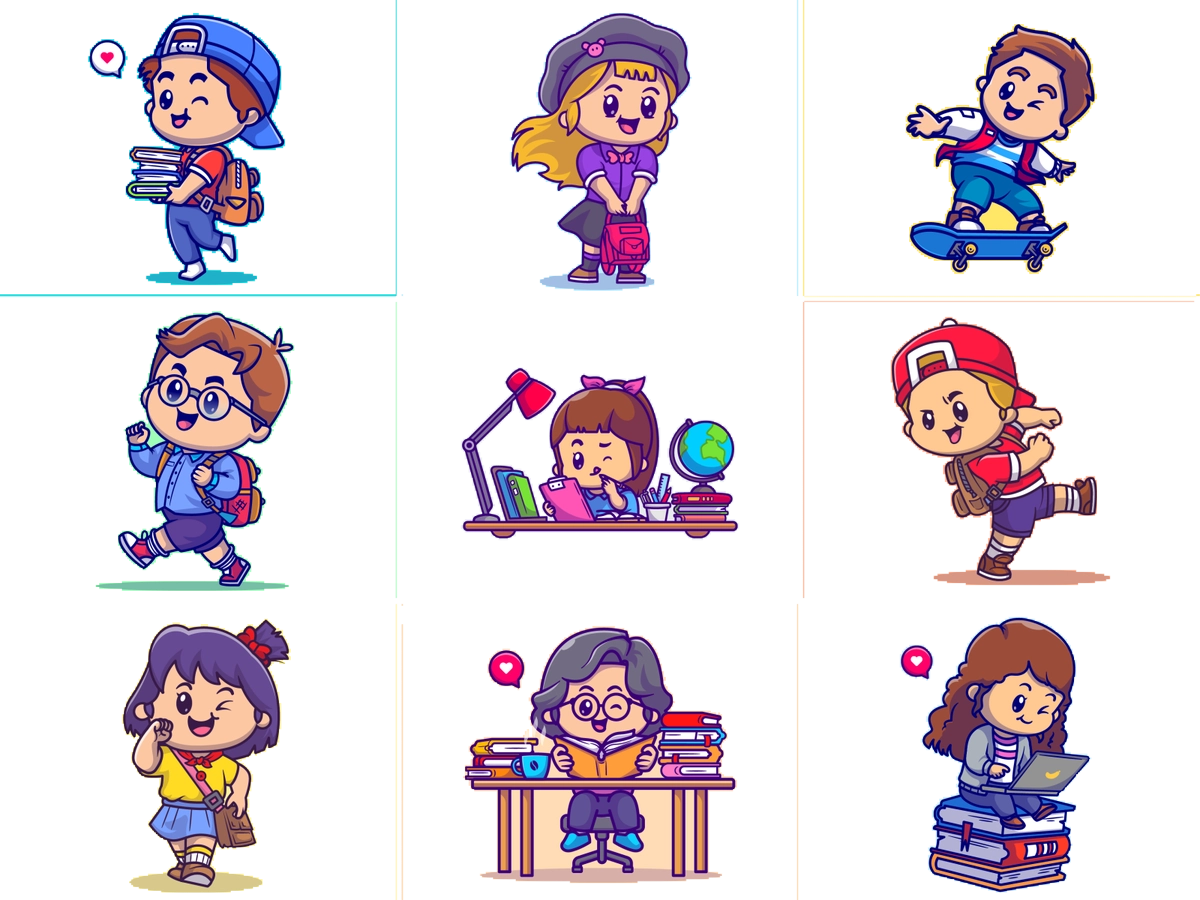 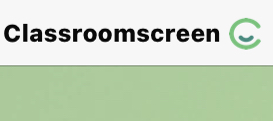 أدوات
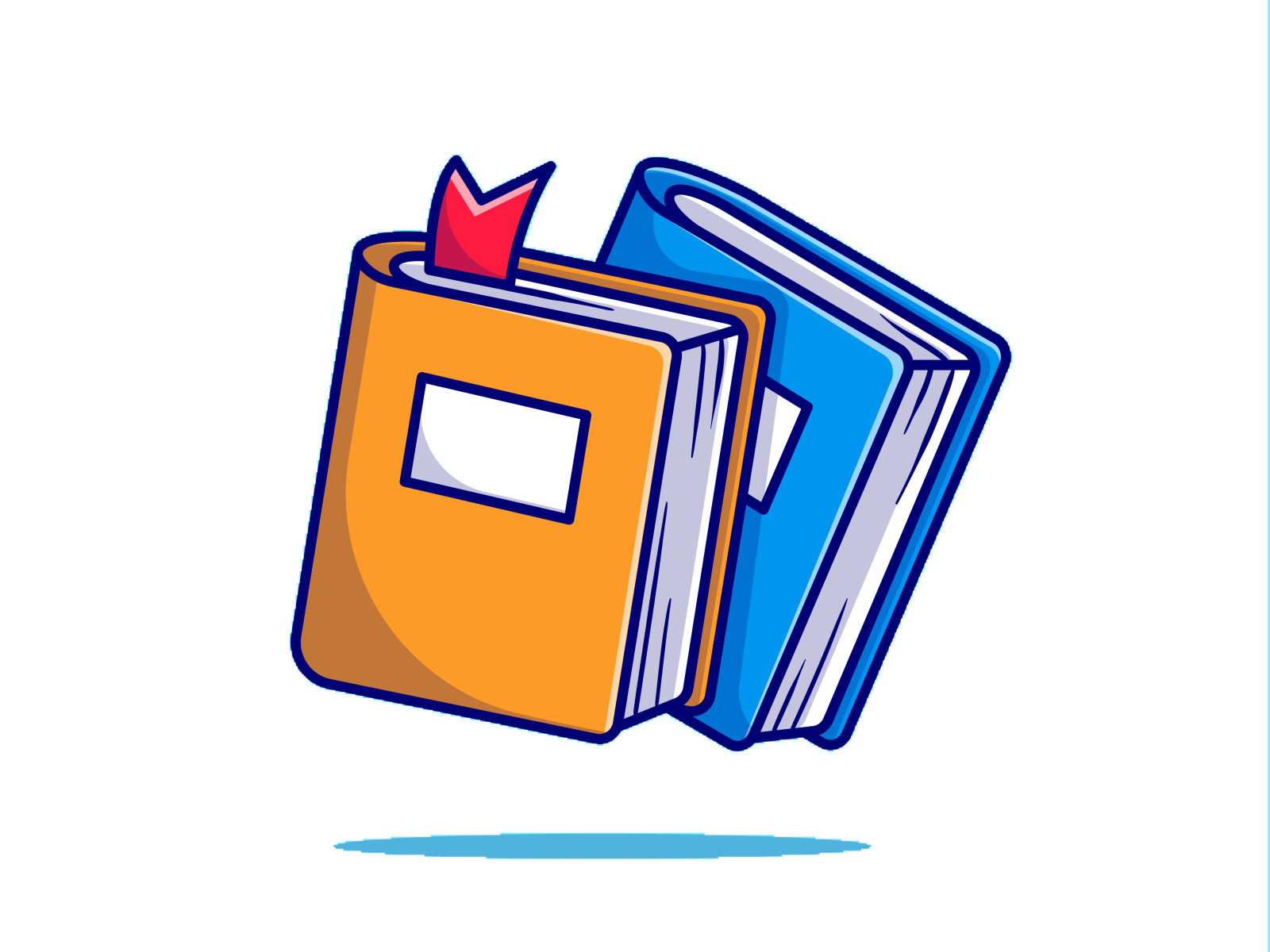 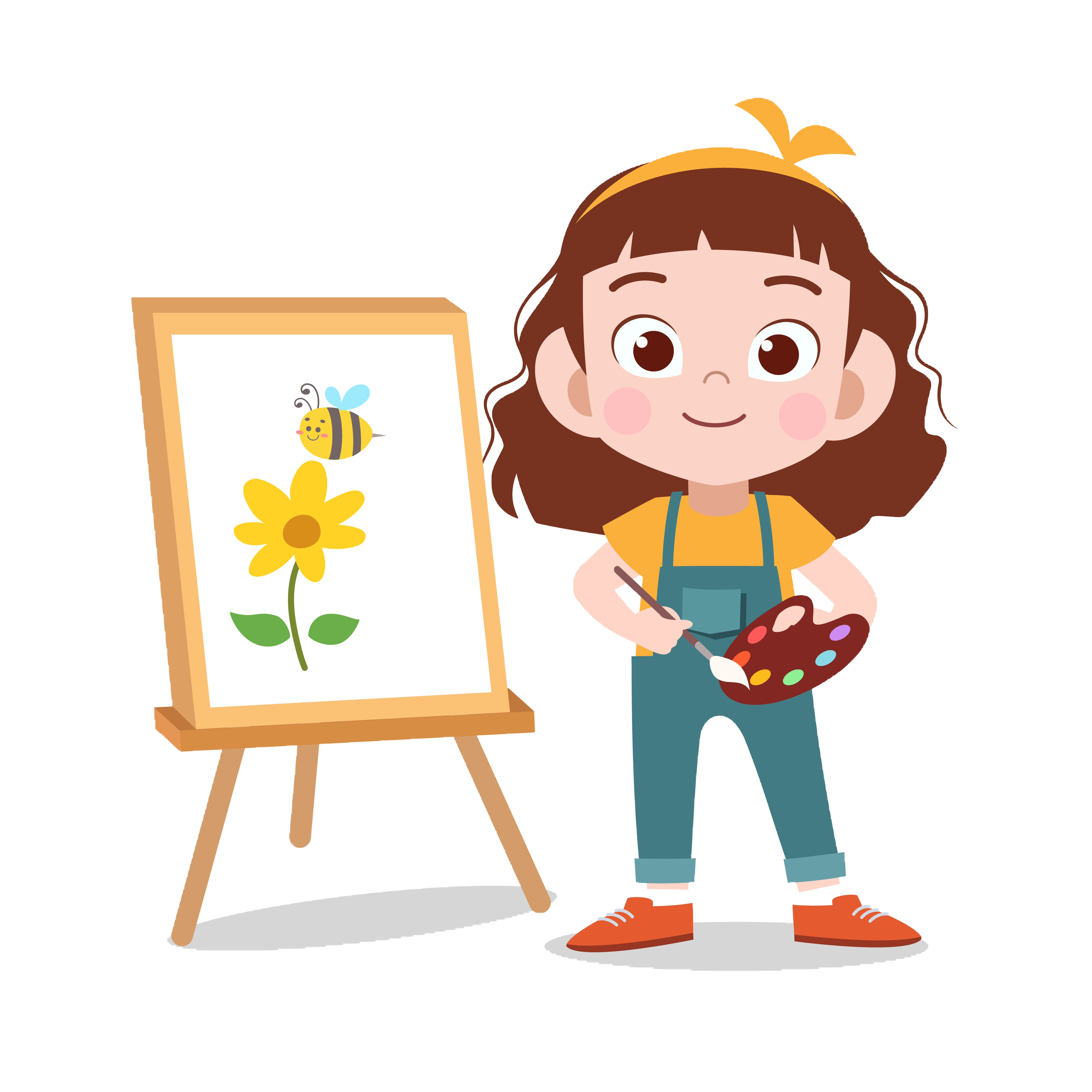 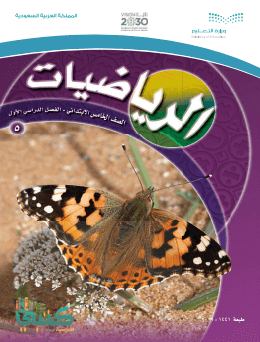 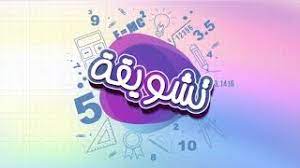 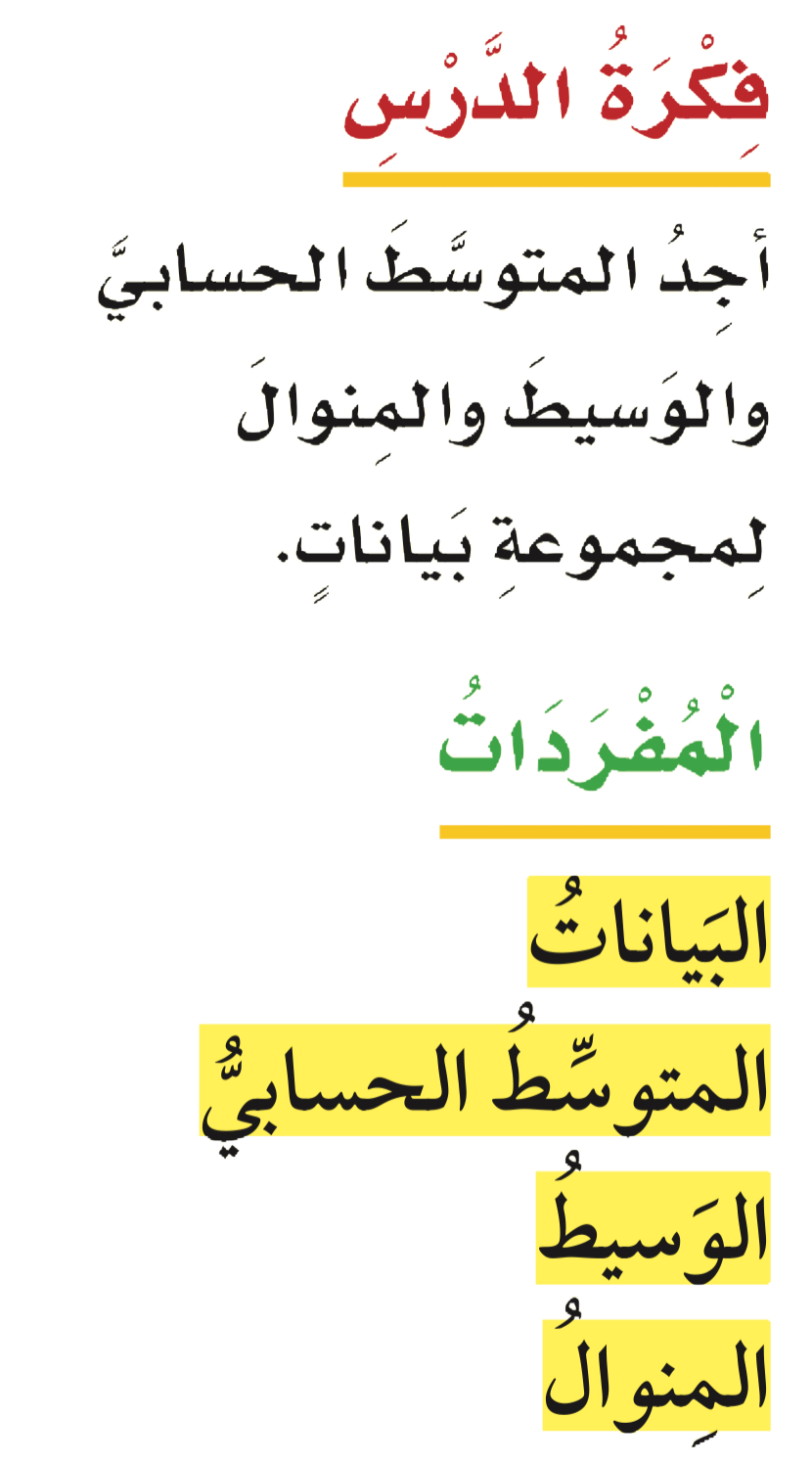 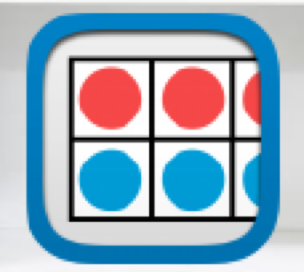 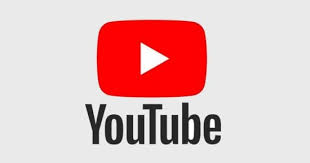 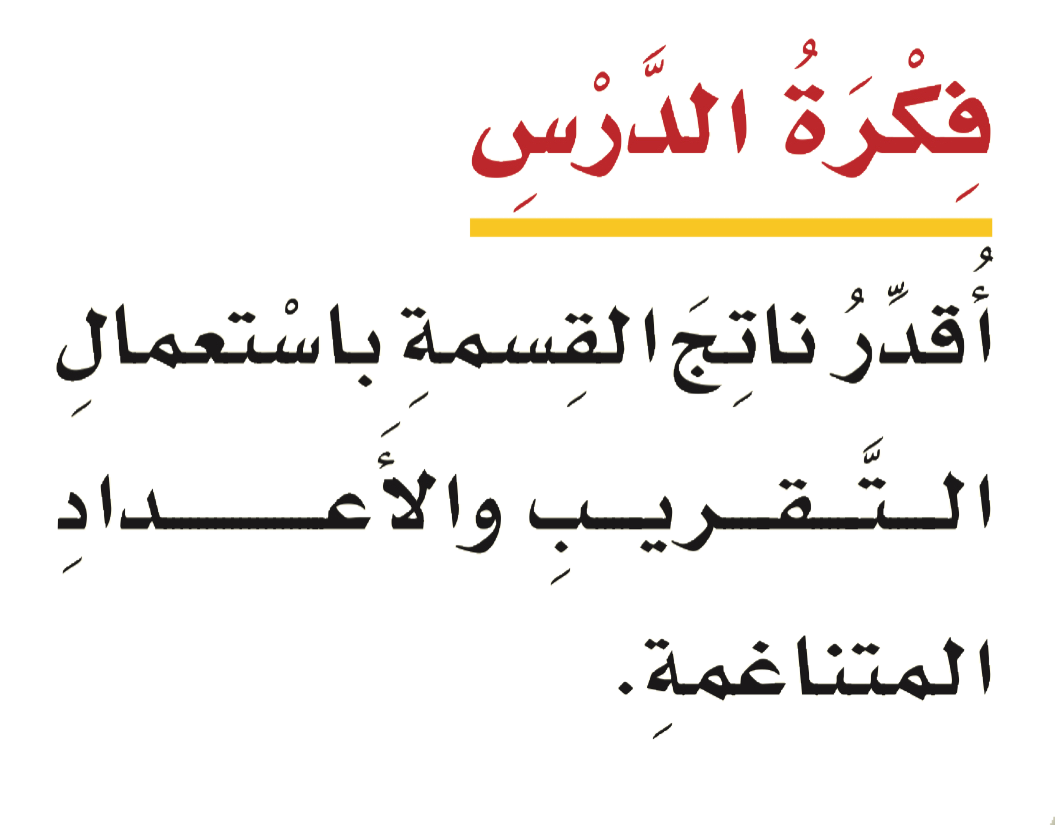 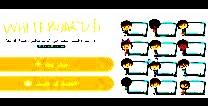 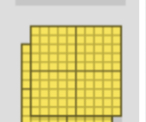 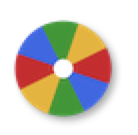 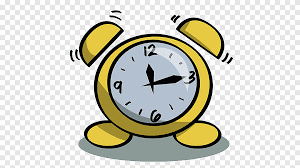 نشاط
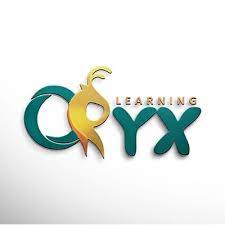 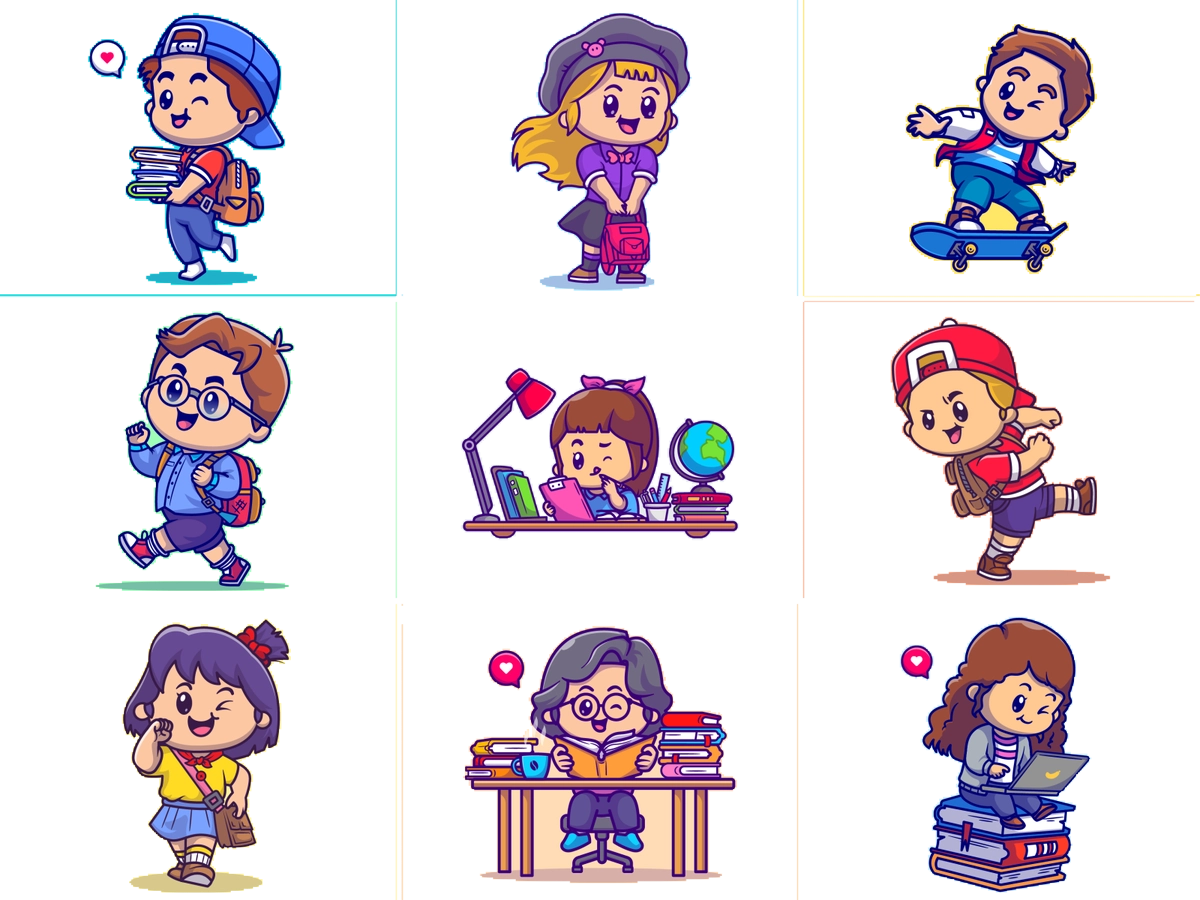 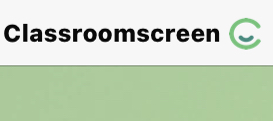 أدوات
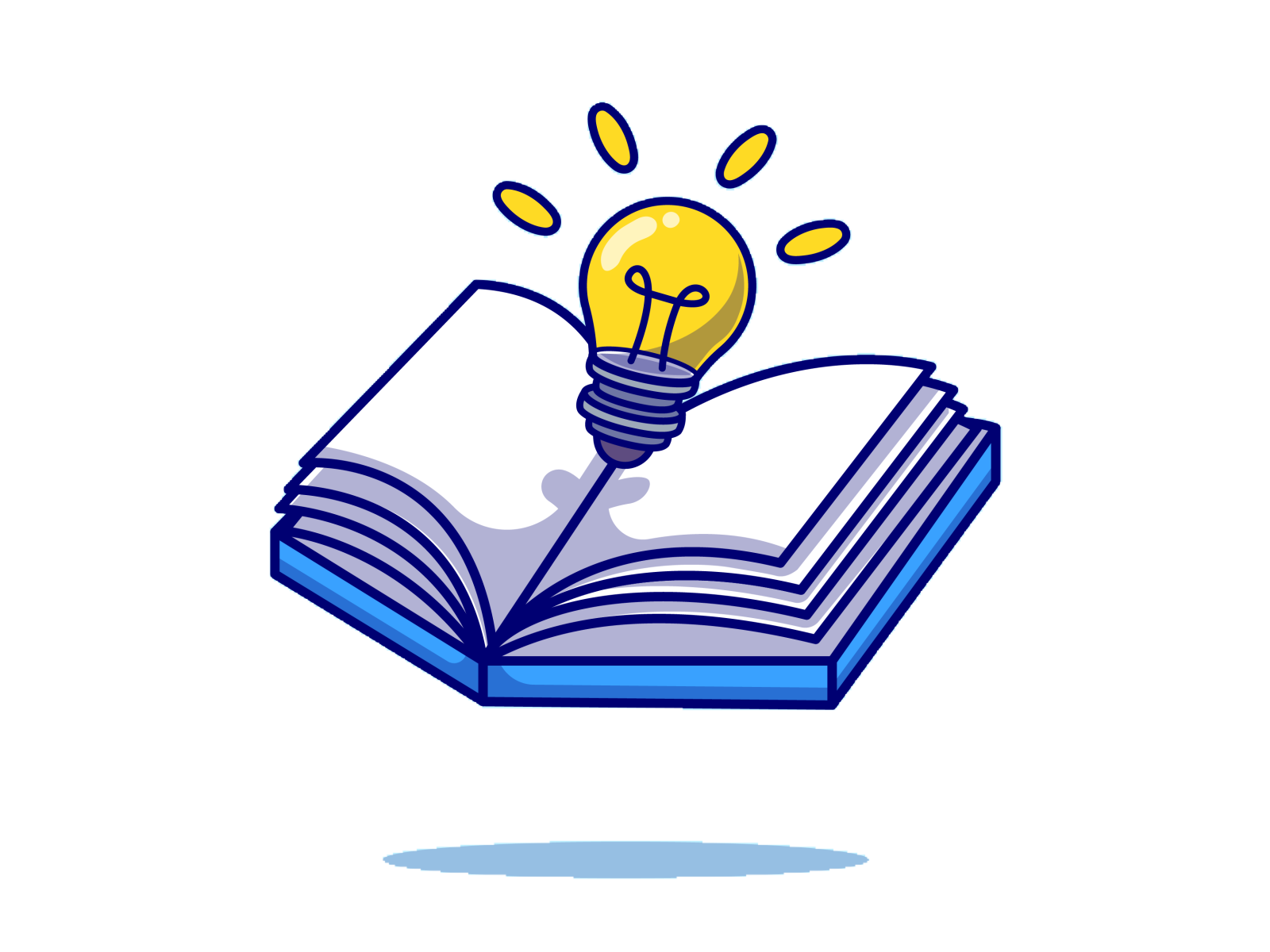 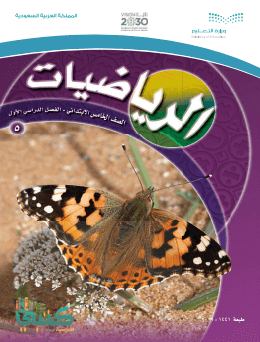 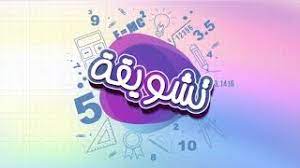 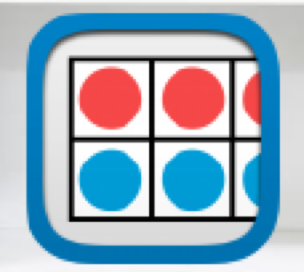 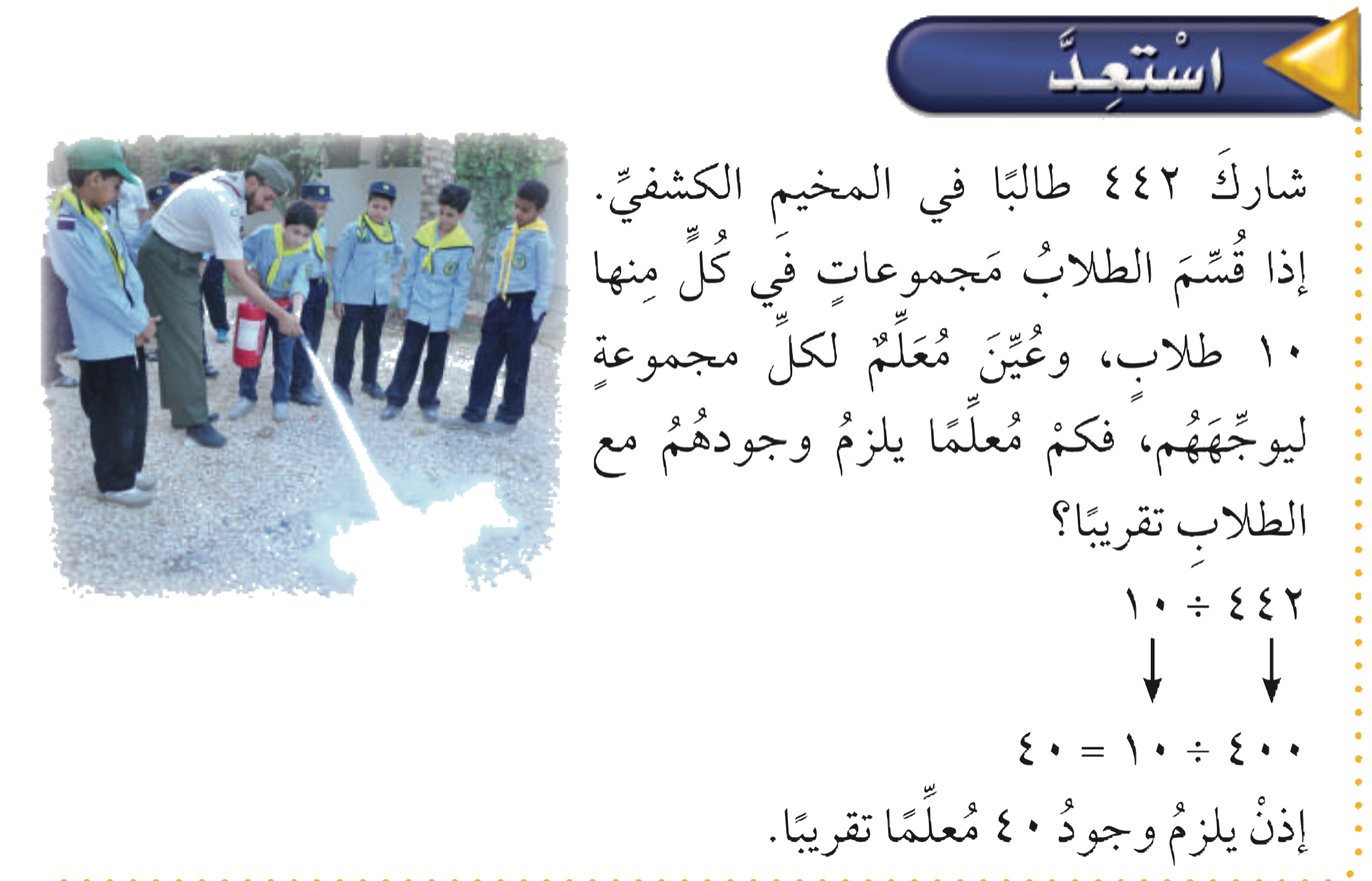 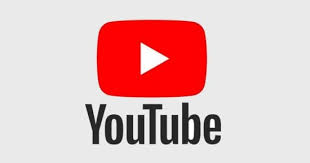 استعد
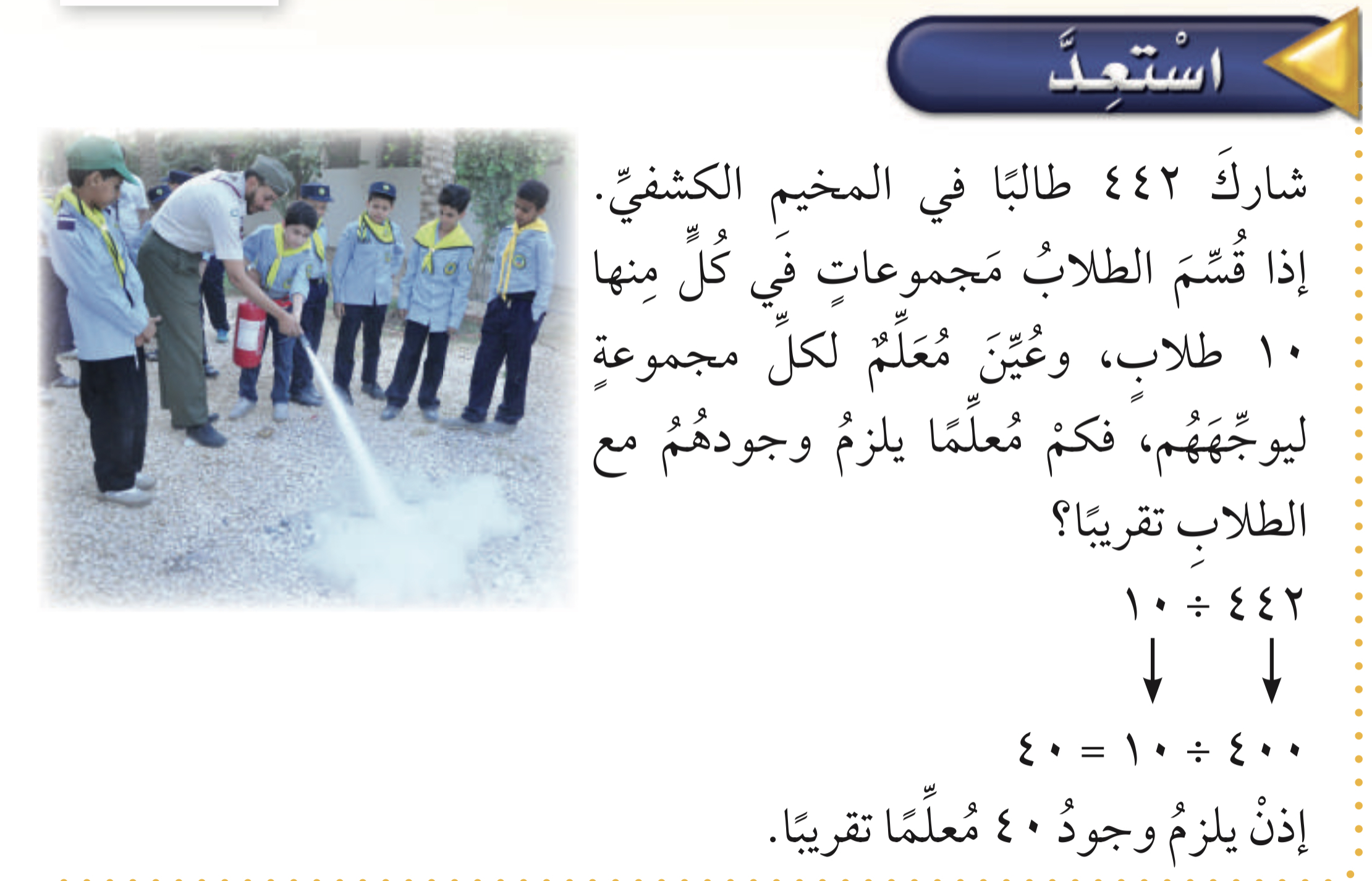 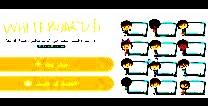 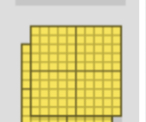 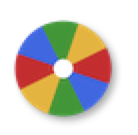 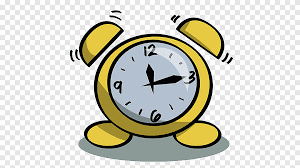 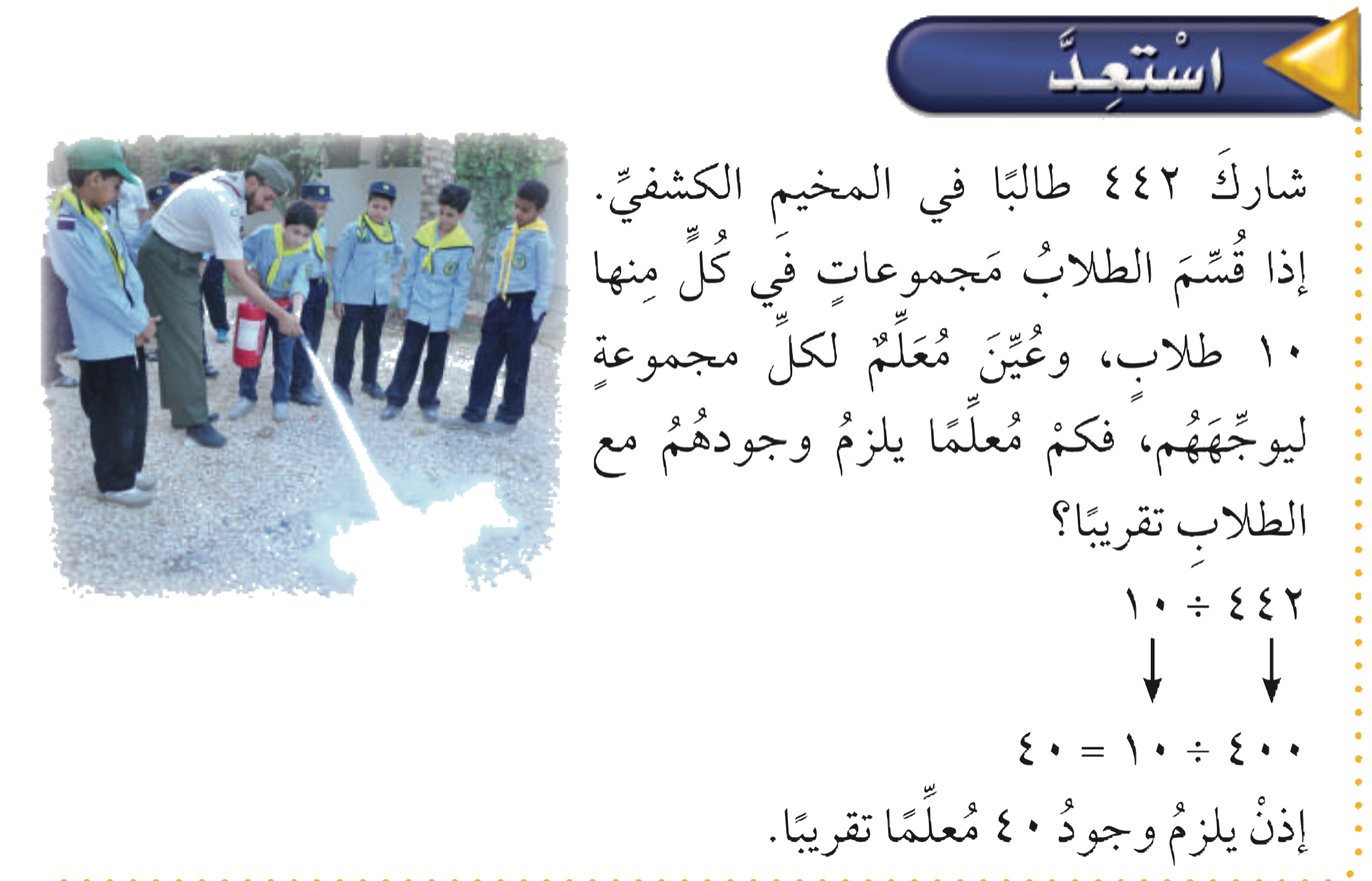 نشاط
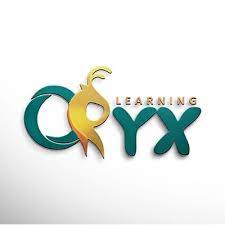 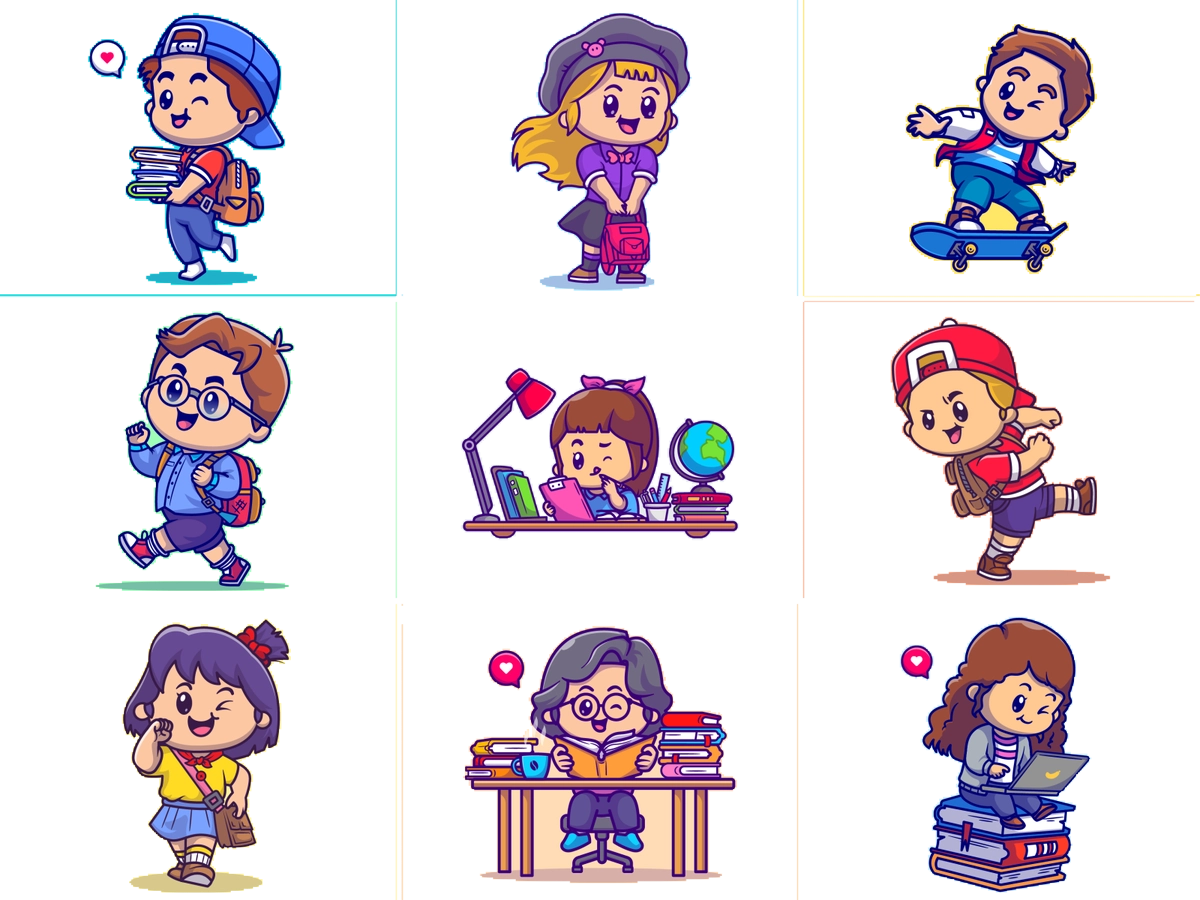 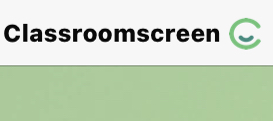 أدوات
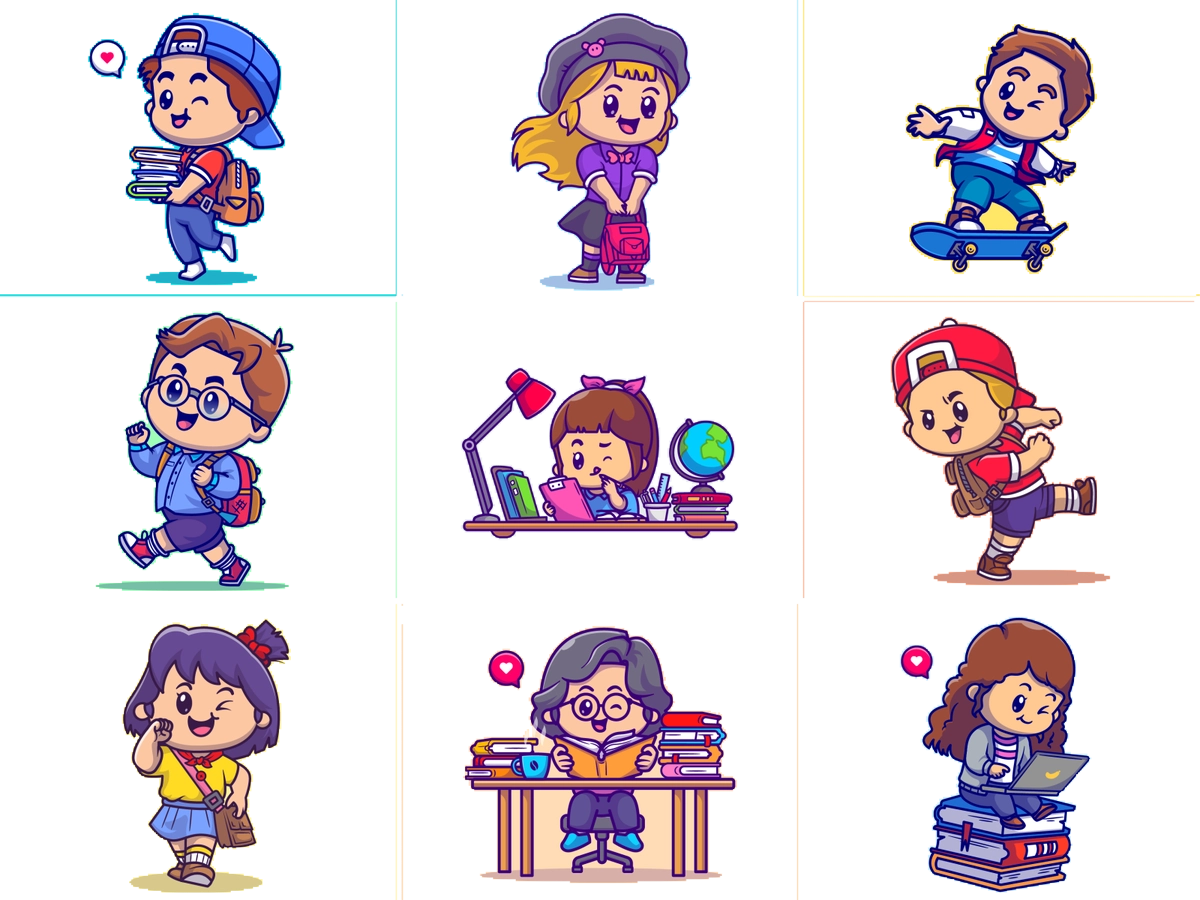 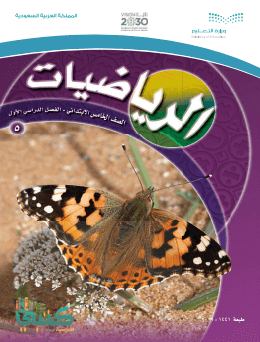 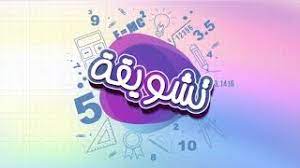 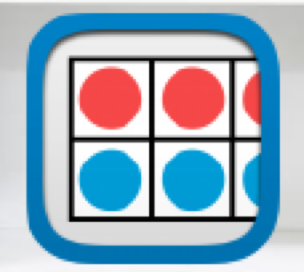 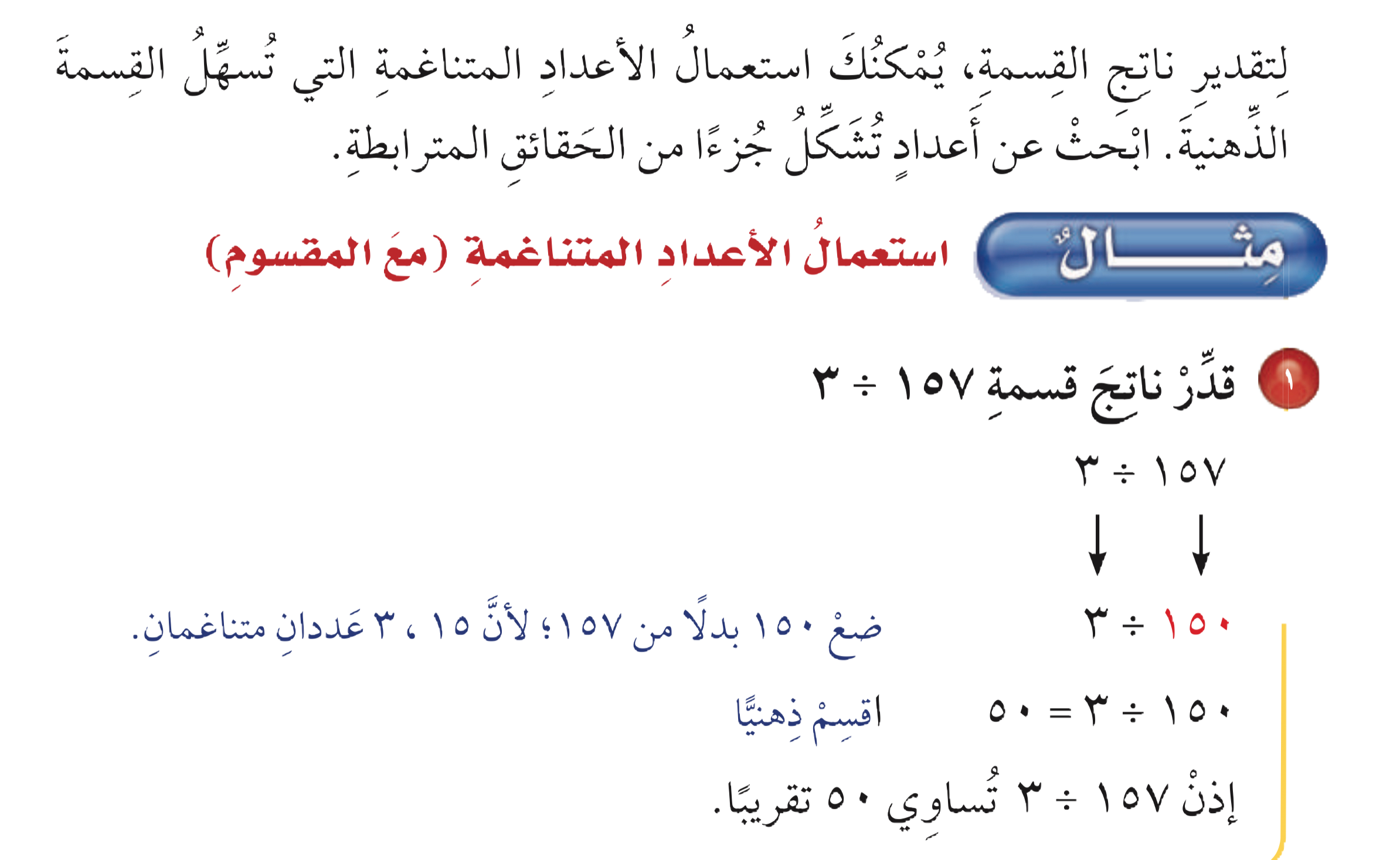 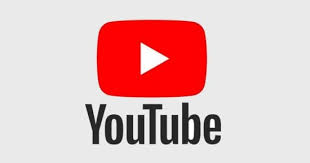 مثال
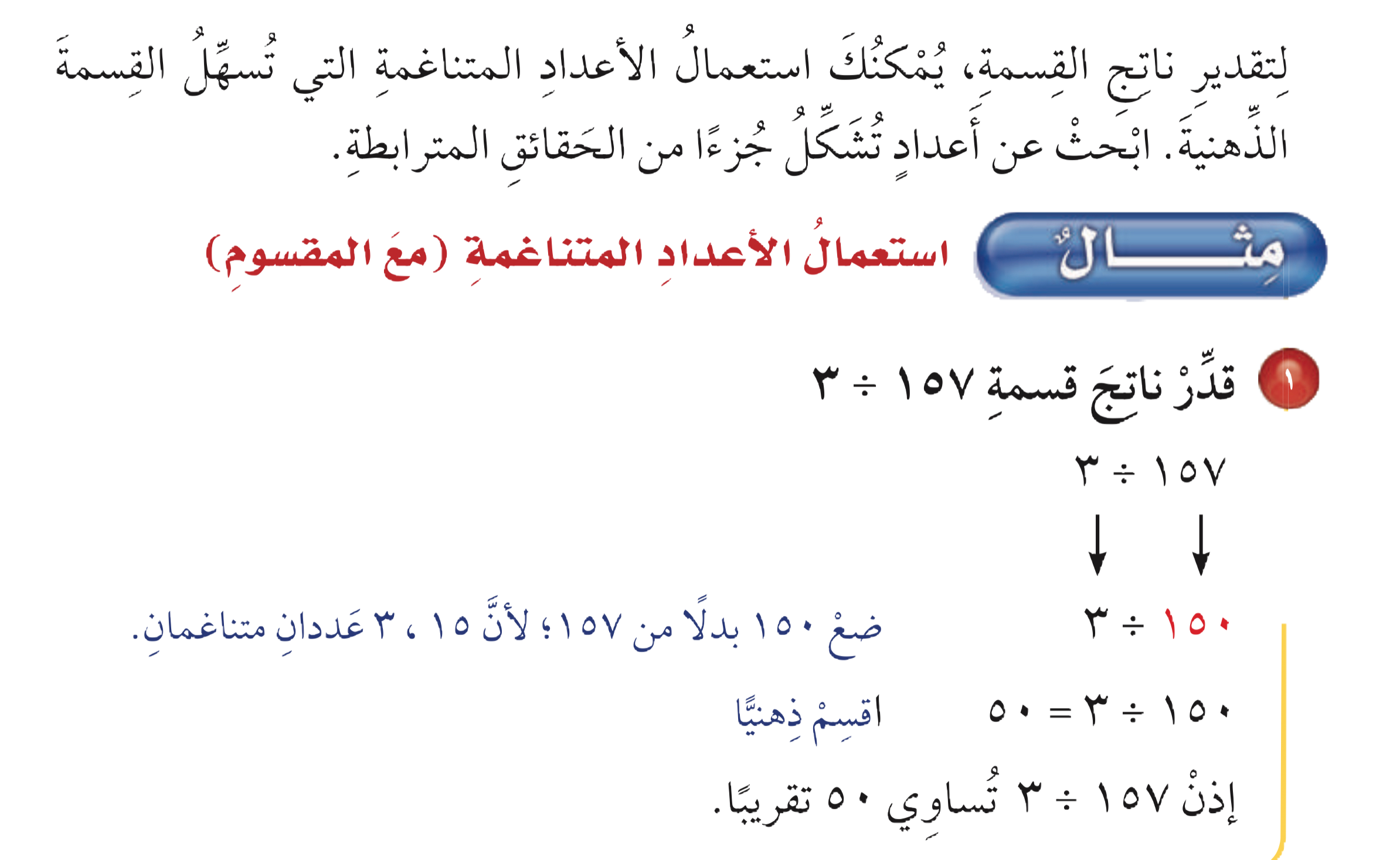 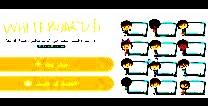 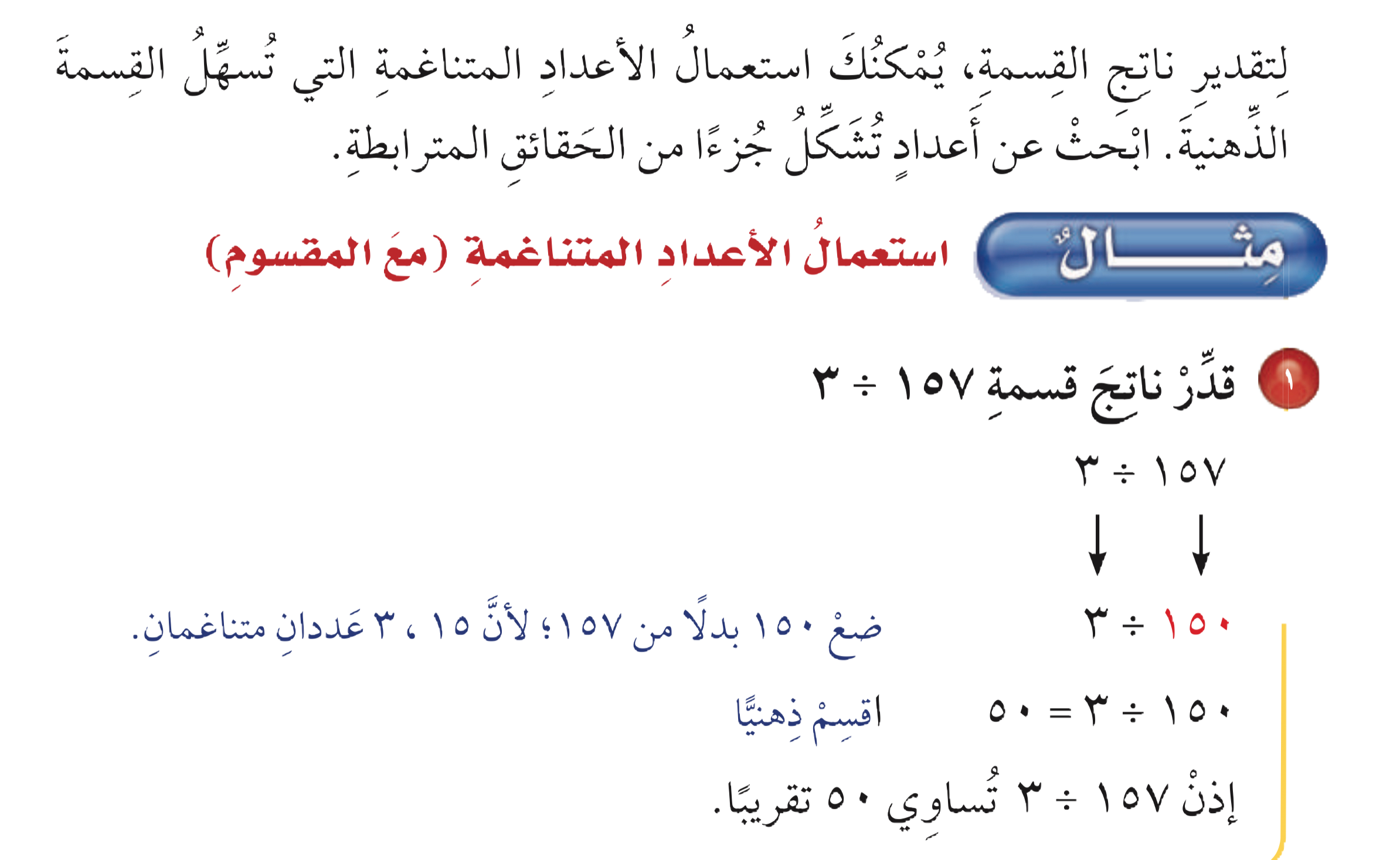 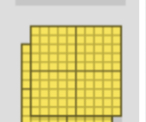 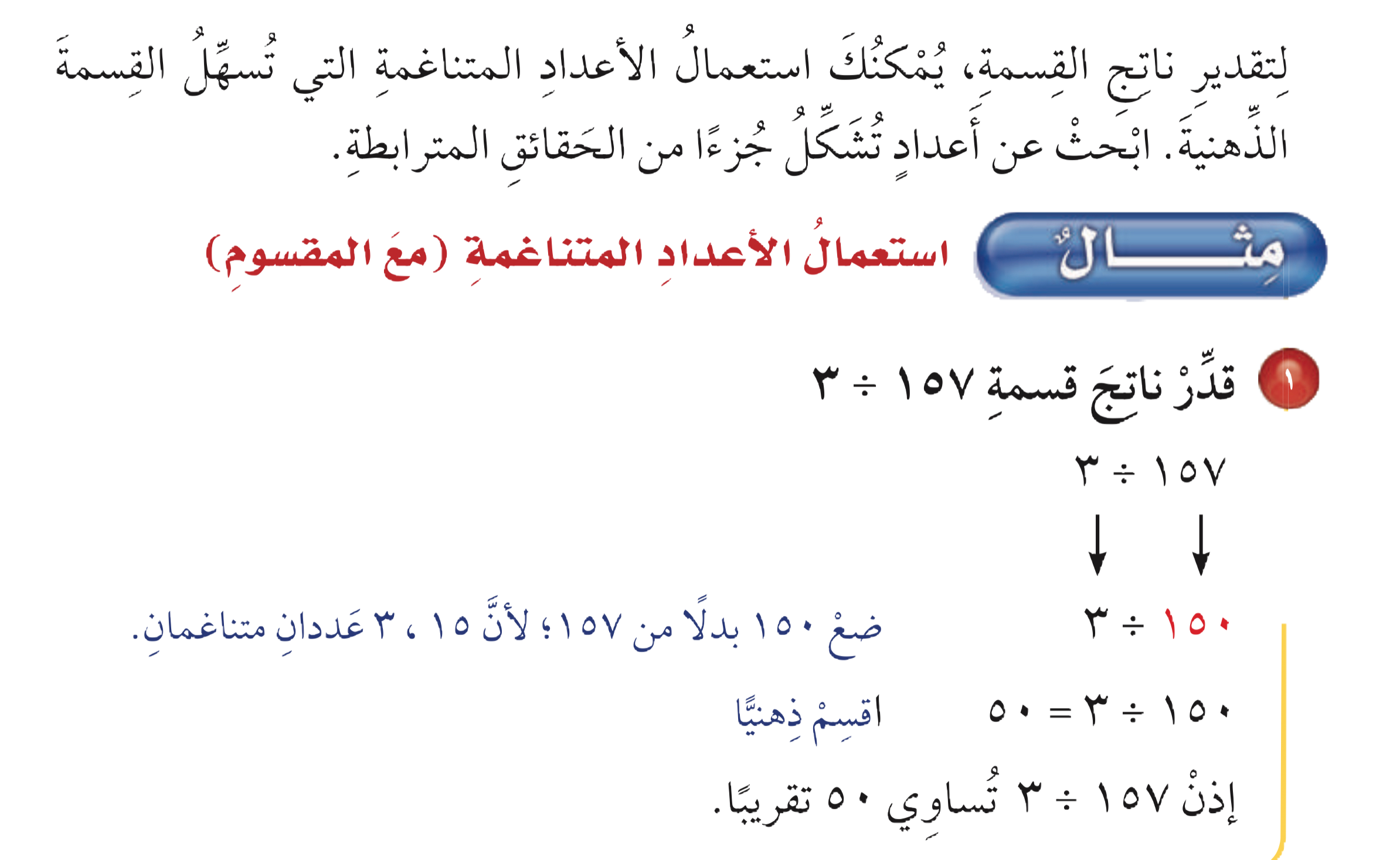 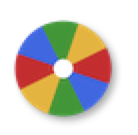 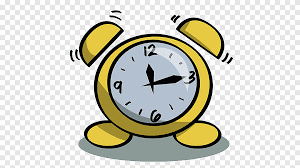 نشاط
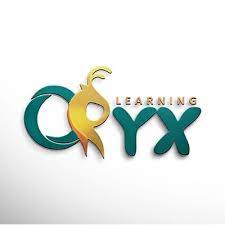 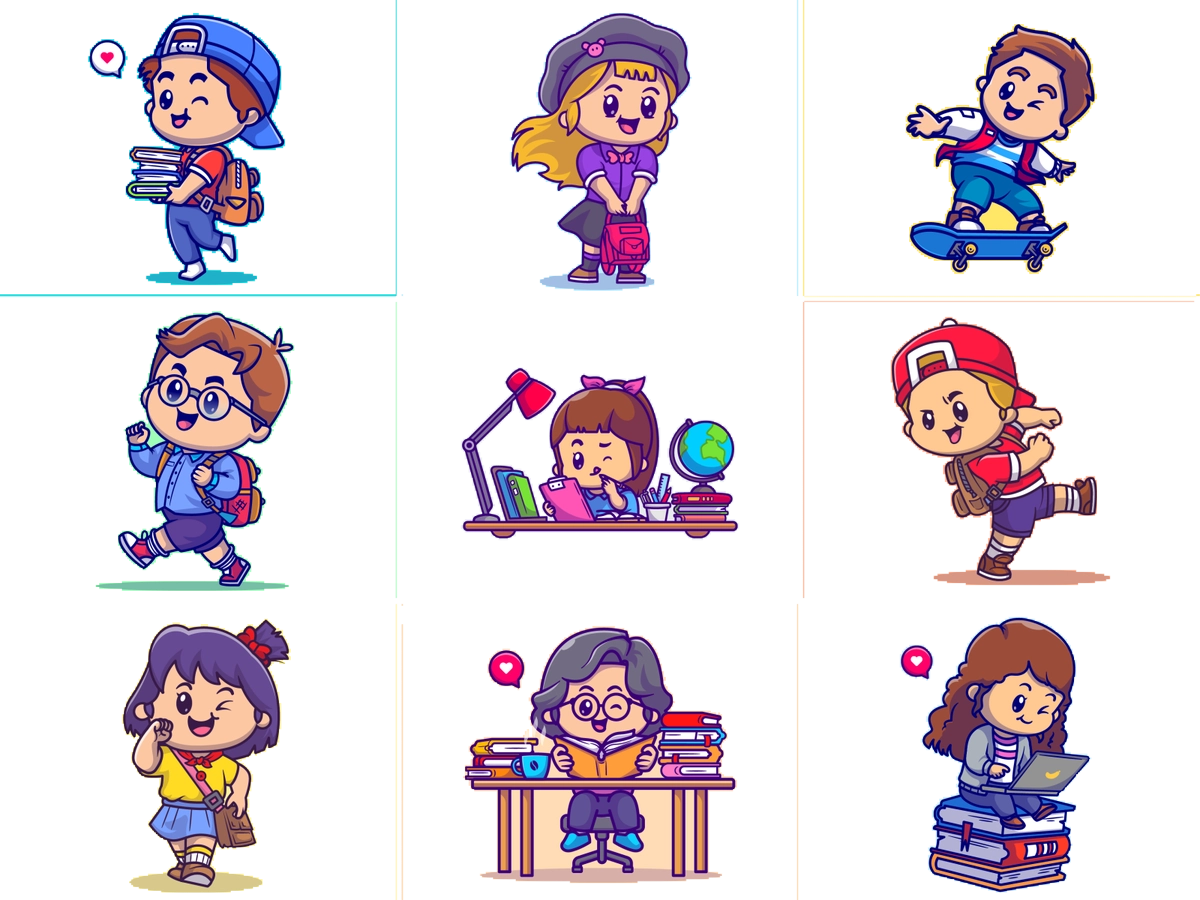 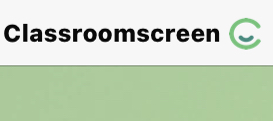 أدوات
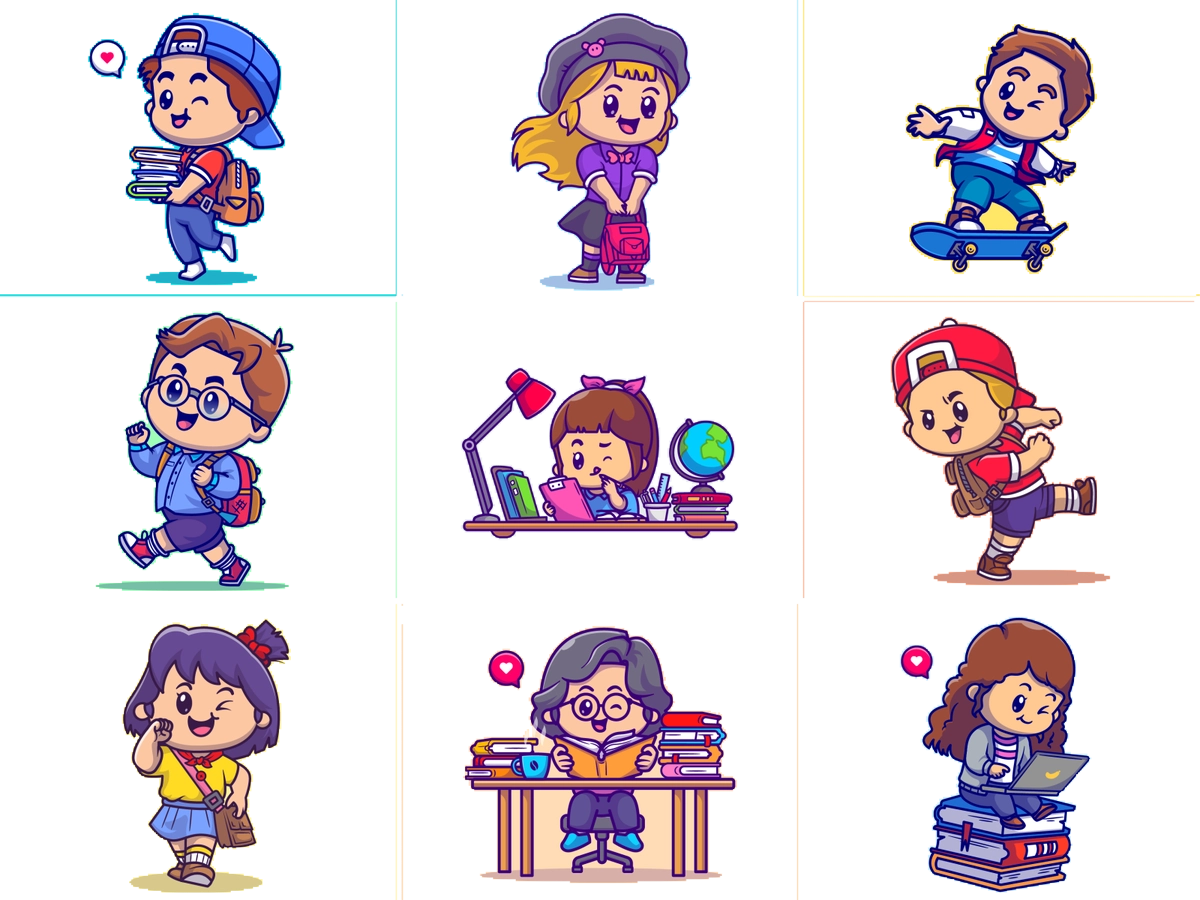 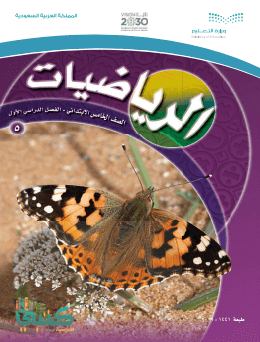 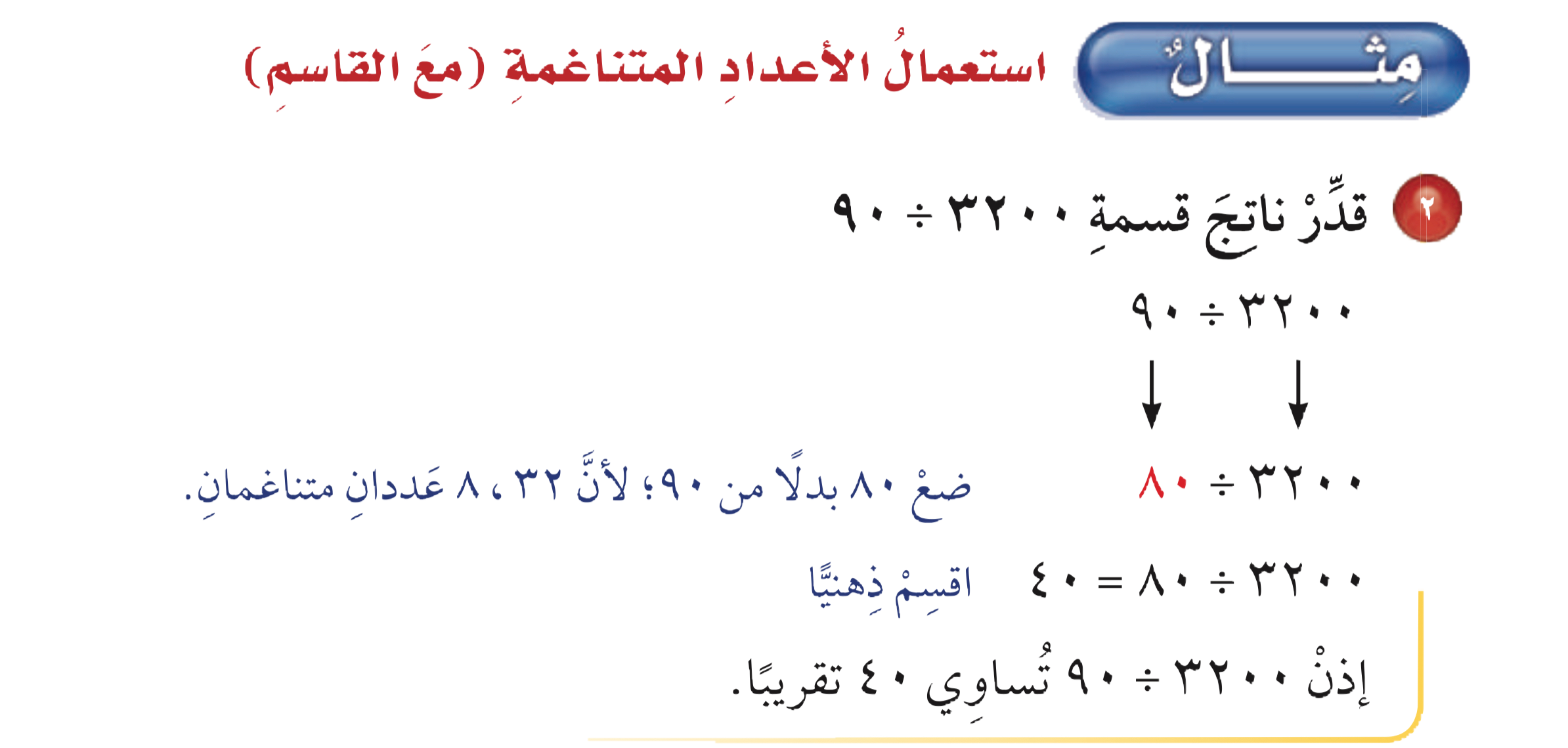 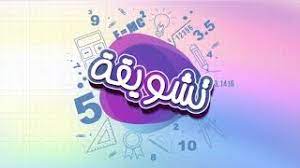 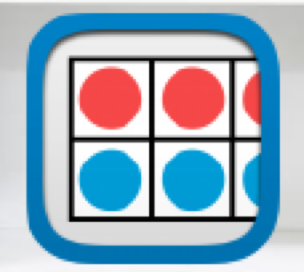 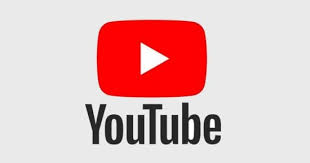 مثال
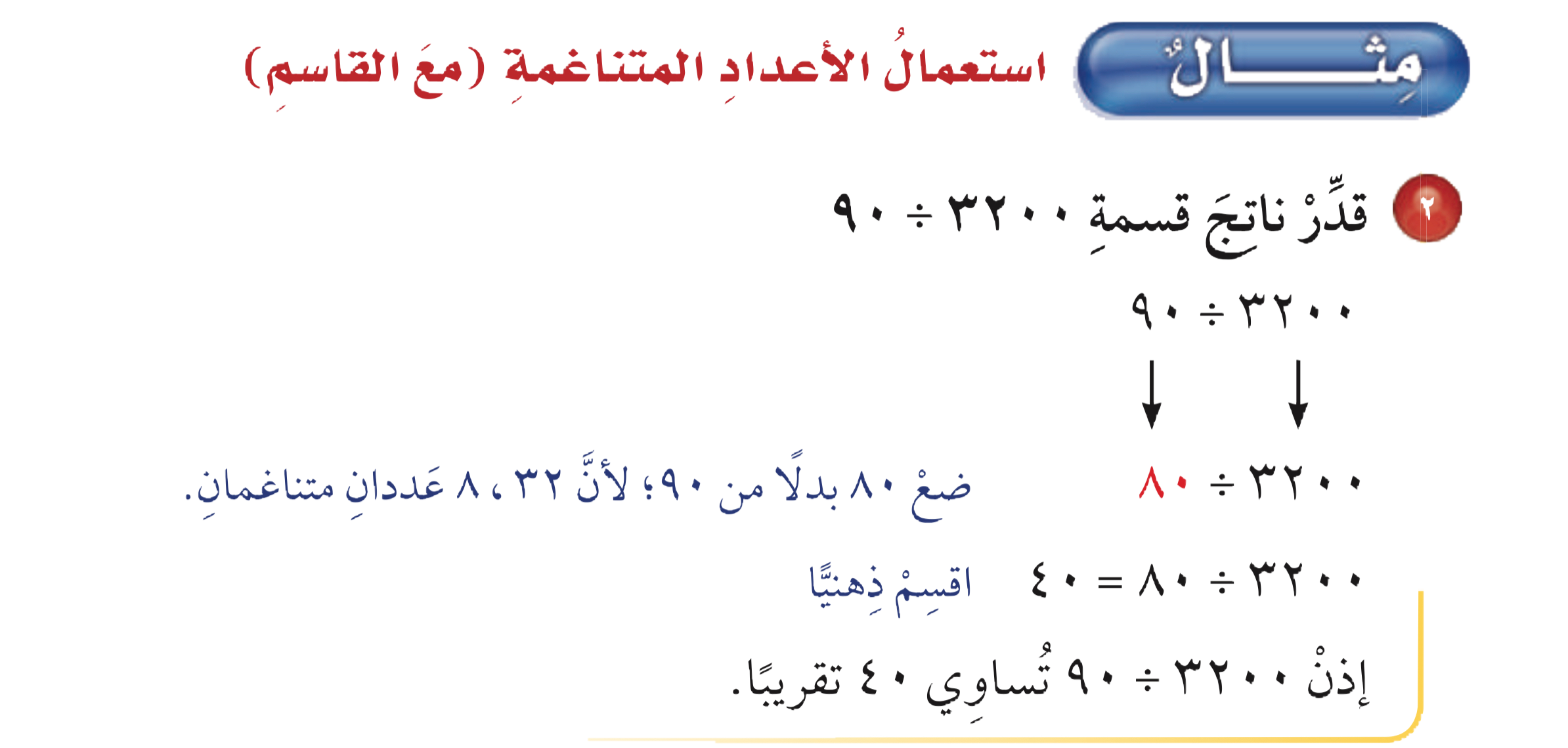 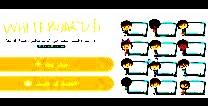 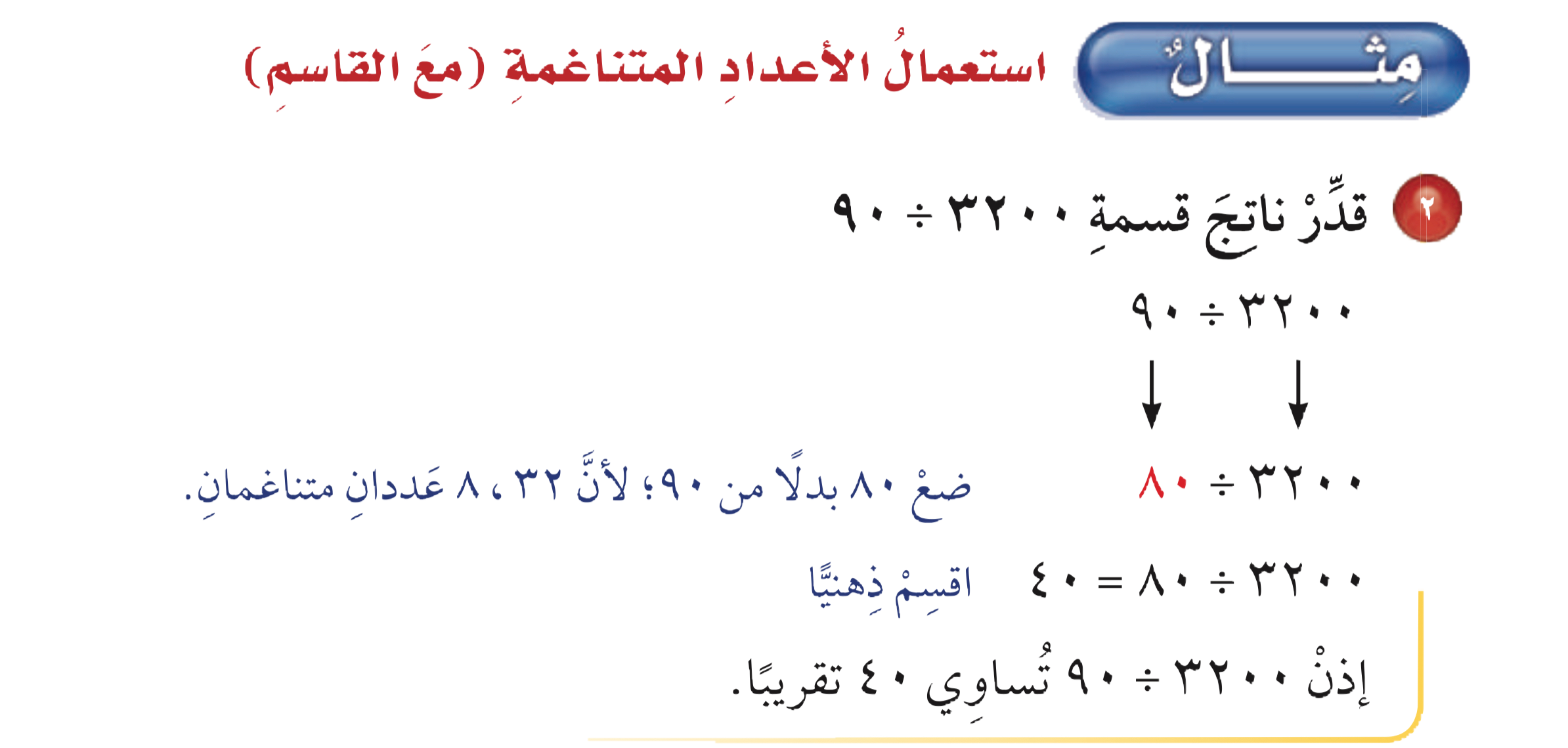 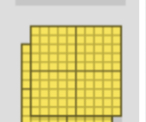 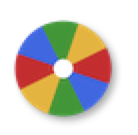 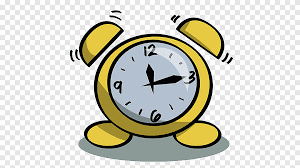 نشاط
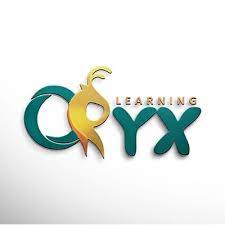 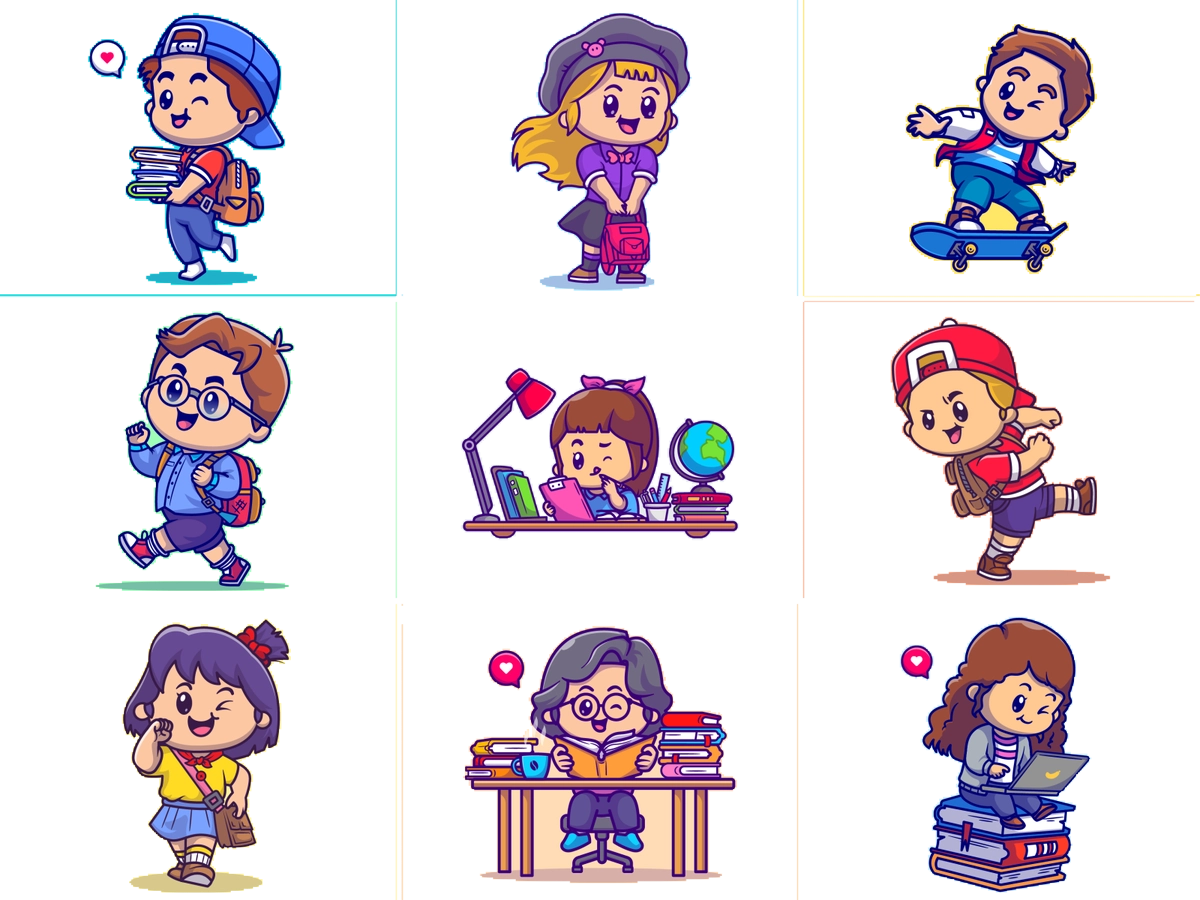 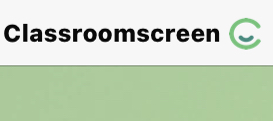 أدوات
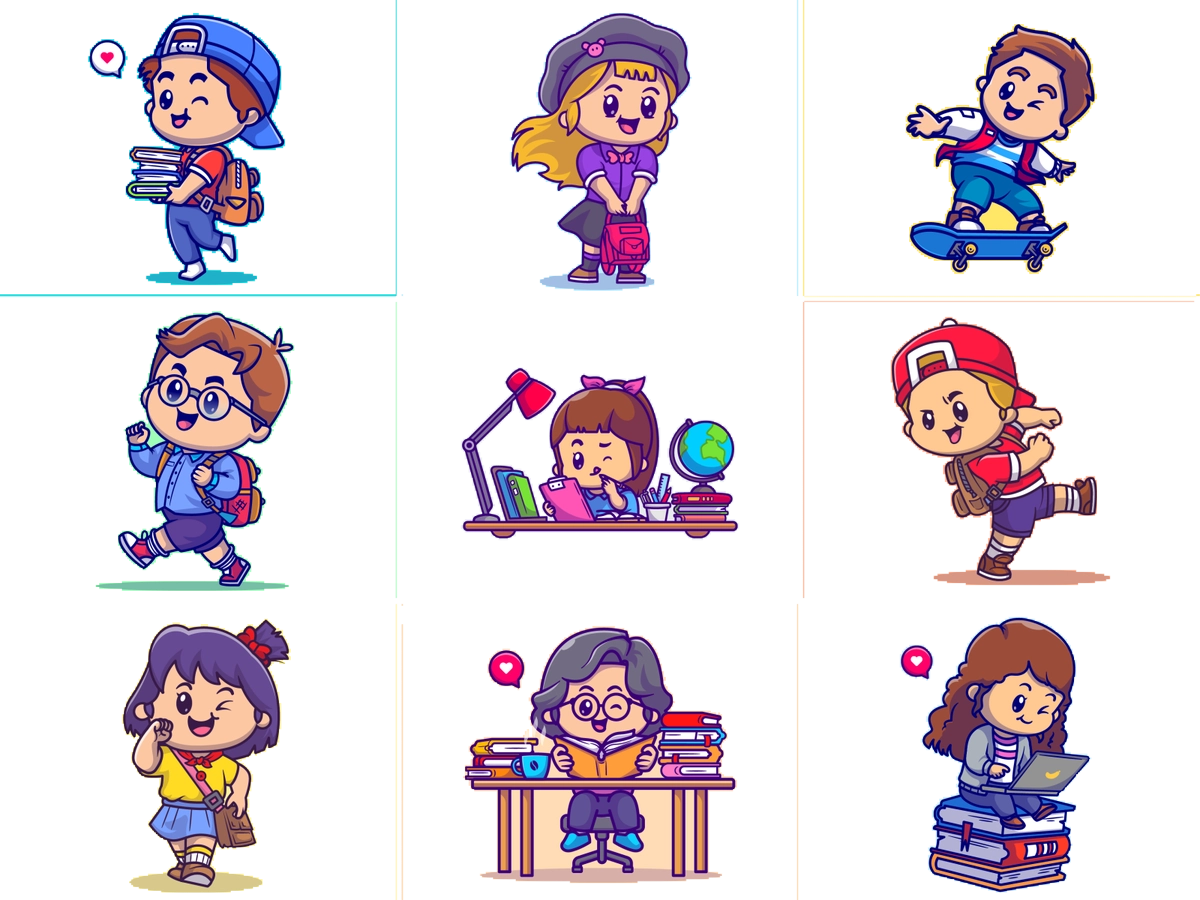 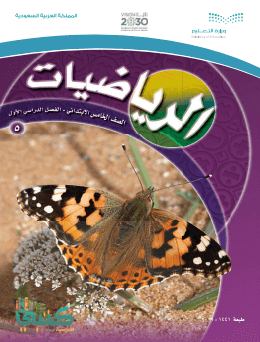 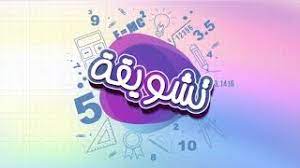 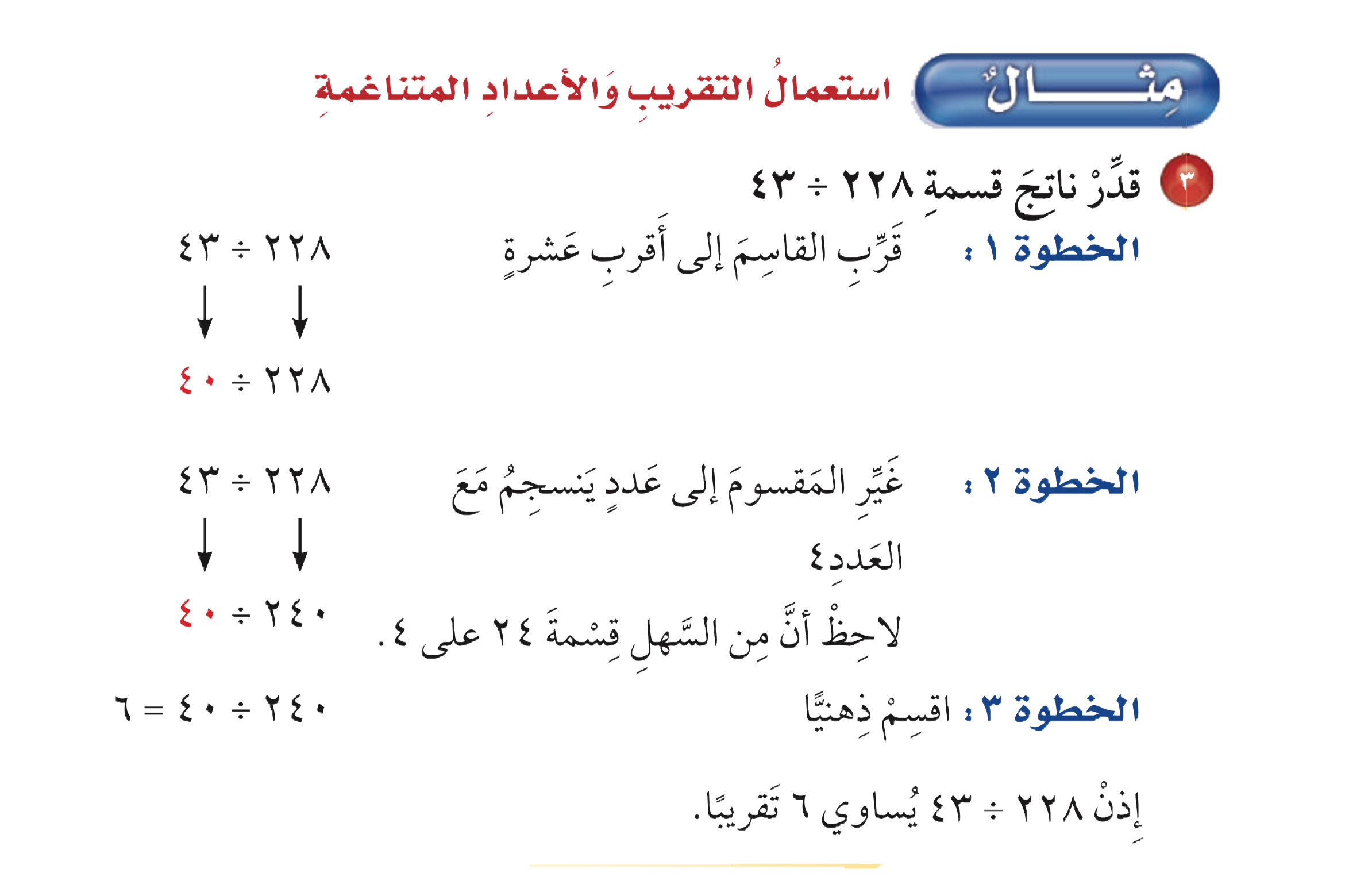 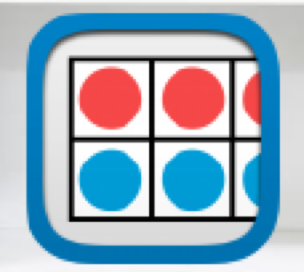 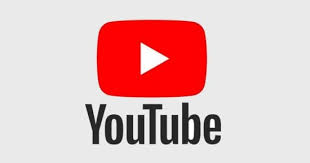 مثال
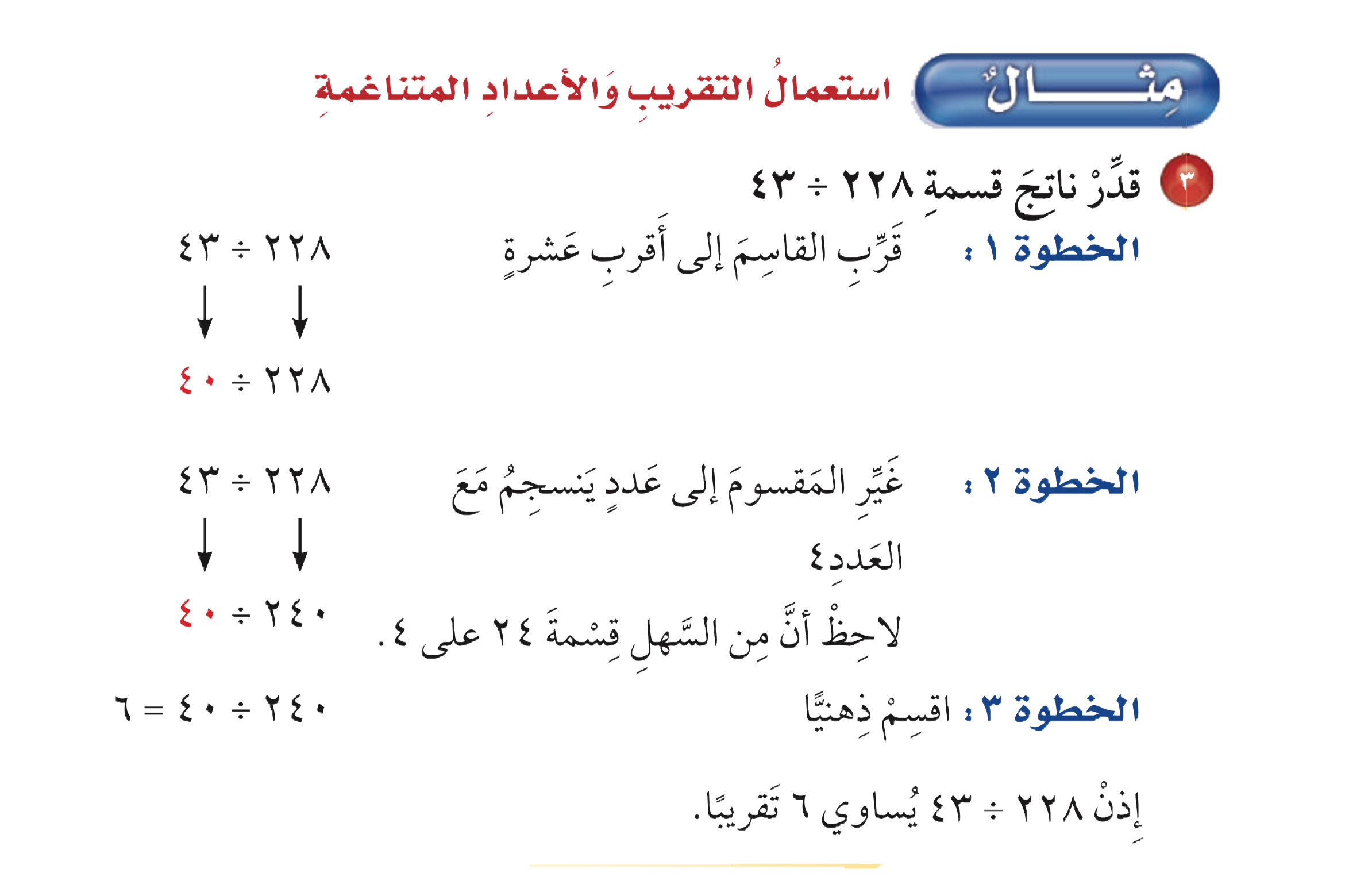 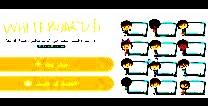 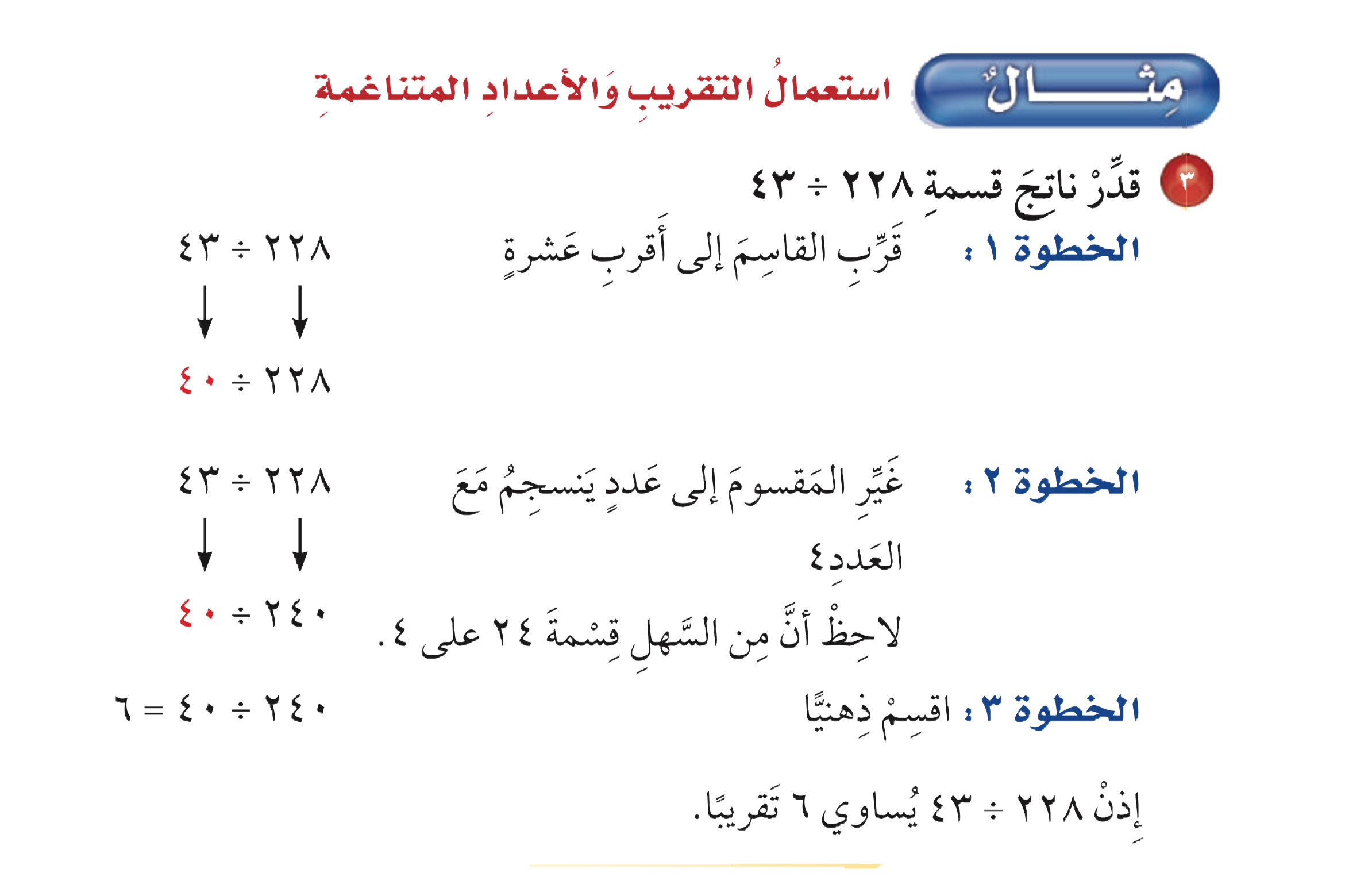 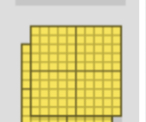 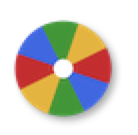 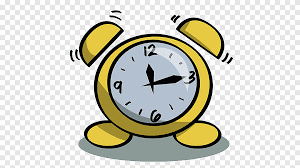 نشاط
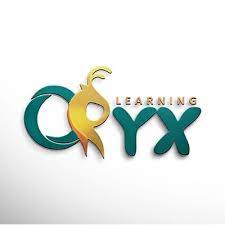 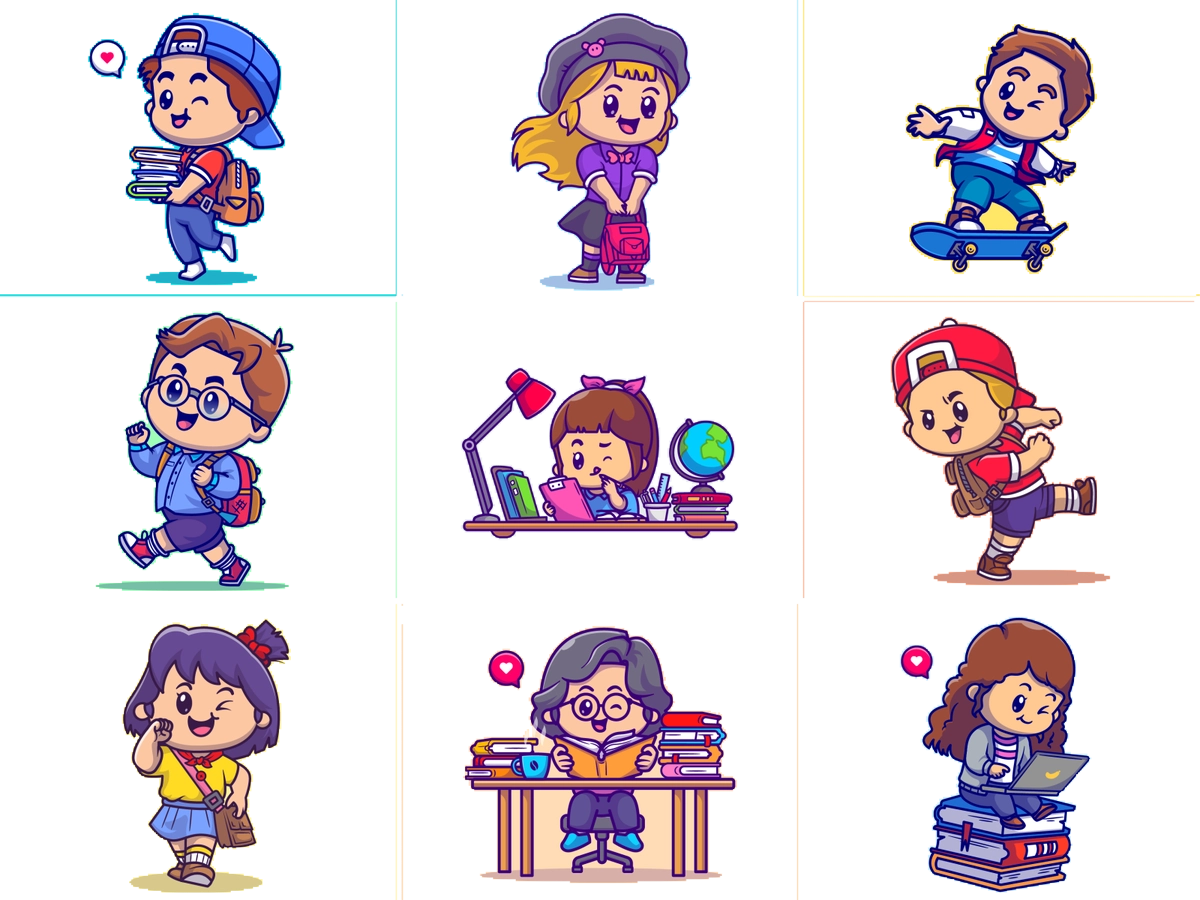 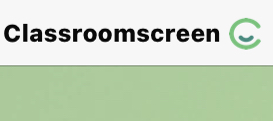 أدوات
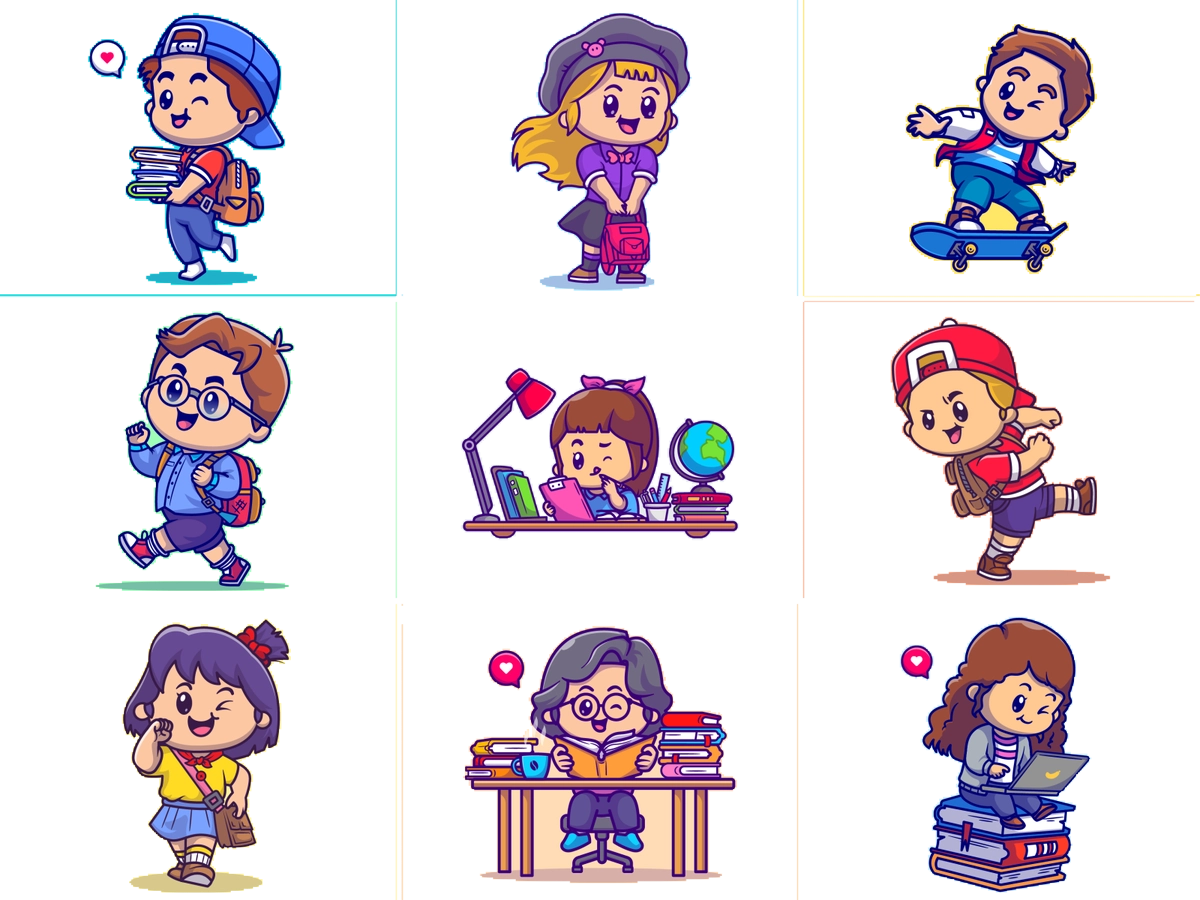 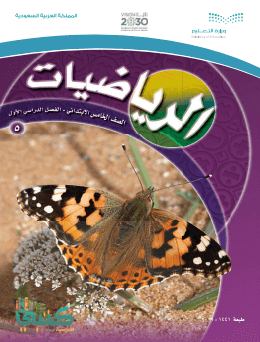 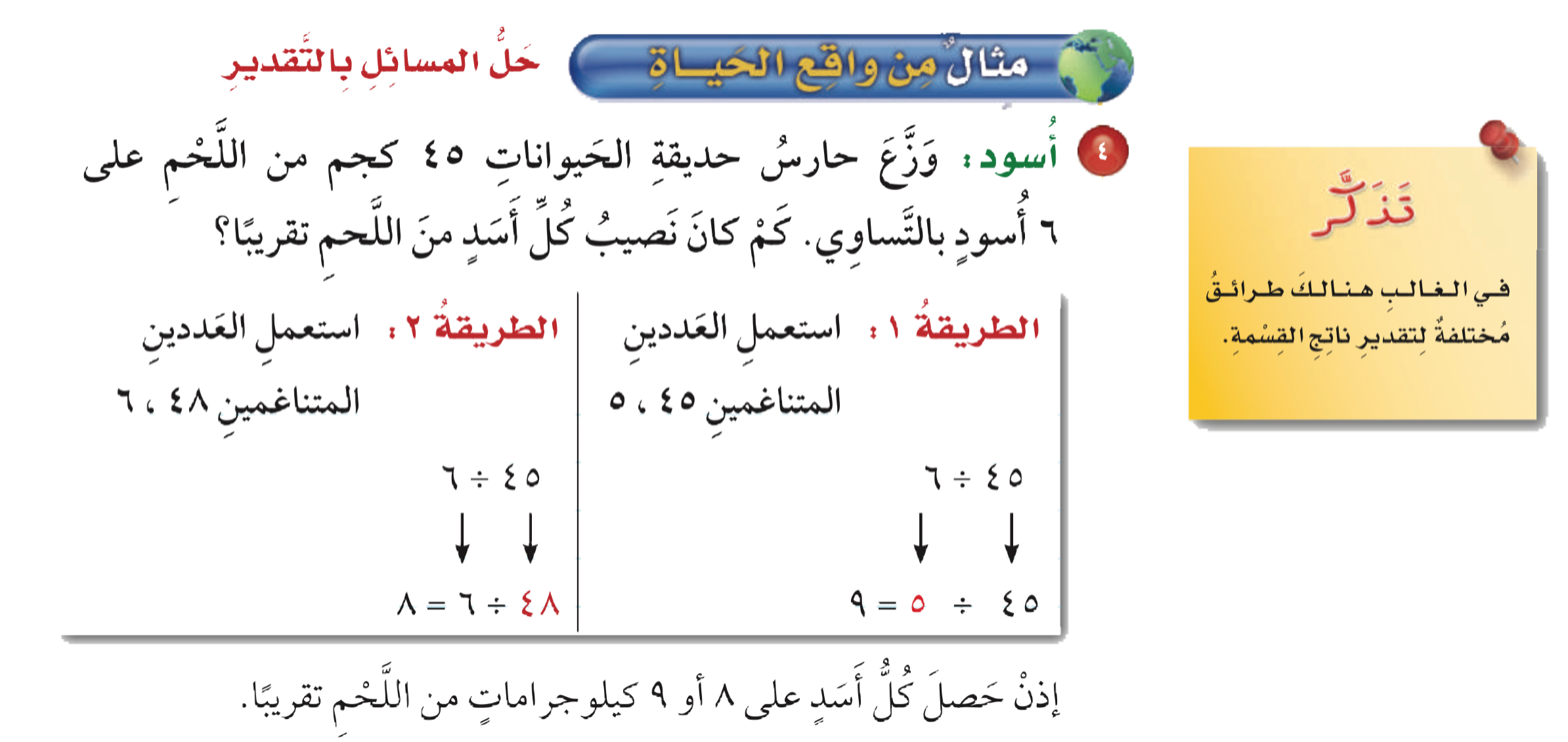 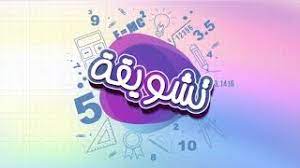 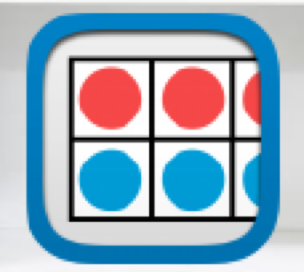 مثال
 من واقع الحياة
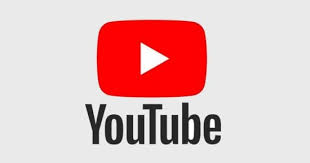 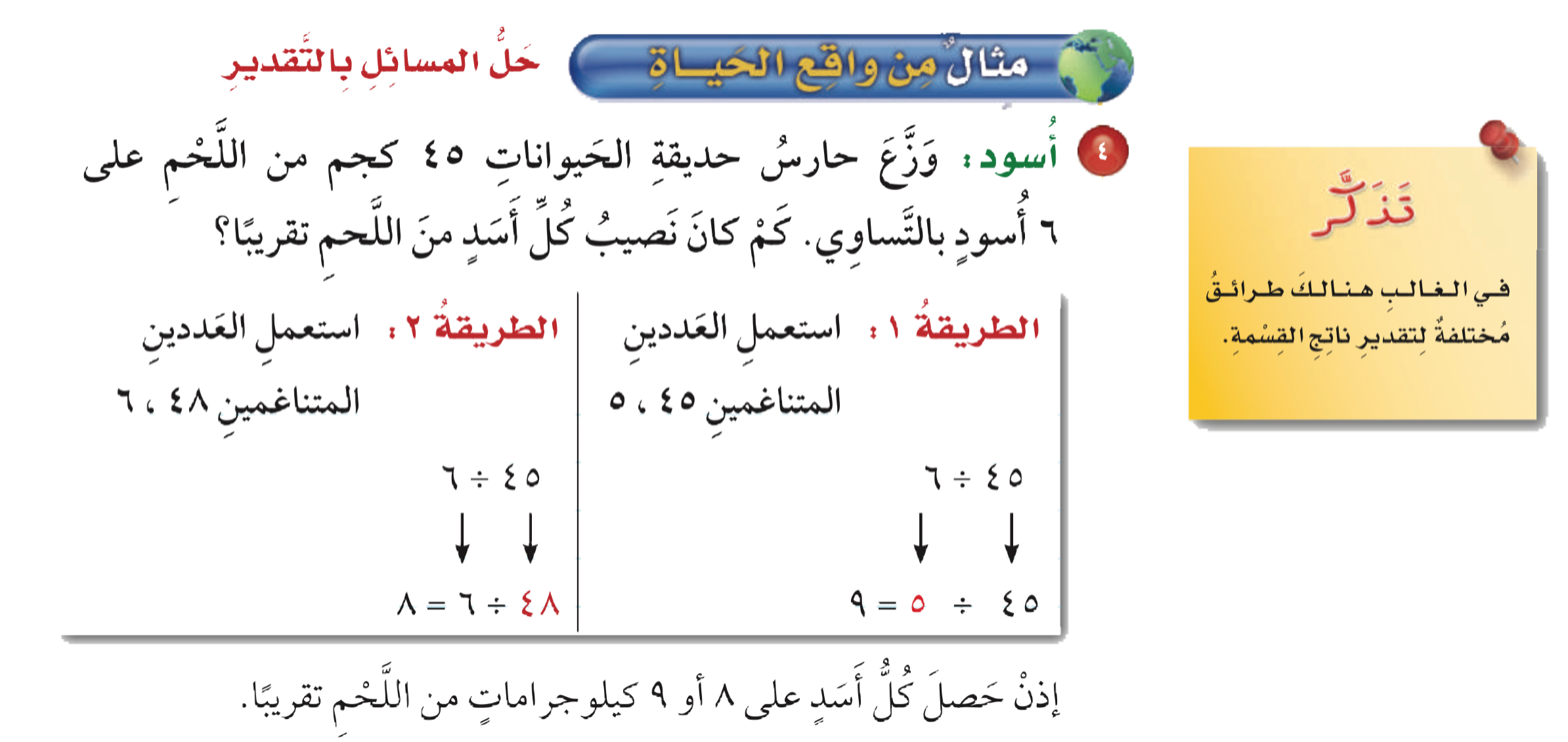 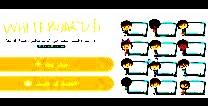 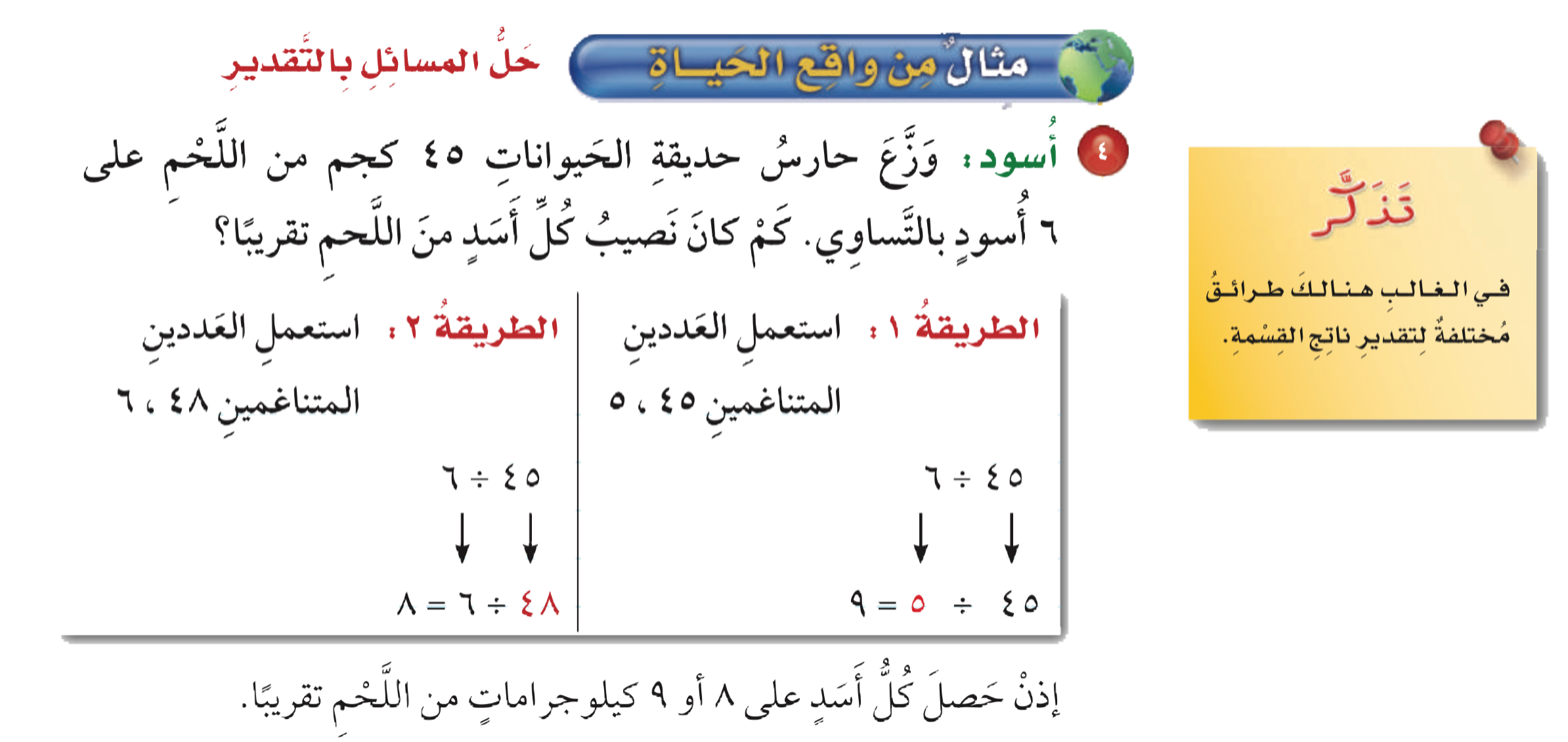 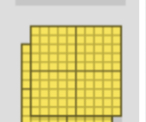 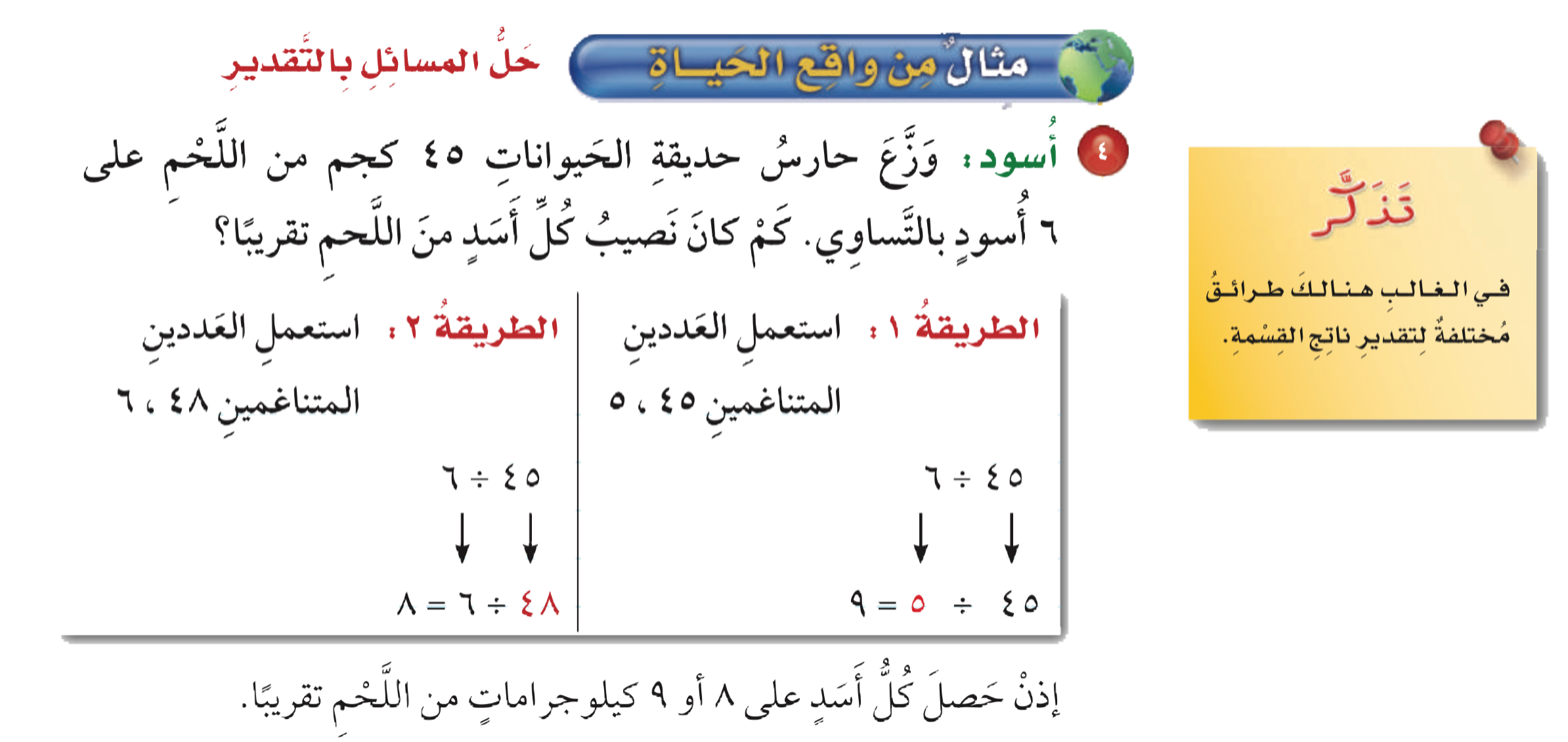 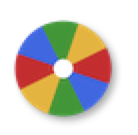 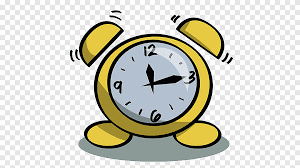 نشاط
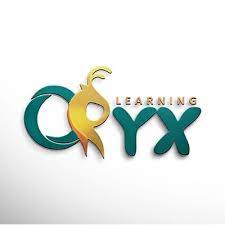 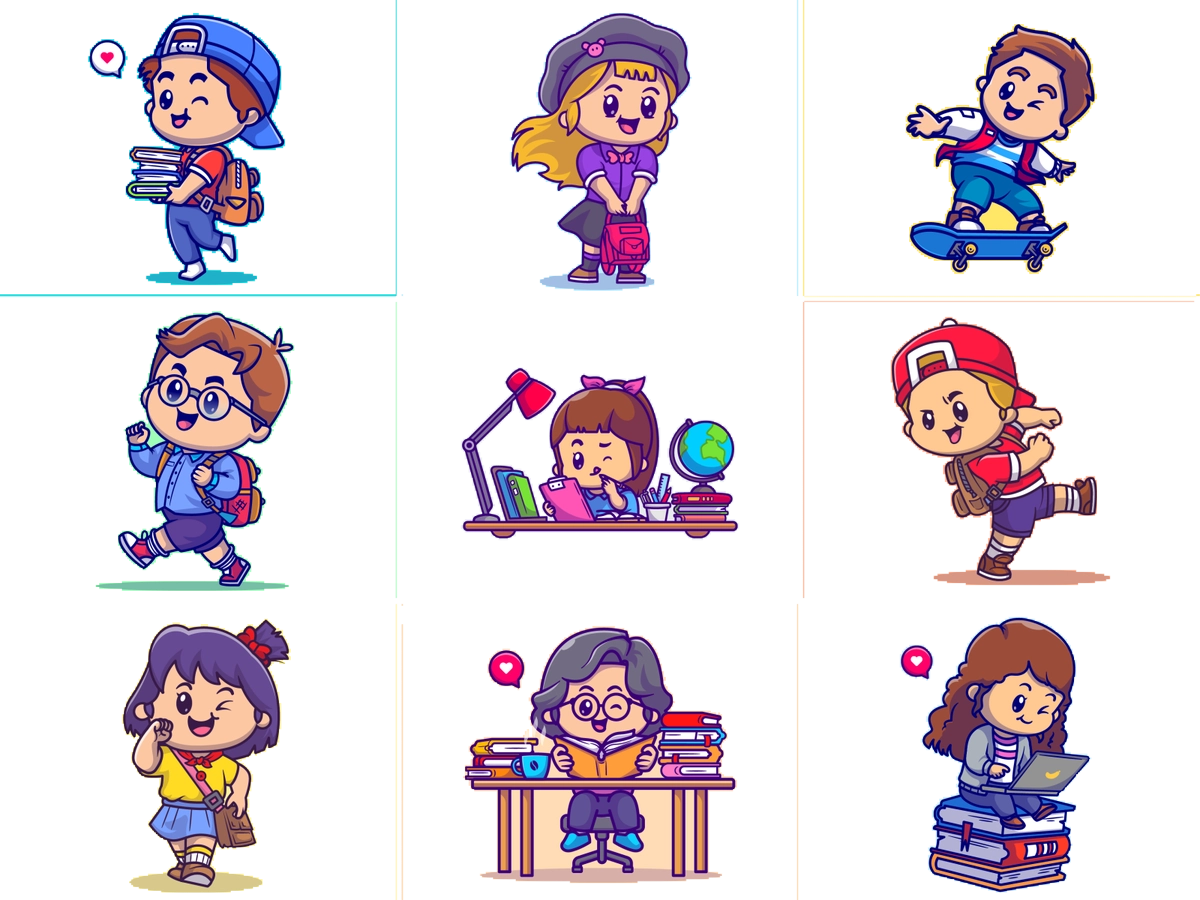 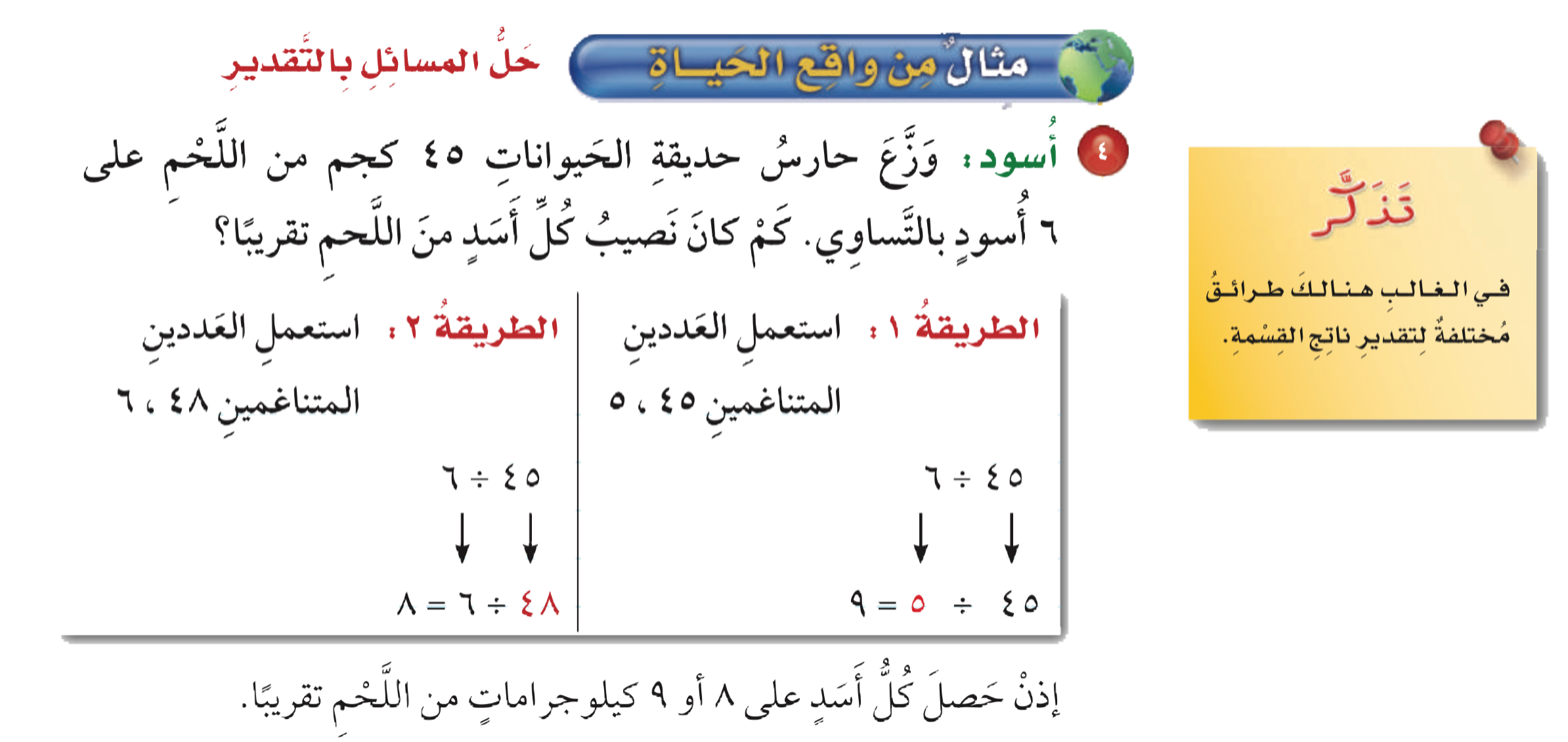 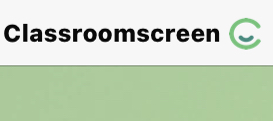 أدوات
الحل
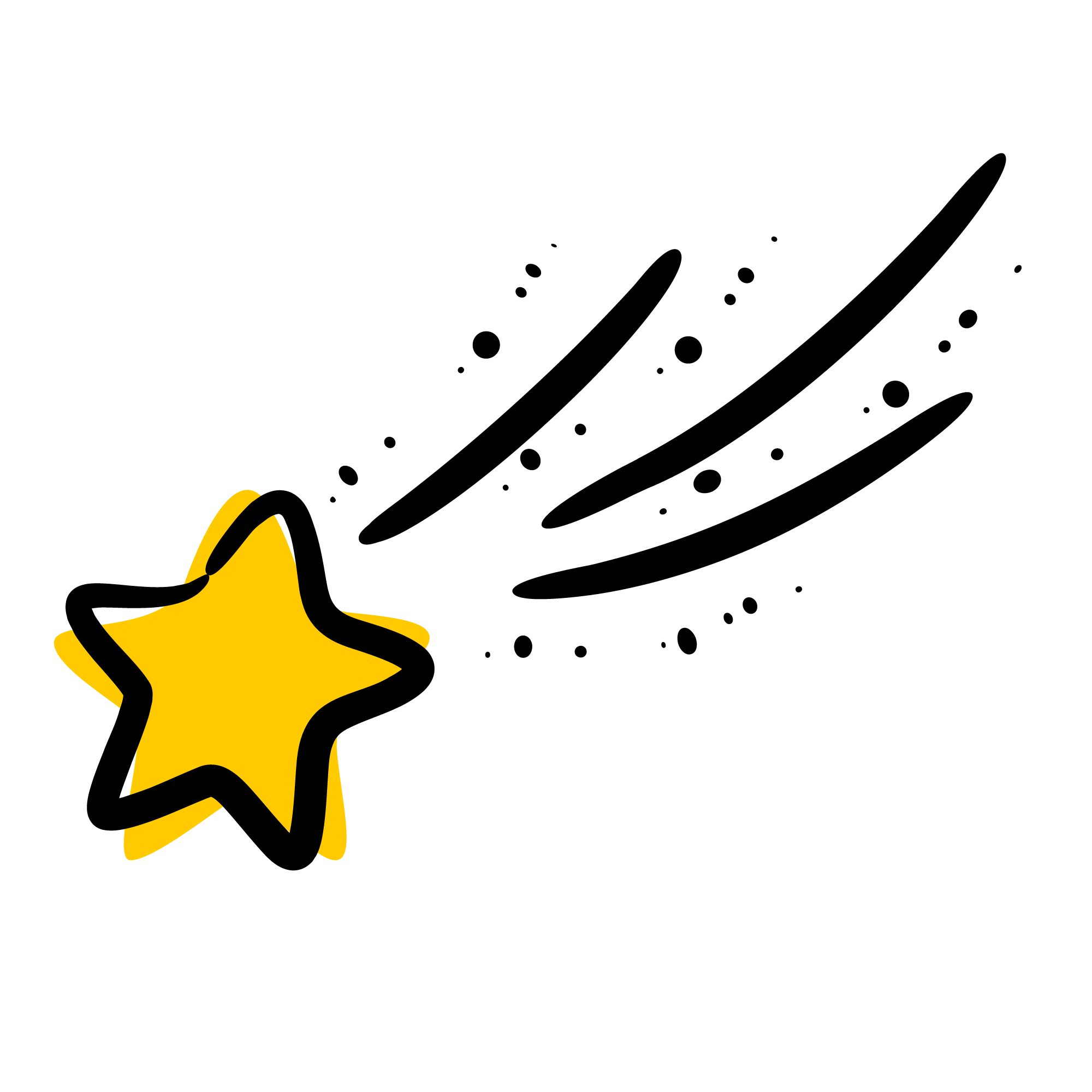 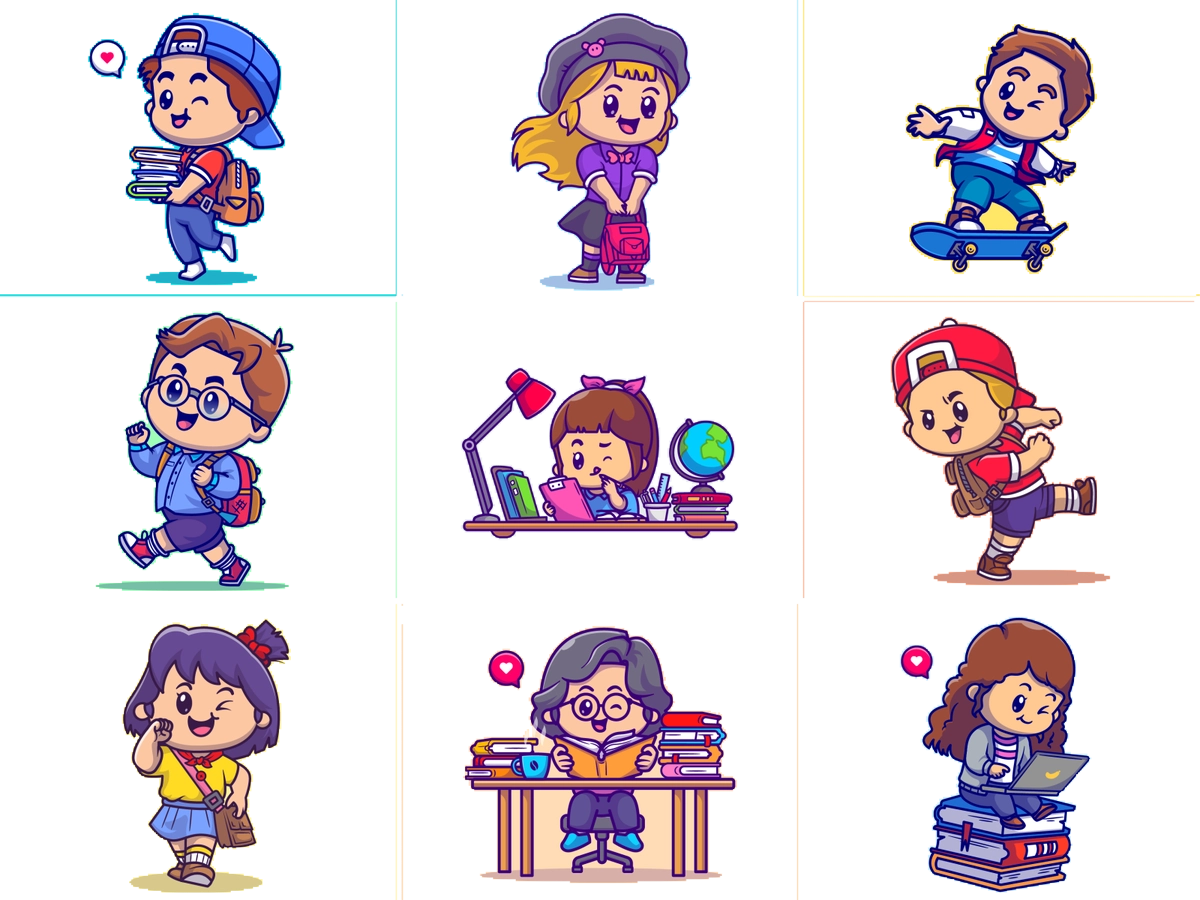 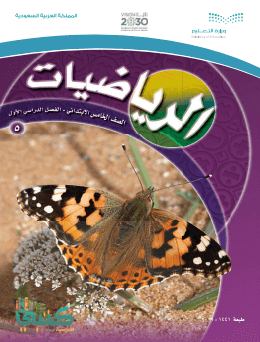 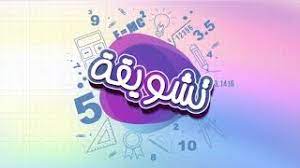 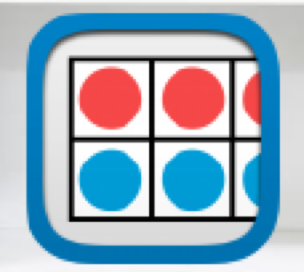 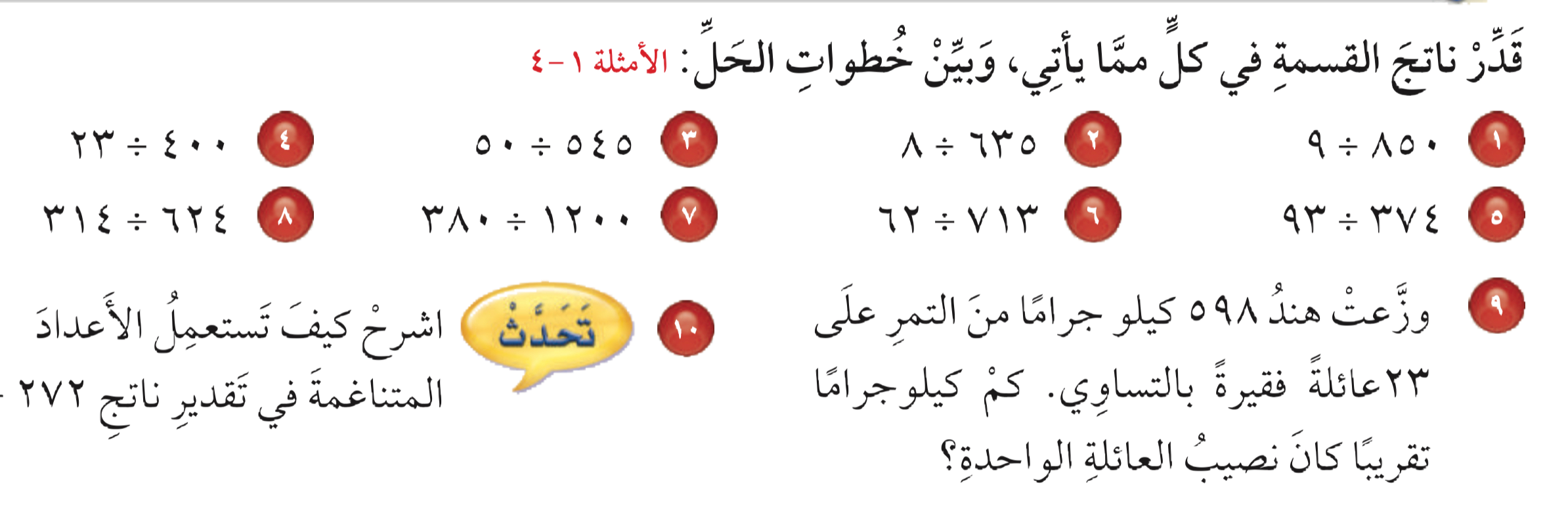 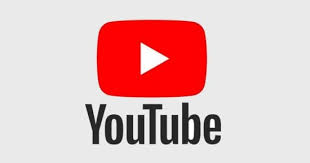 تــــــأكد
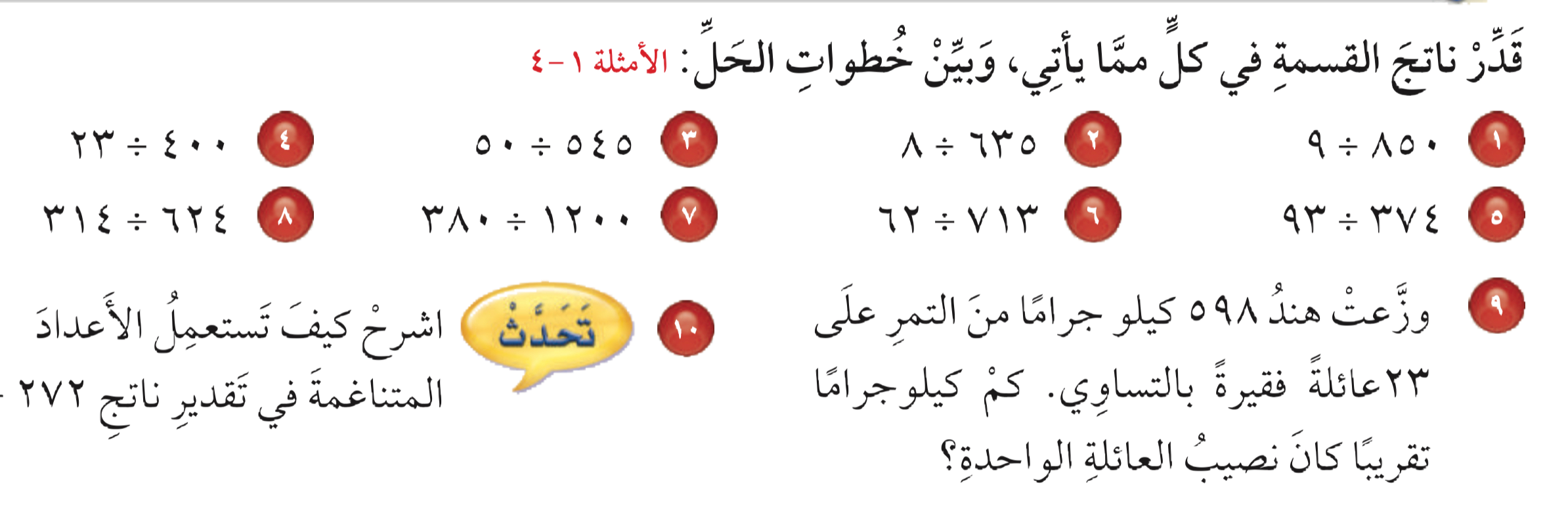 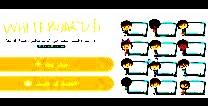 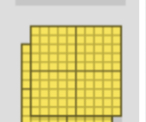 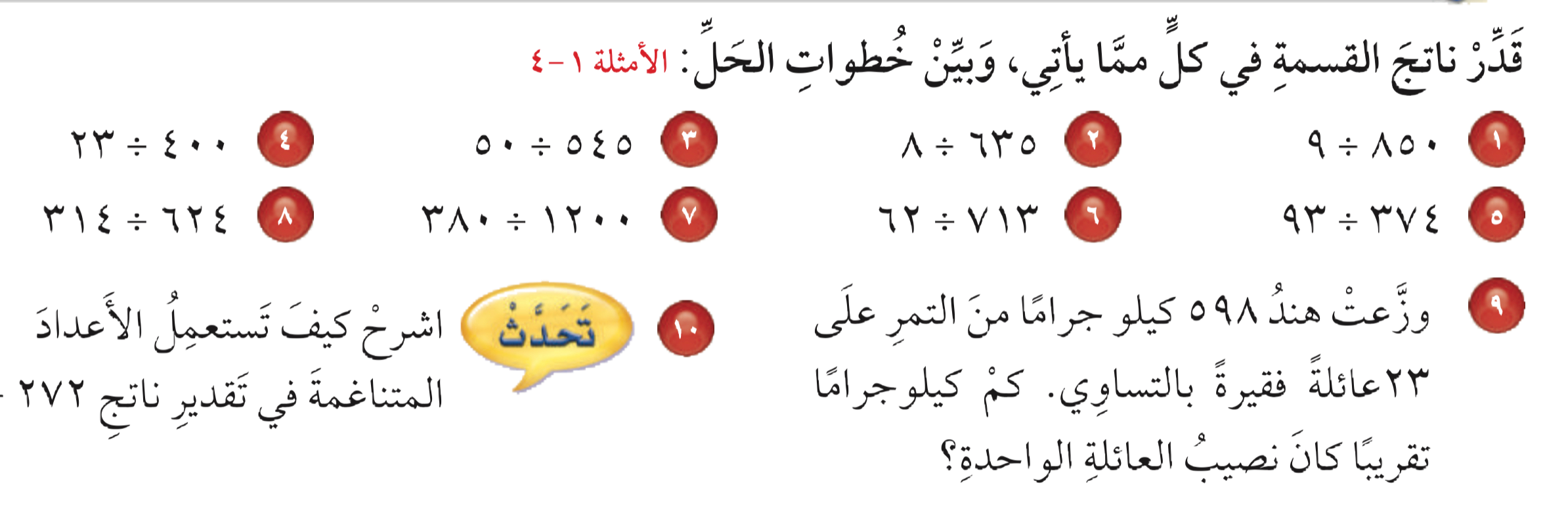 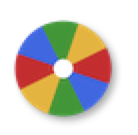 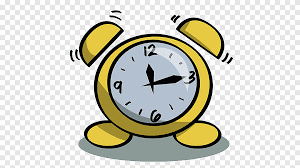 نشاط
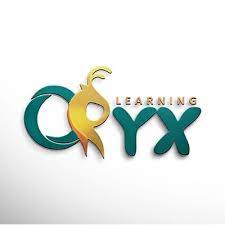 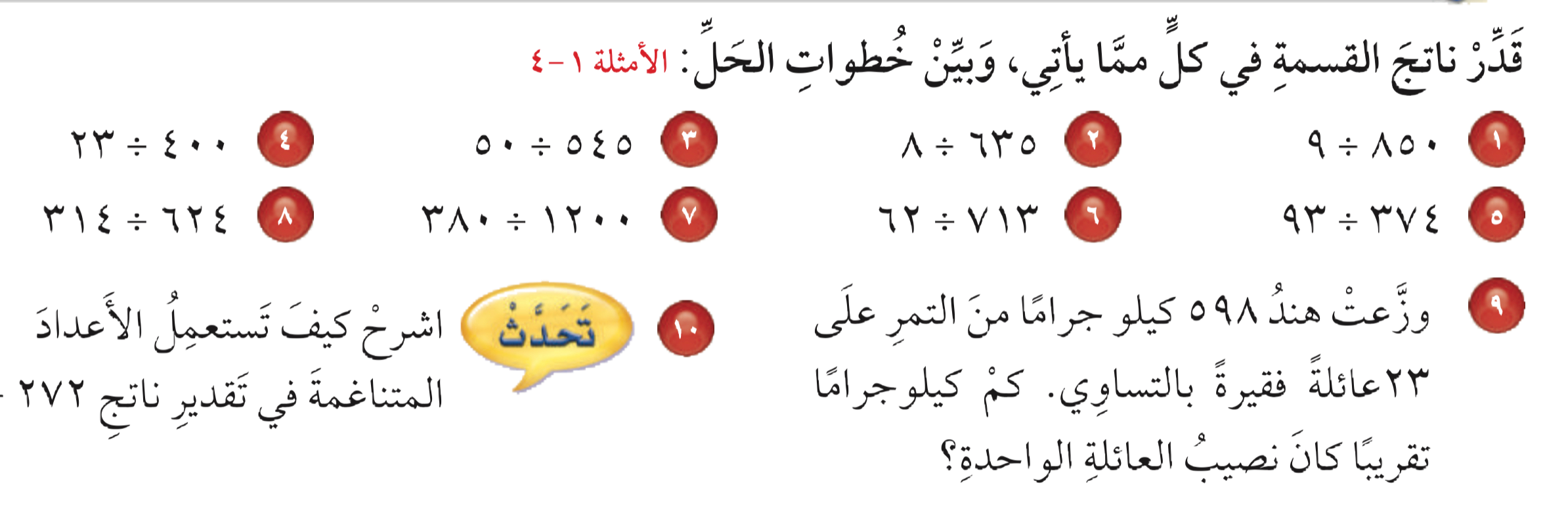 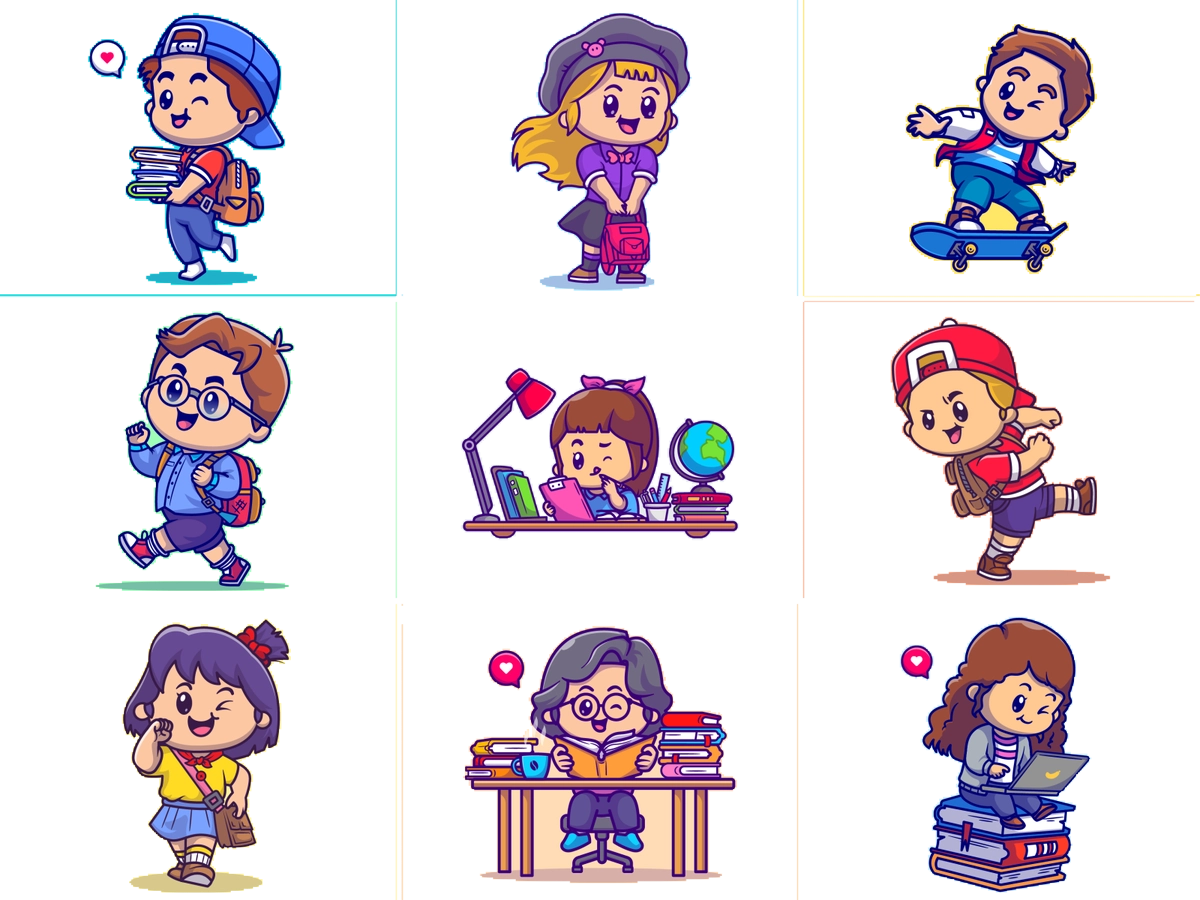 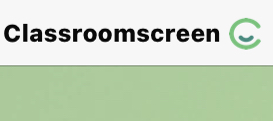 أدوات
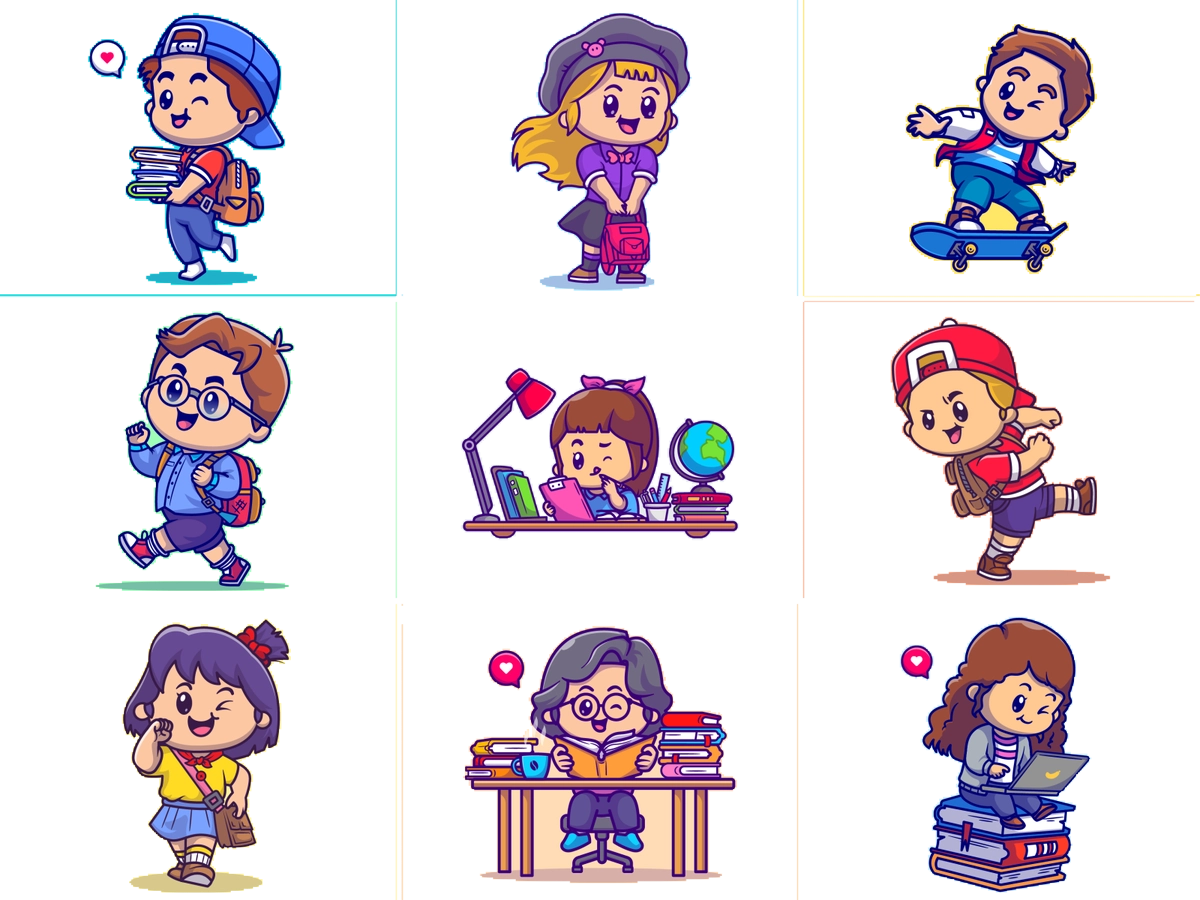 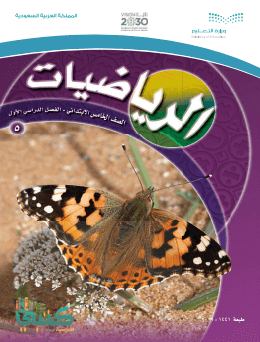 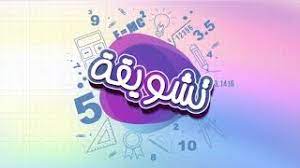 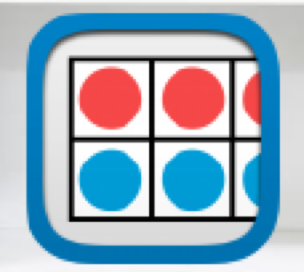 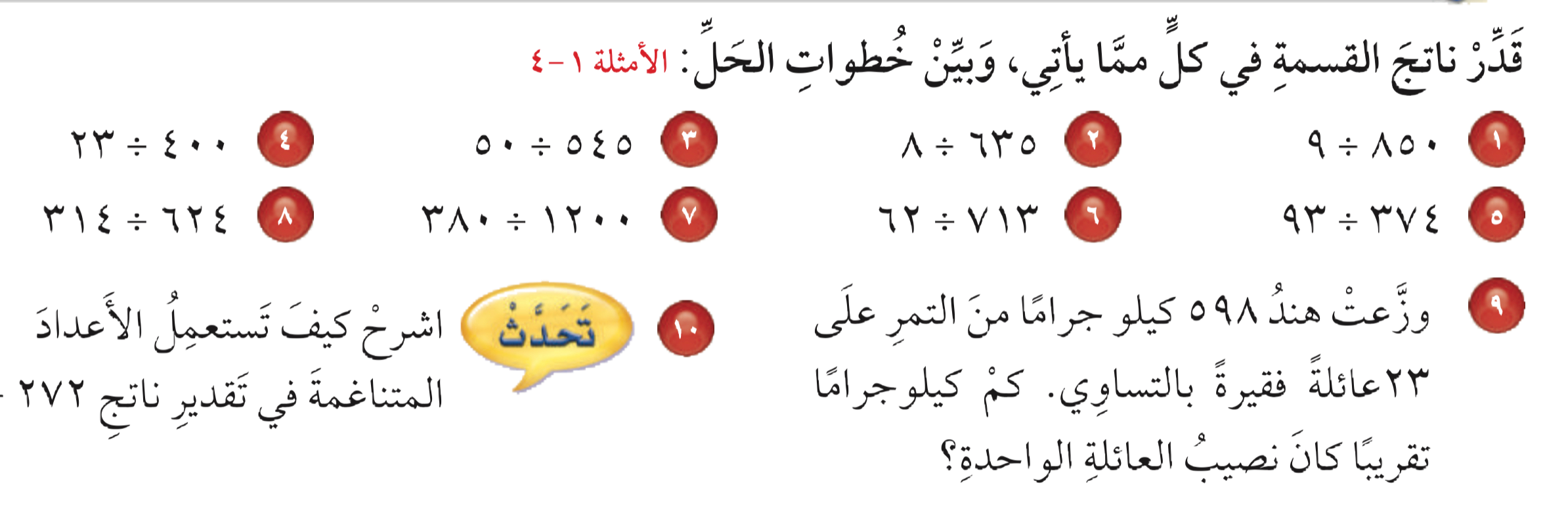 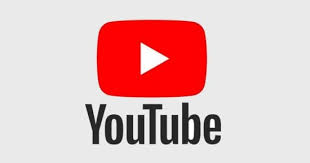 تــــــأكد
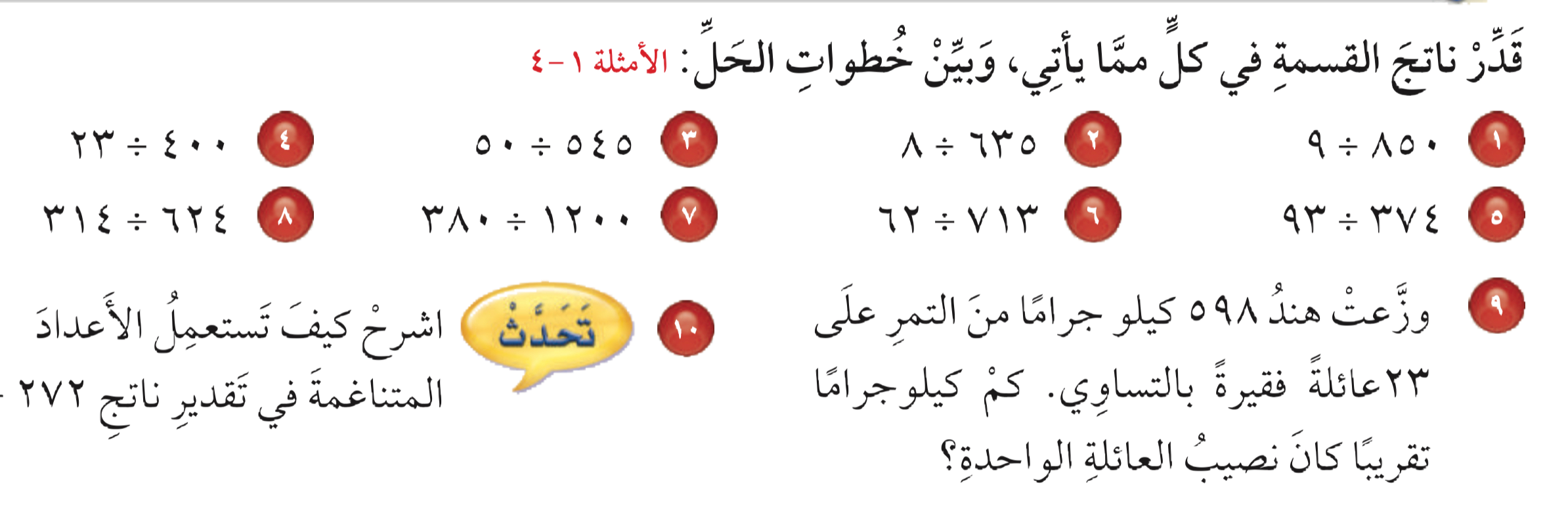 ٩٠٠ ÷ ٩ = ١٠٠   قرب ٨٥٠ إلى ٩٠٠
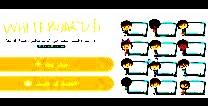 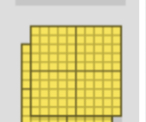 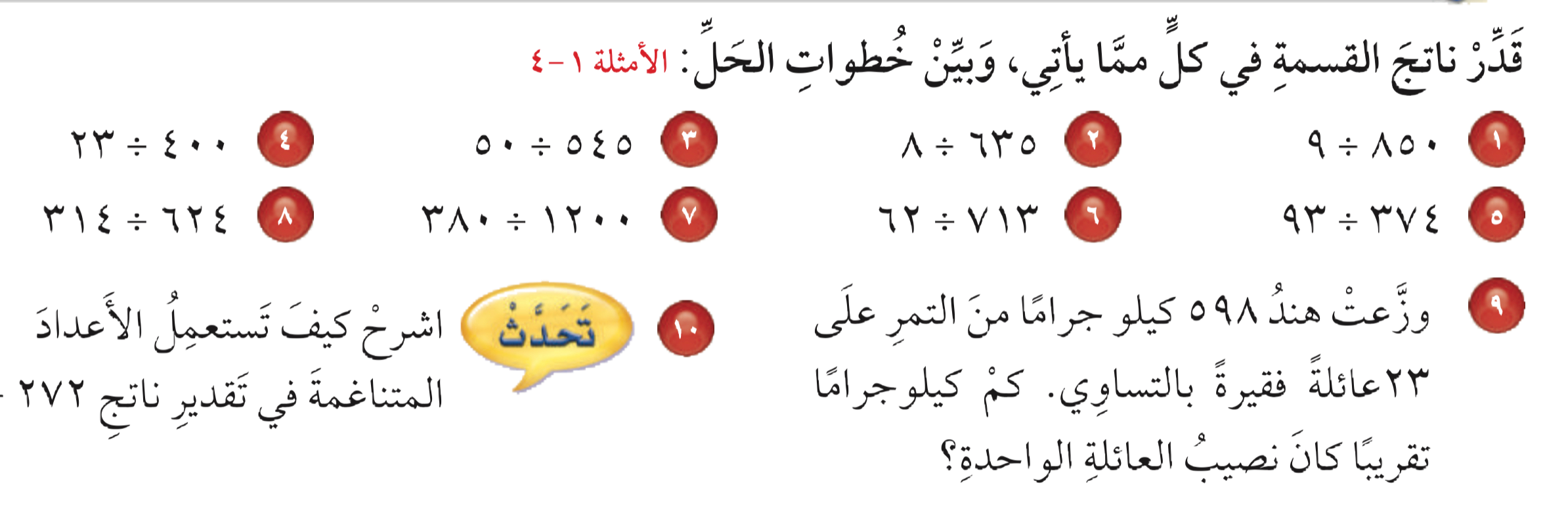 ٦٤٠ ÷ ٨ = ٨٠   قرب ٦٣٥  إلى ٦٤٠
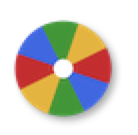 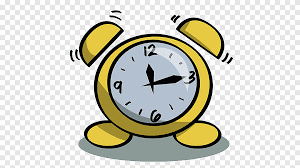 نشاط
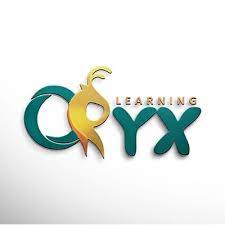 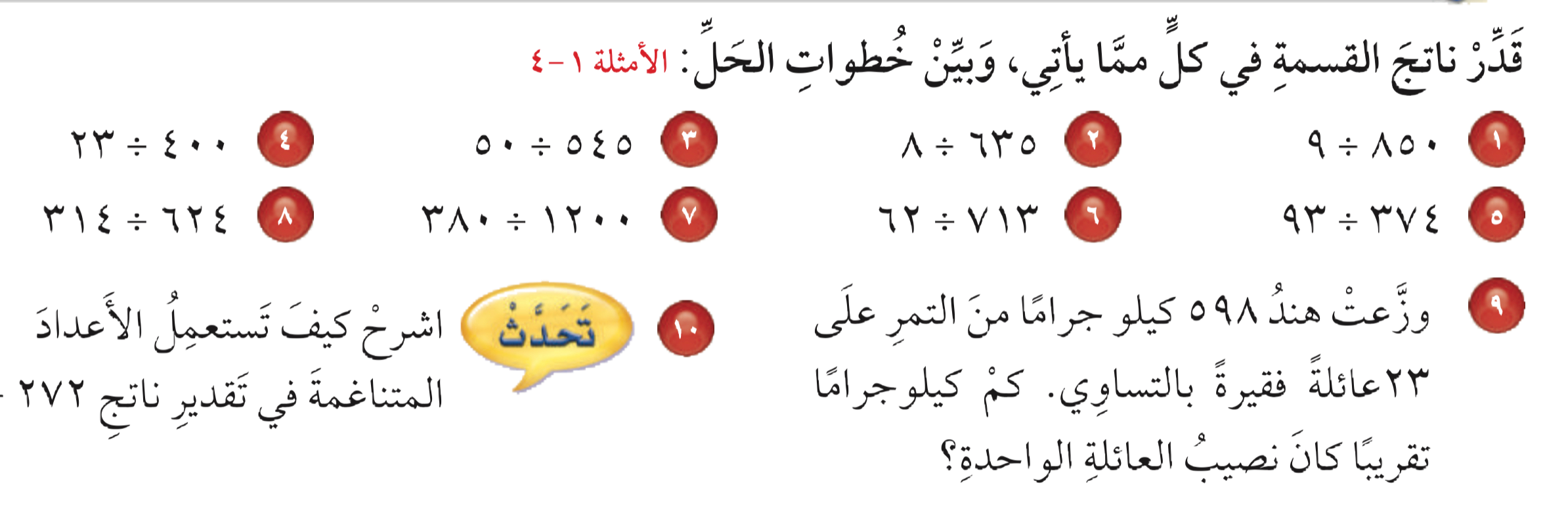 ٥٥٠ ÷ ٥٠ = ٨٠   قرب ٥٤٥  إلى ٥٥٠
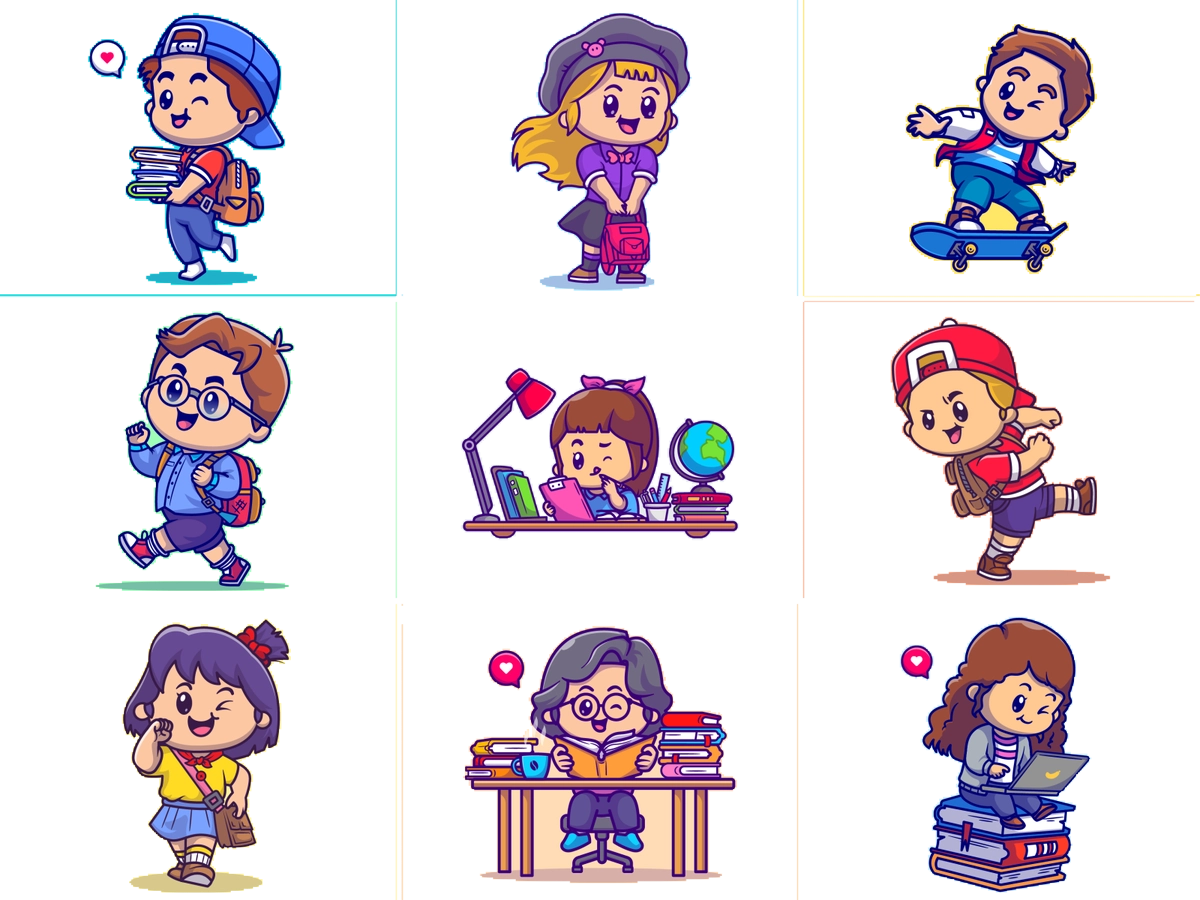 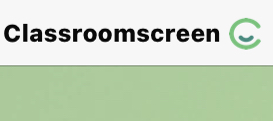 أدوات
الحل
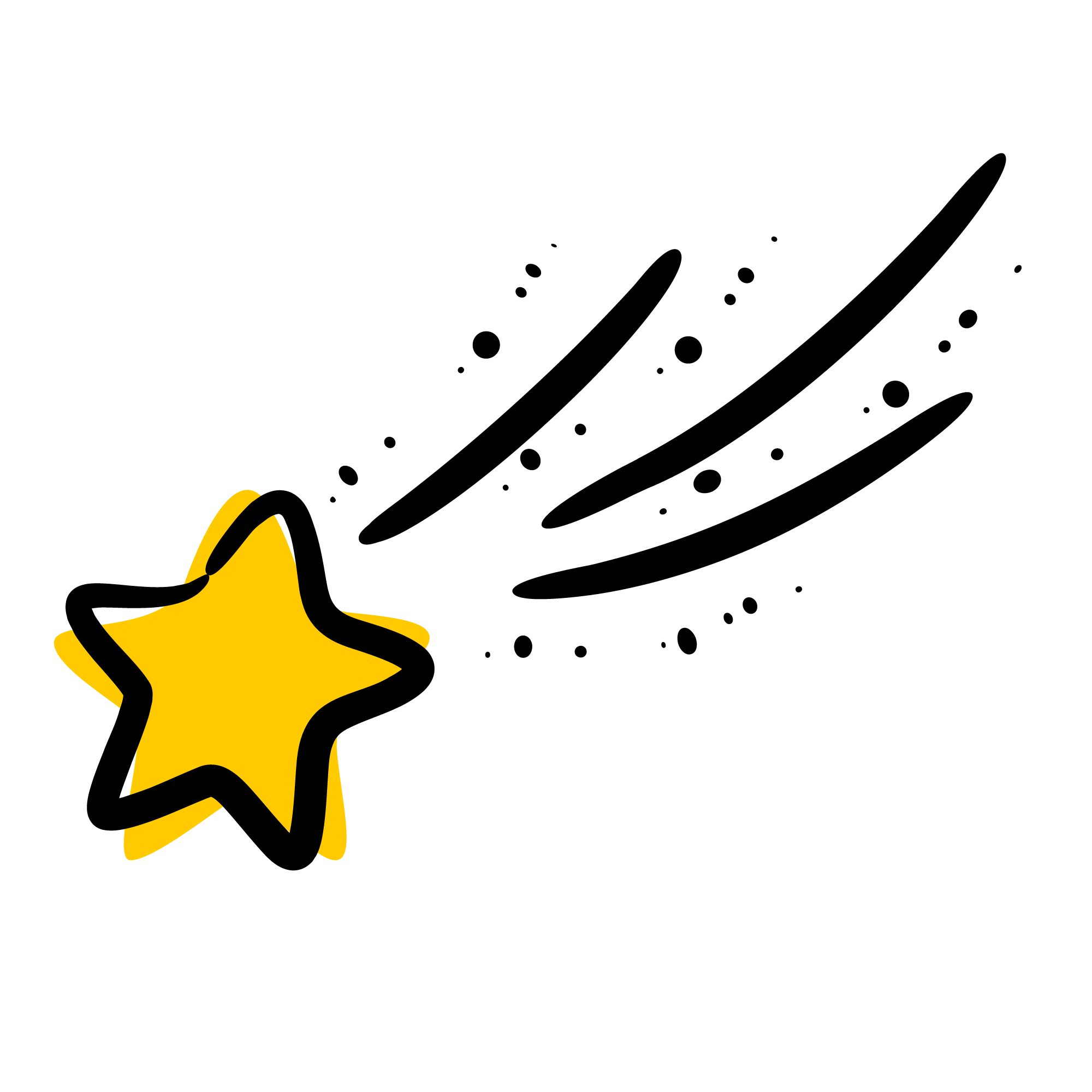 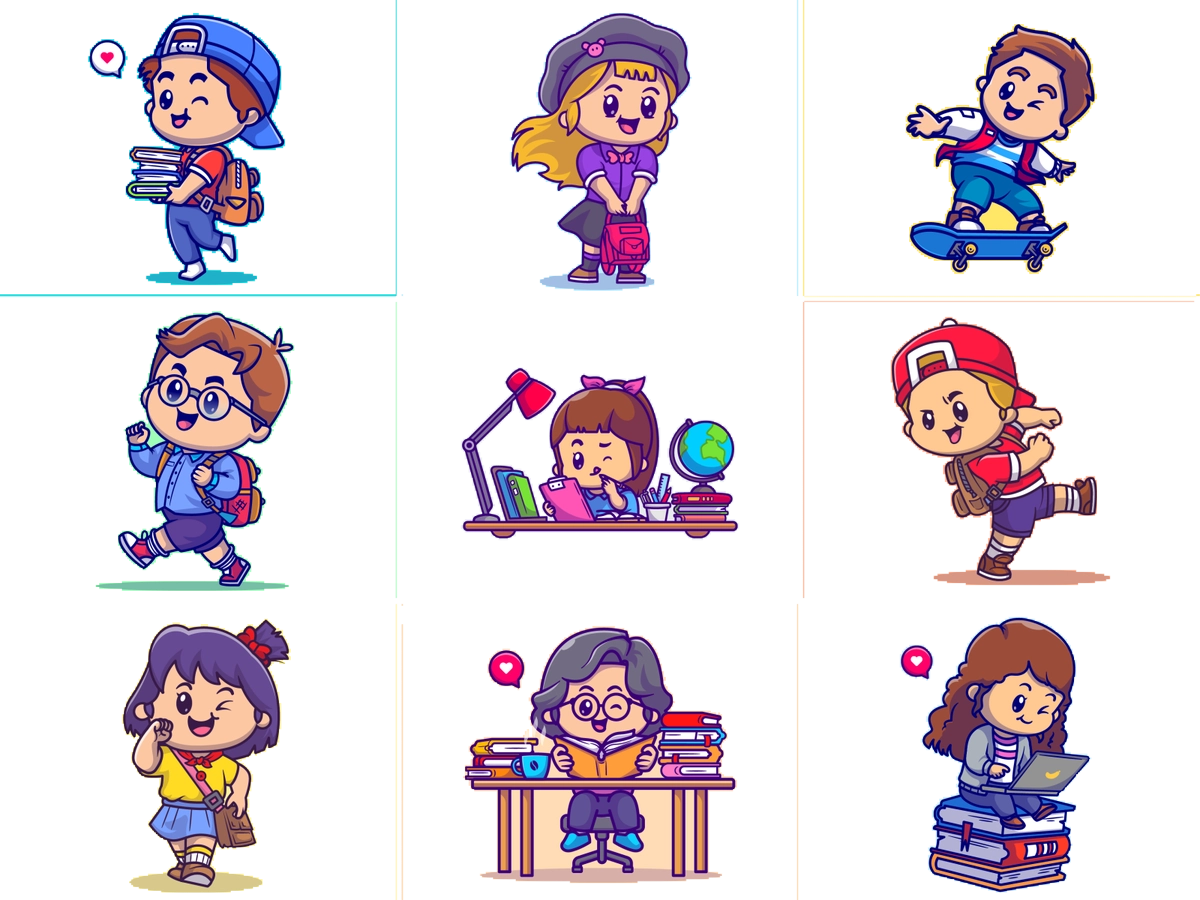 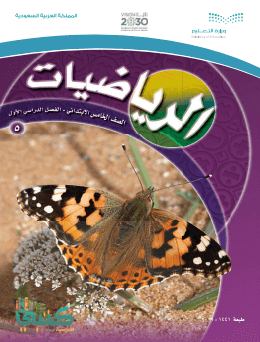 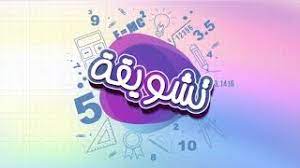 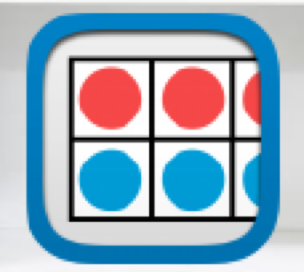 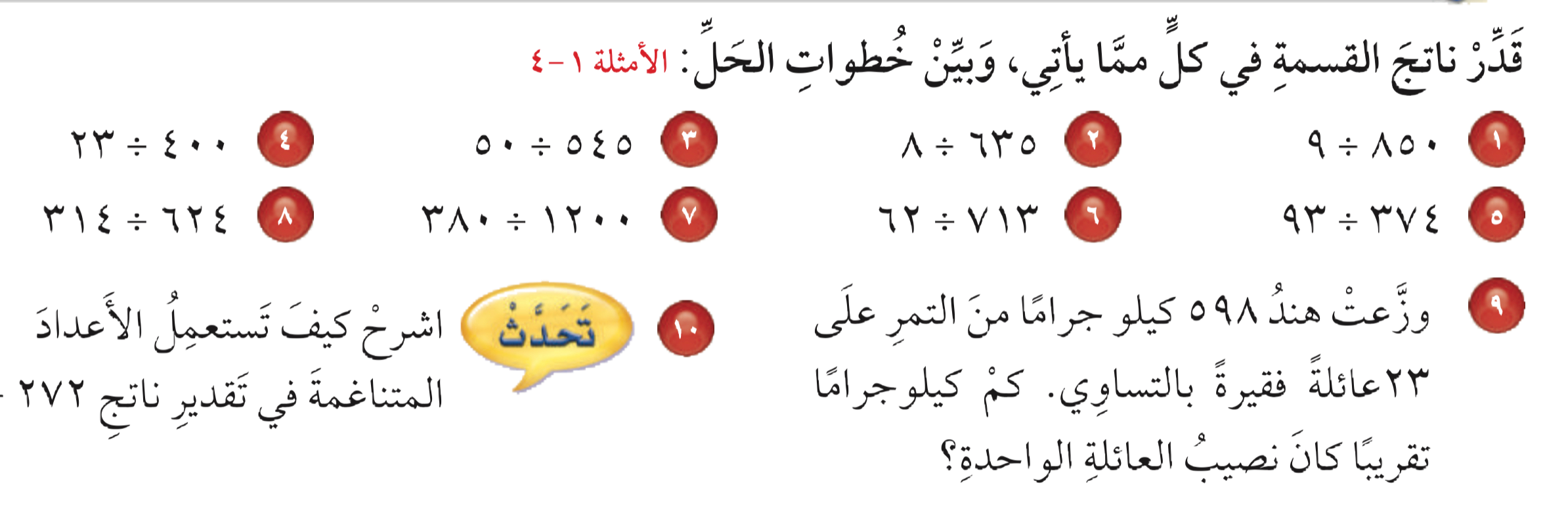 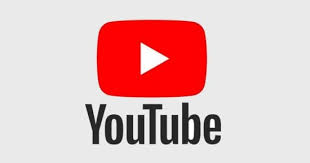 تــــــأكد
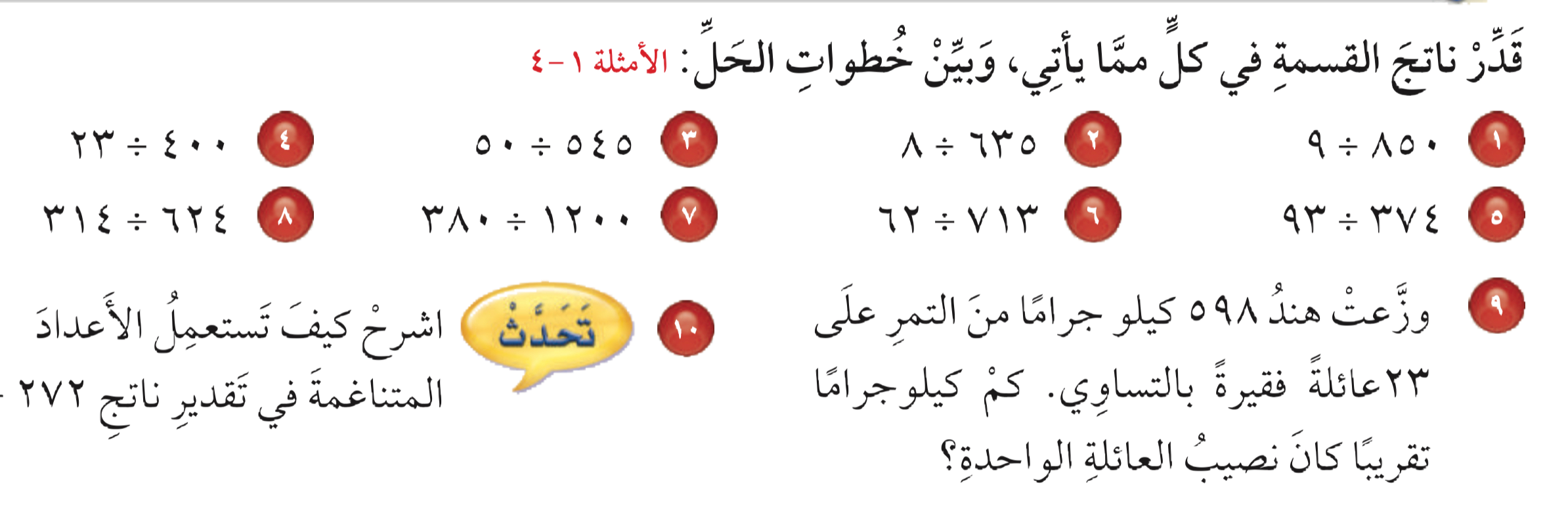 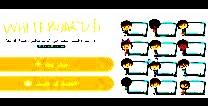 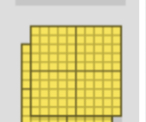 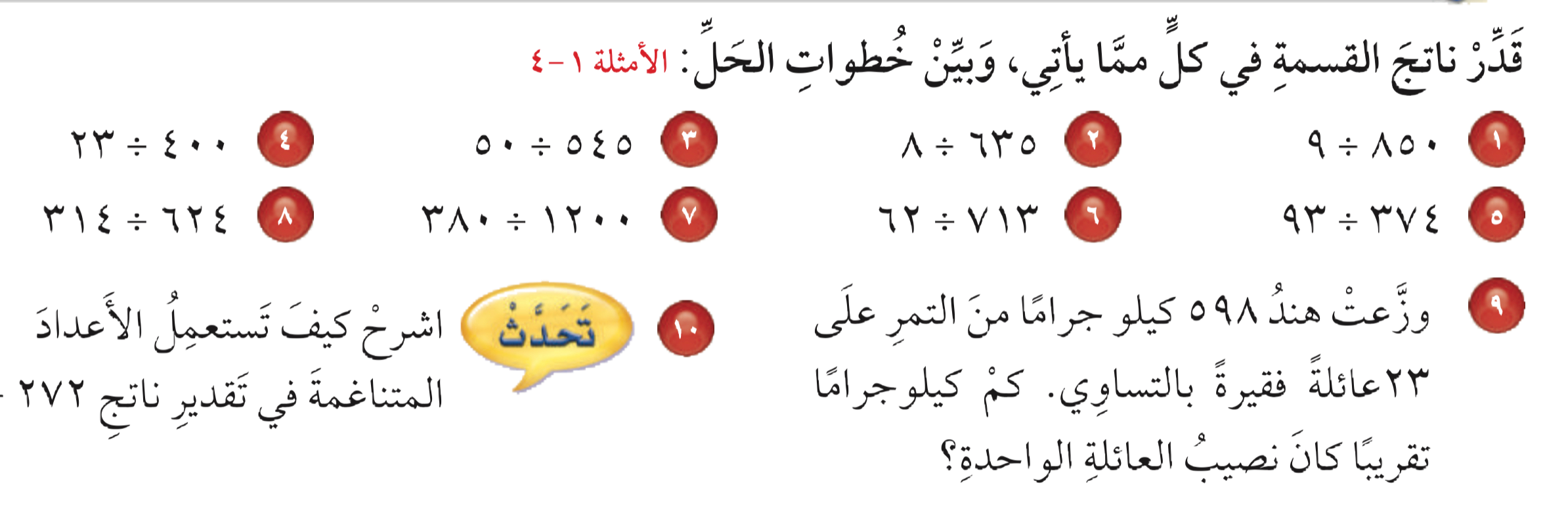 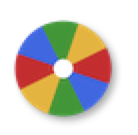 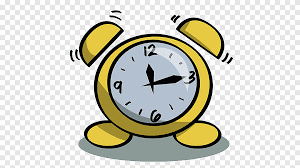 نشاط
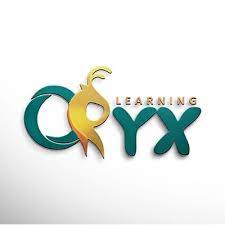 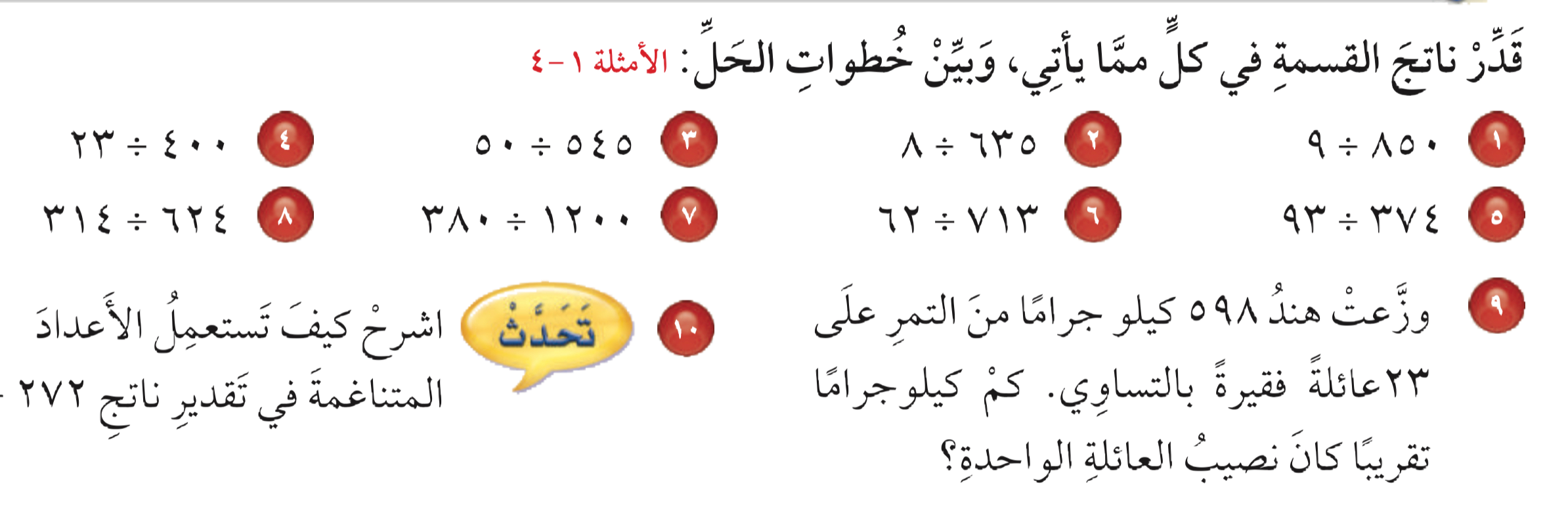 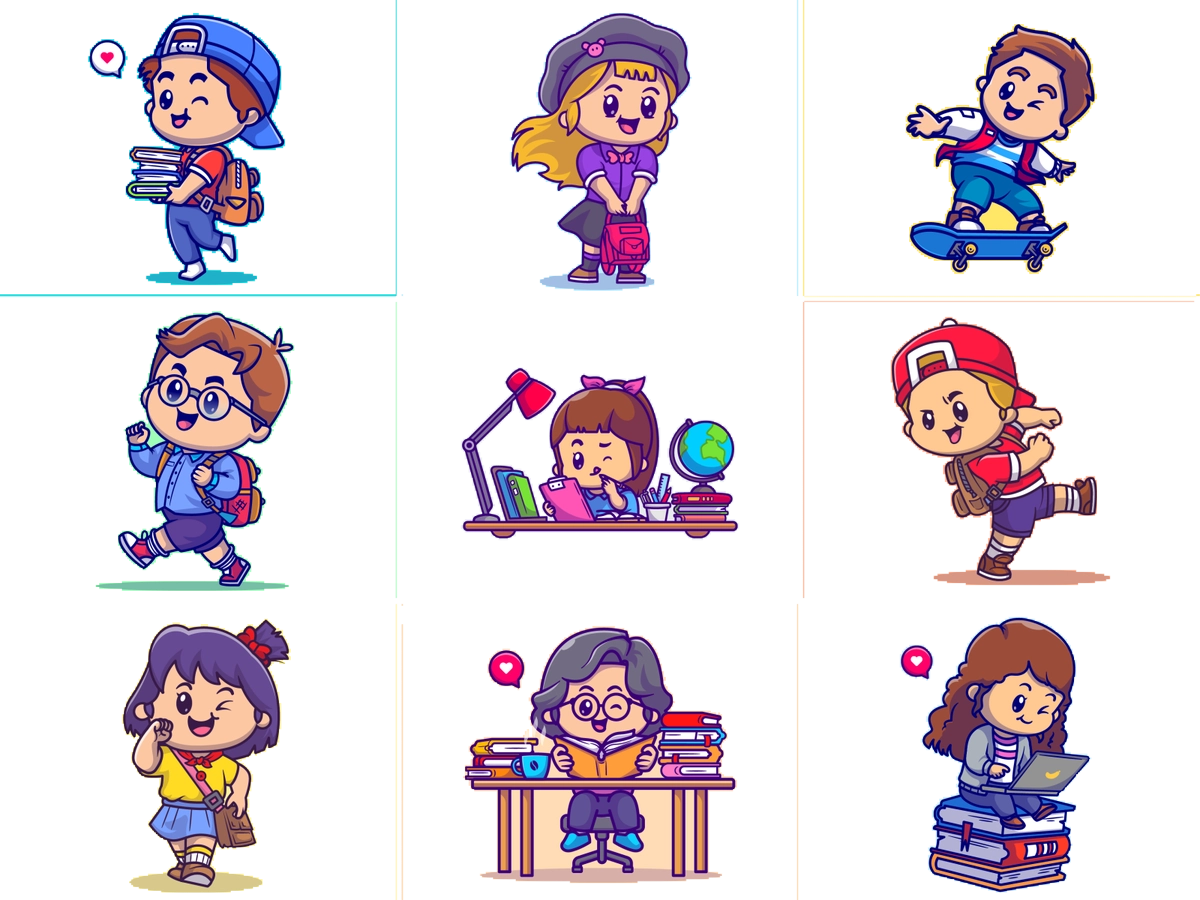 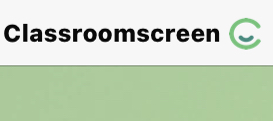 أدوات
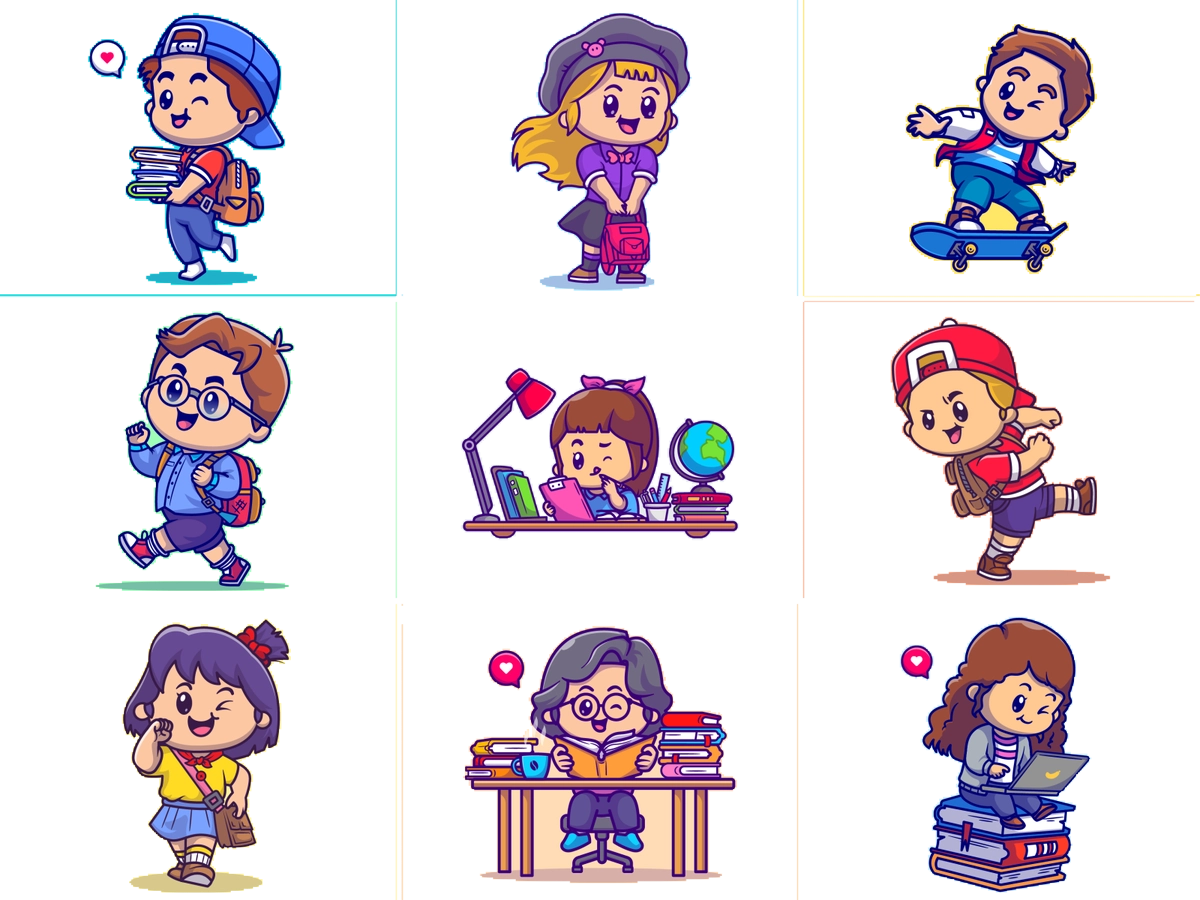 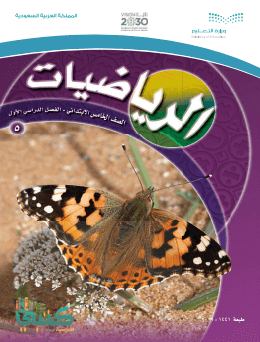 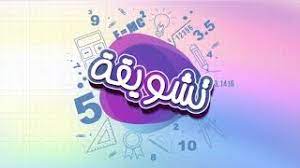 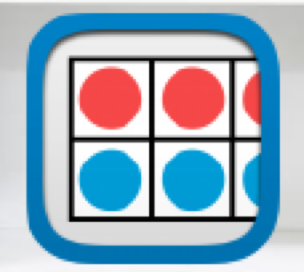 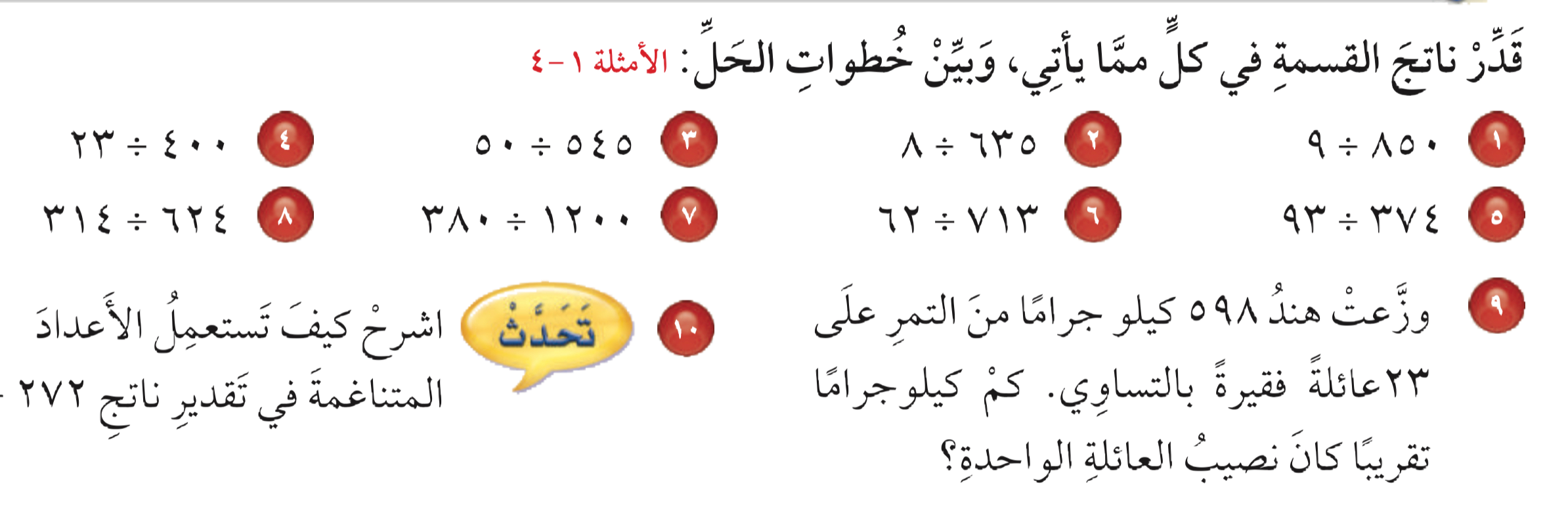 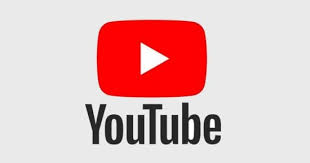 تــــــأكد
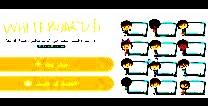 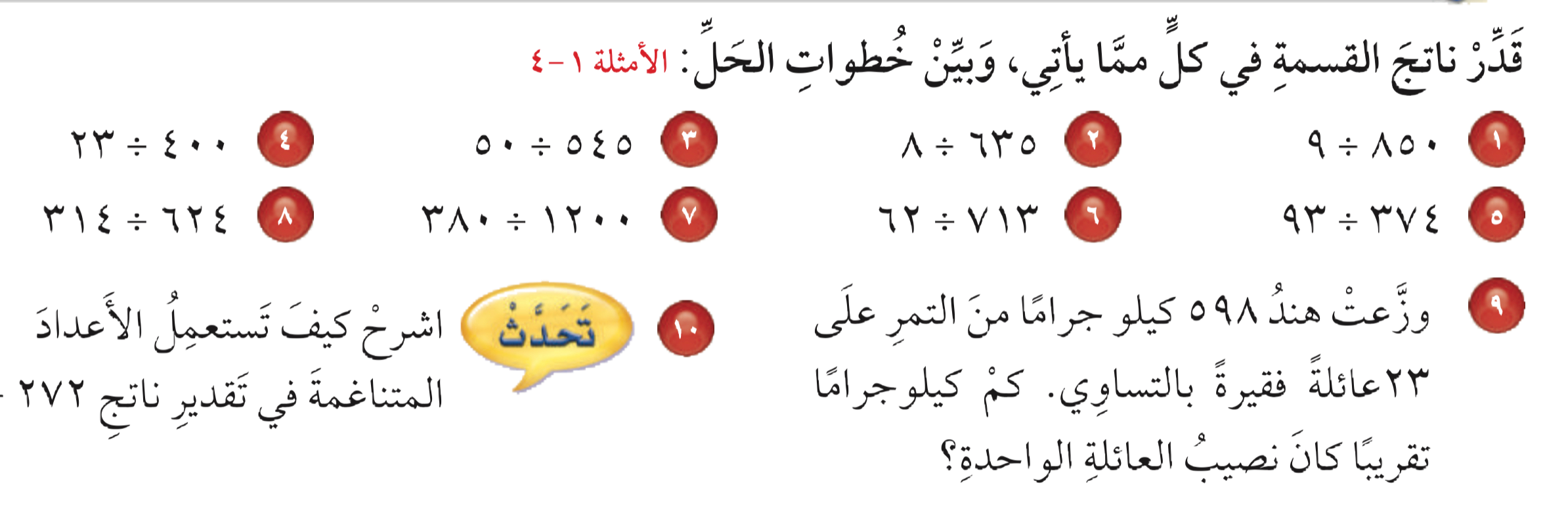 ٤٠٠ ÷ ٢٠ = ٢٠   قرب ٢٣  إلى ٢٠
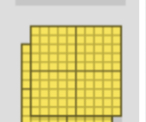 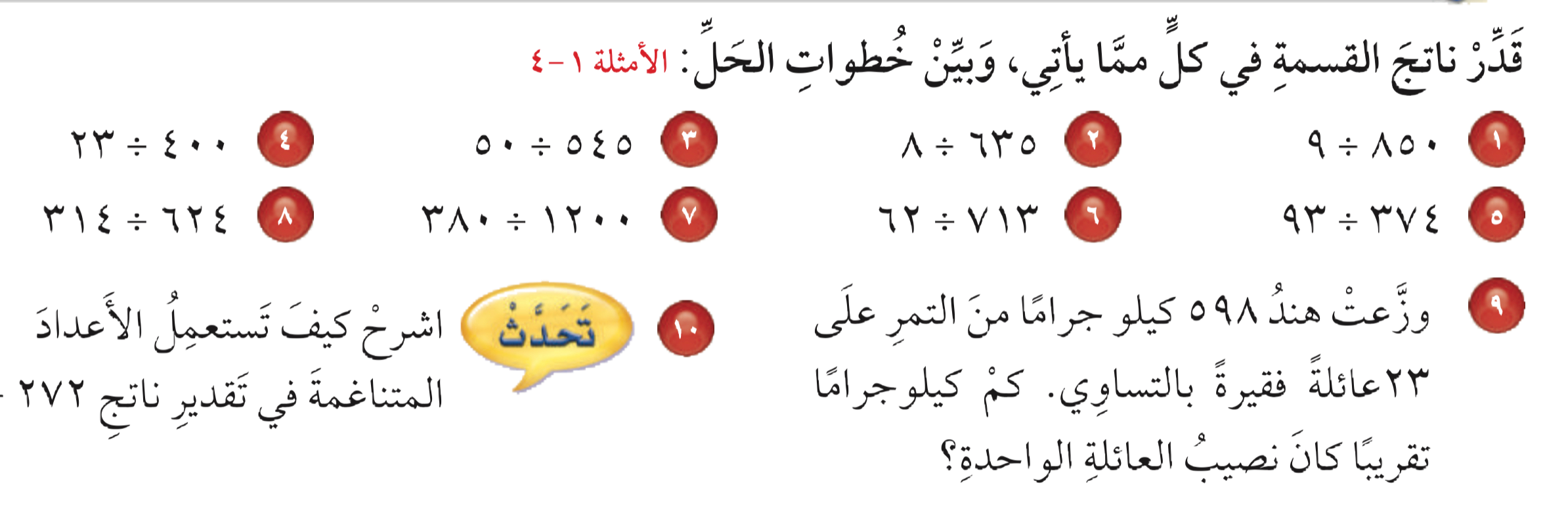 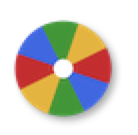 ٣٦٠ ÷ ٩٠  = ٤   قرب ٣٧٤  إلى ٣٦٠  و ٩٣ إلى ٩٠
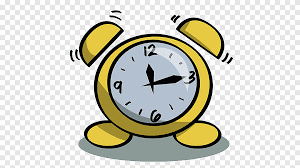 نشاط
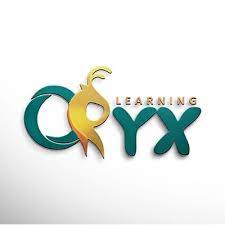 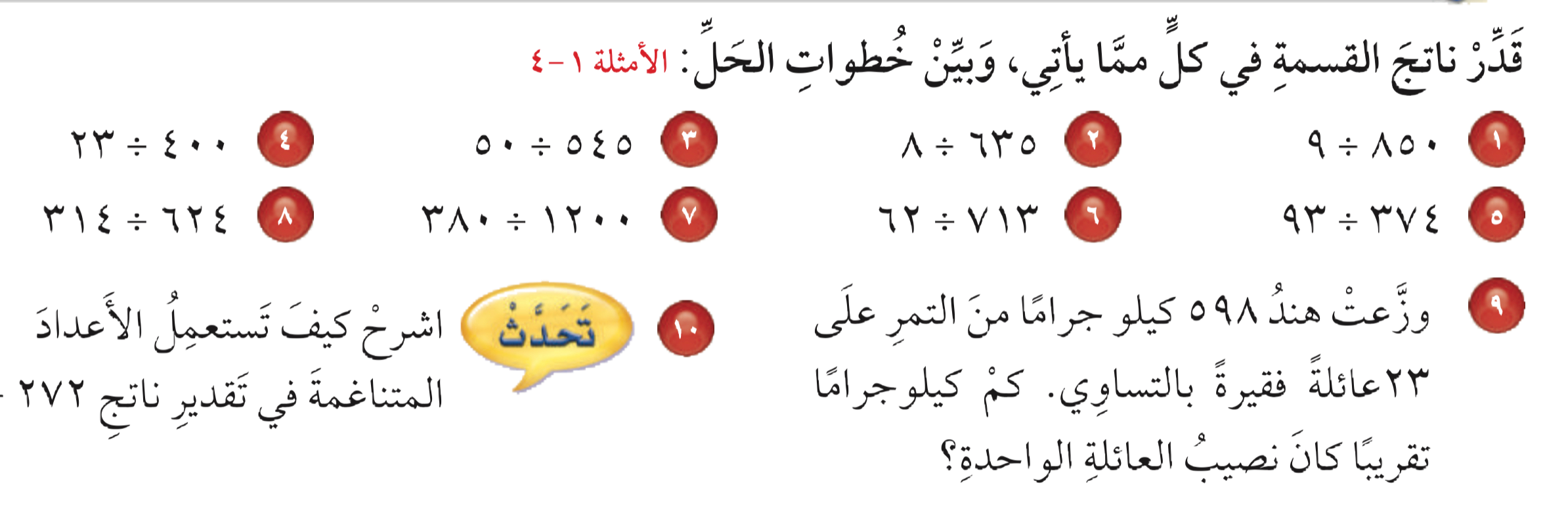 ٧٠٠ ÷ ٧٠  = ١٠   قرب ٧١٣  إلى ٧٠٠  و ٦٢ إلى ٦٠
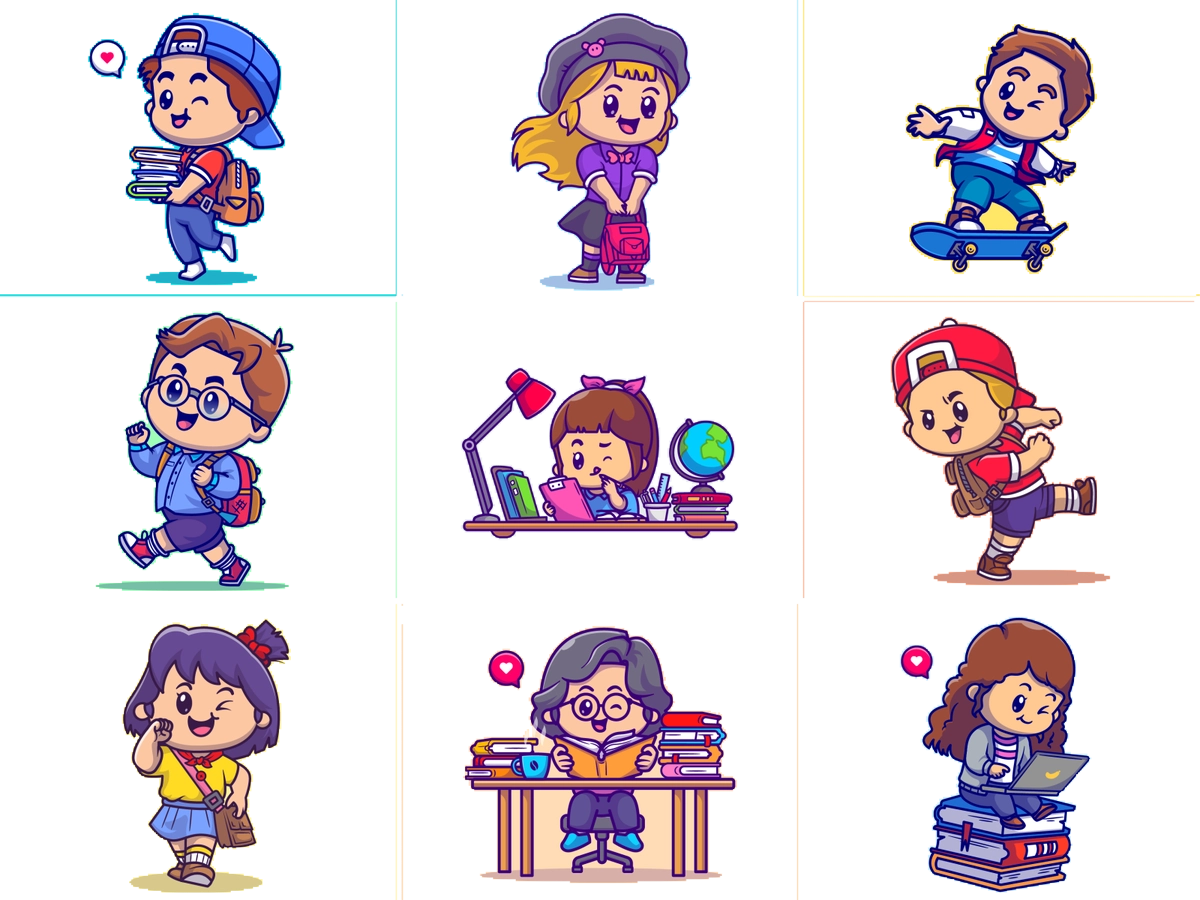 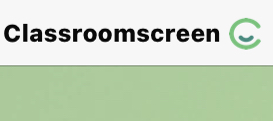 أدوات
الحل
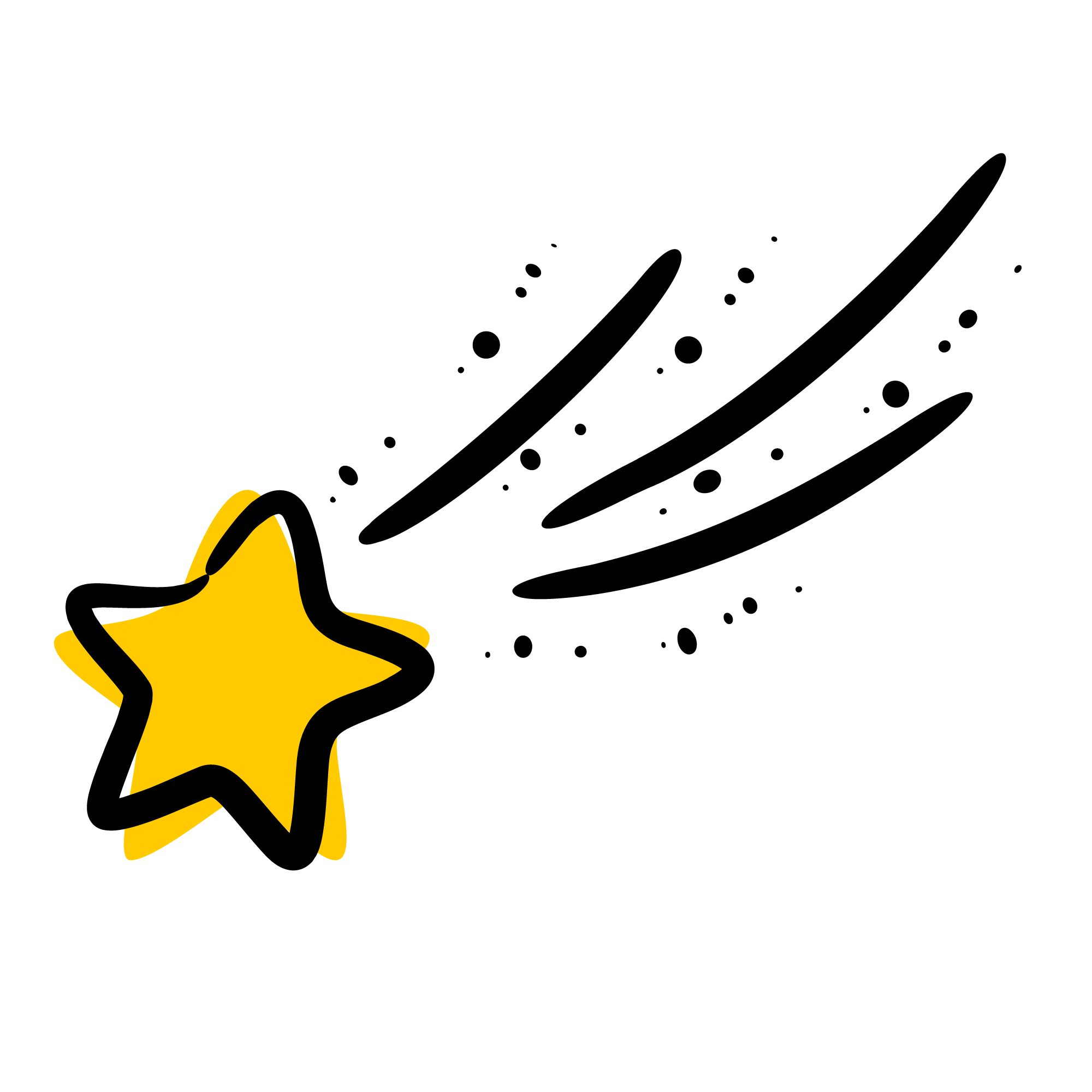 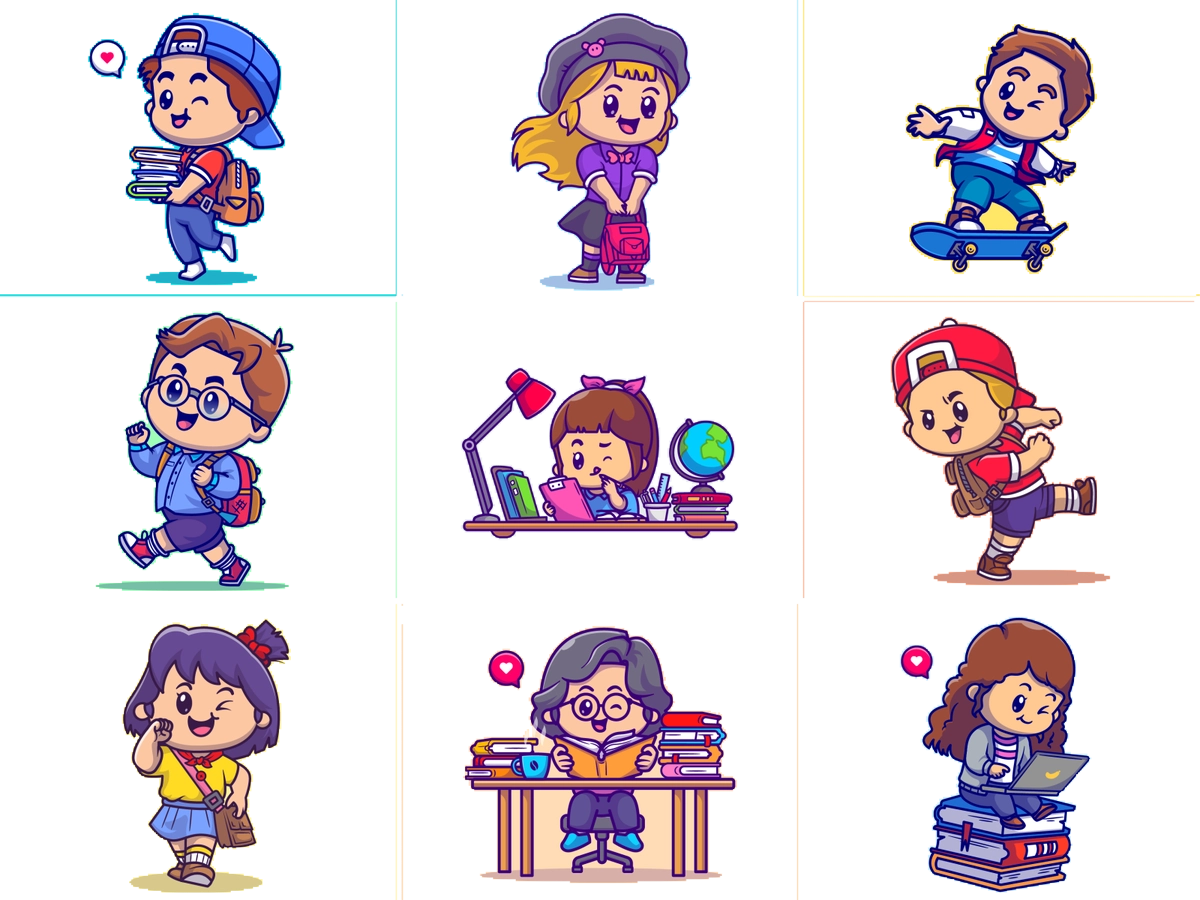 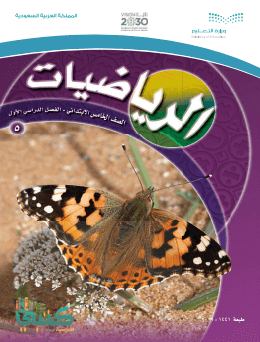 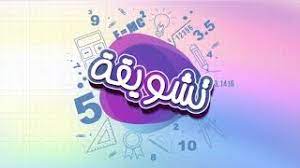 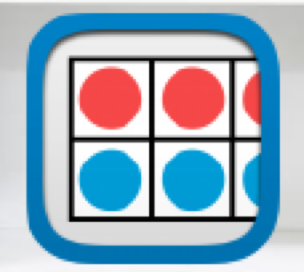 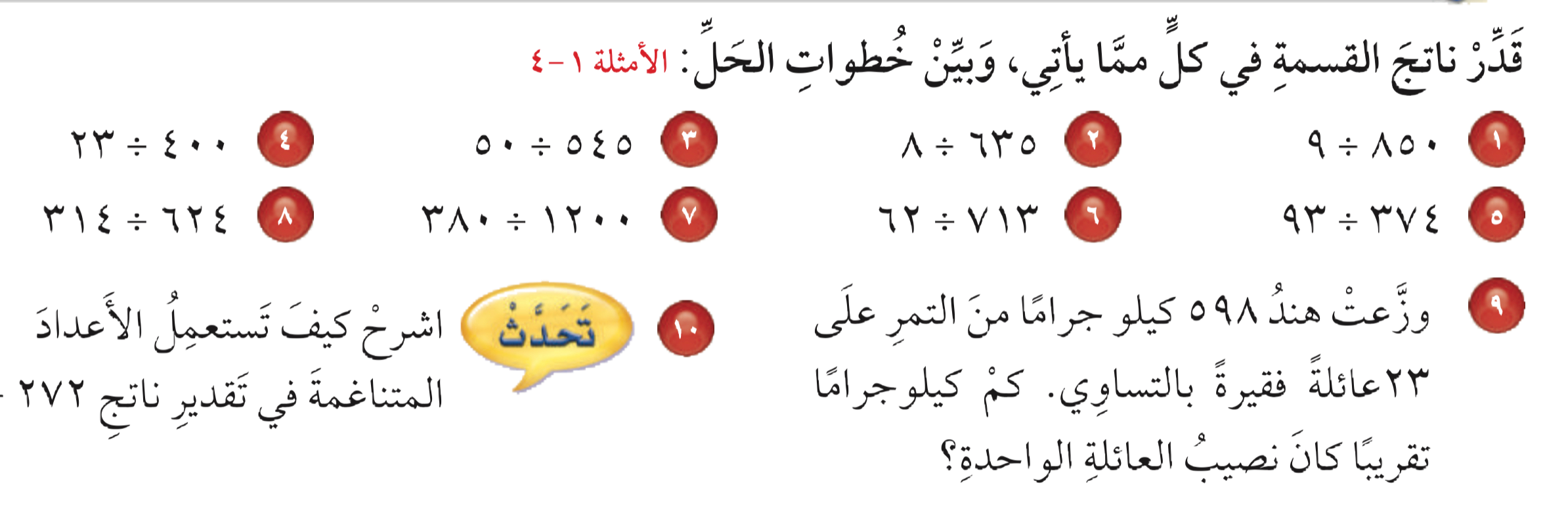 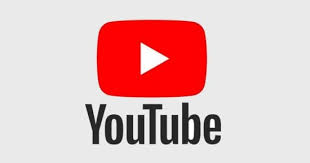 تــــــأكد
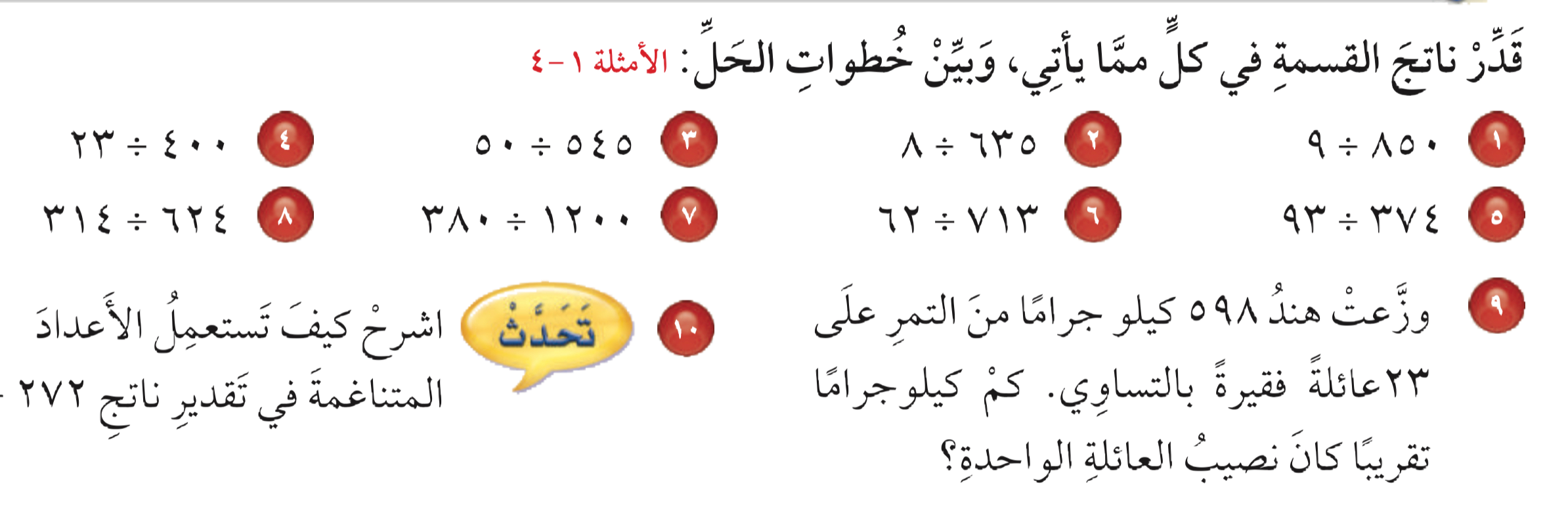 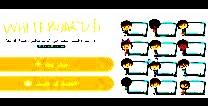 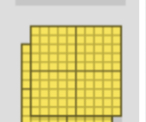 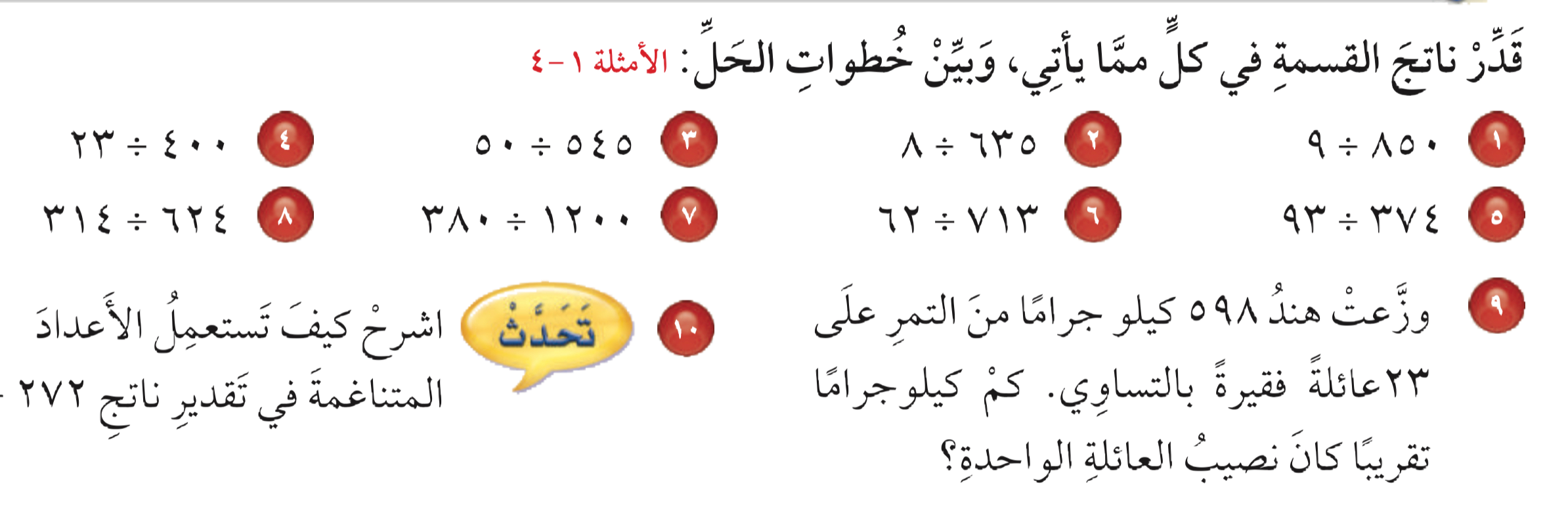 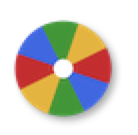 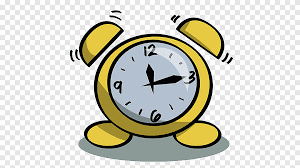 نشاط
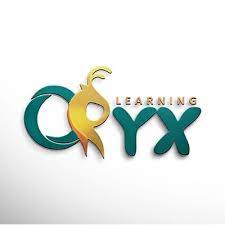 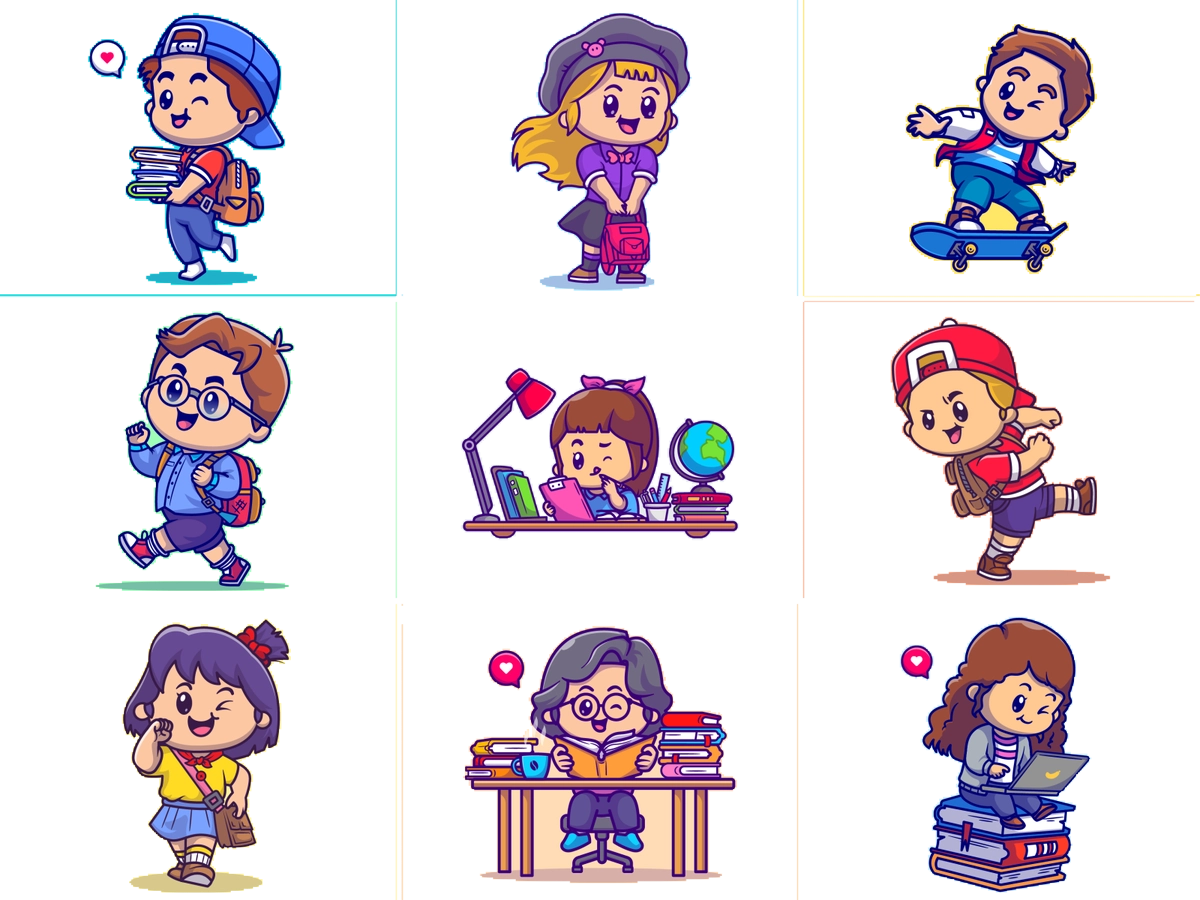 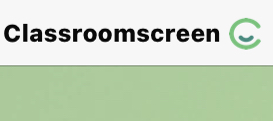 أدوات
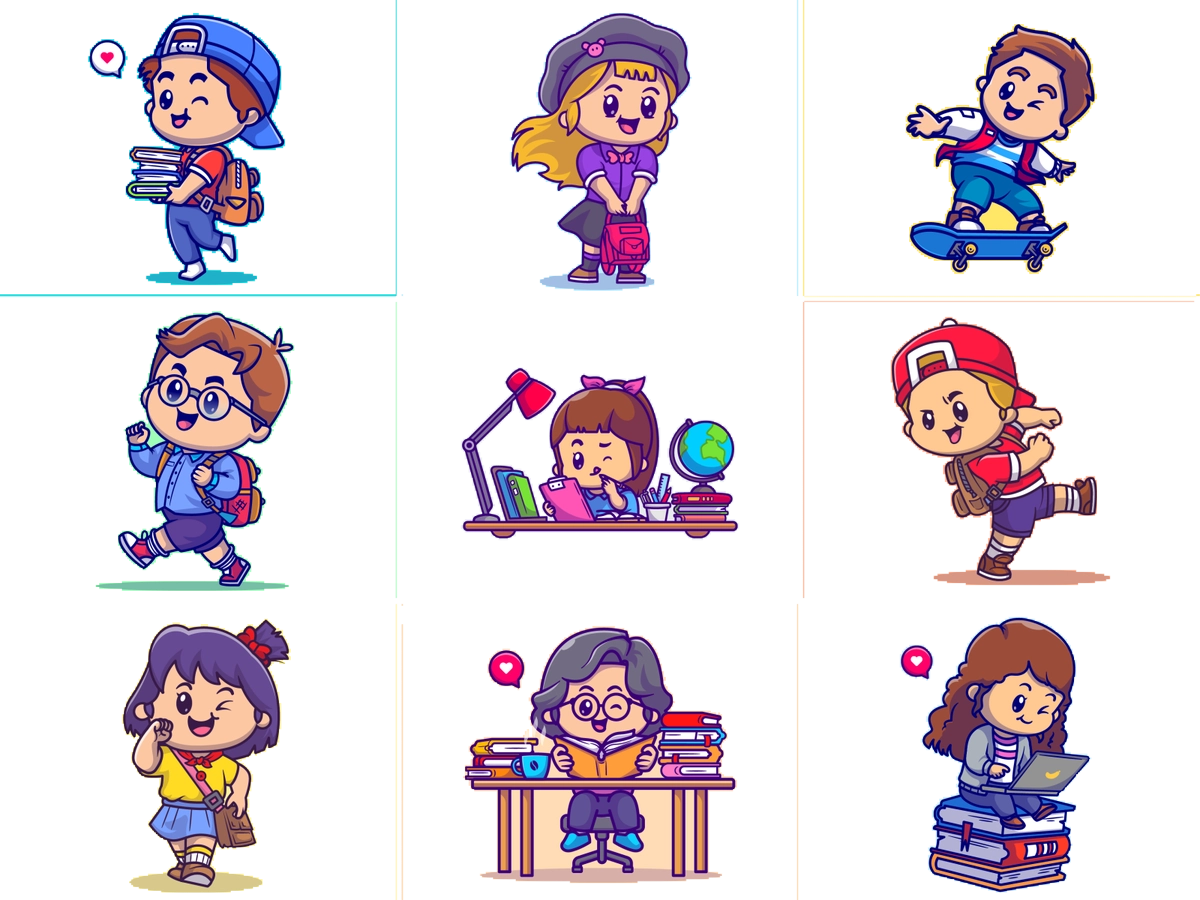 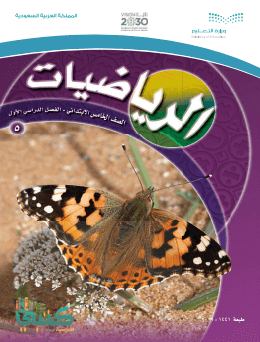 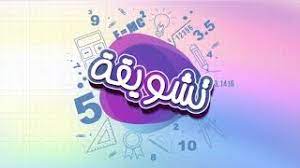 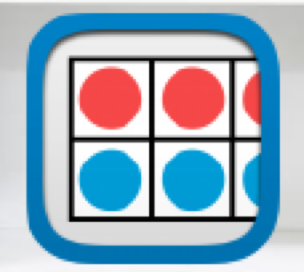 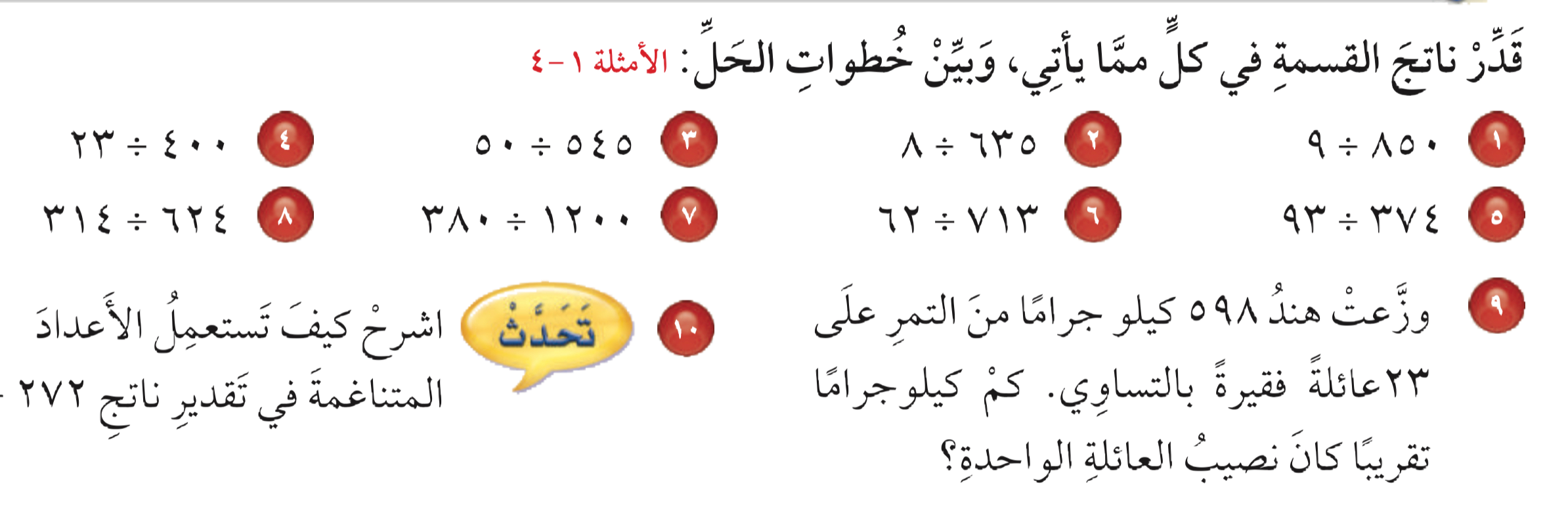 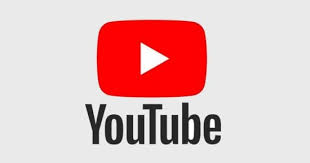 تــــــأكد
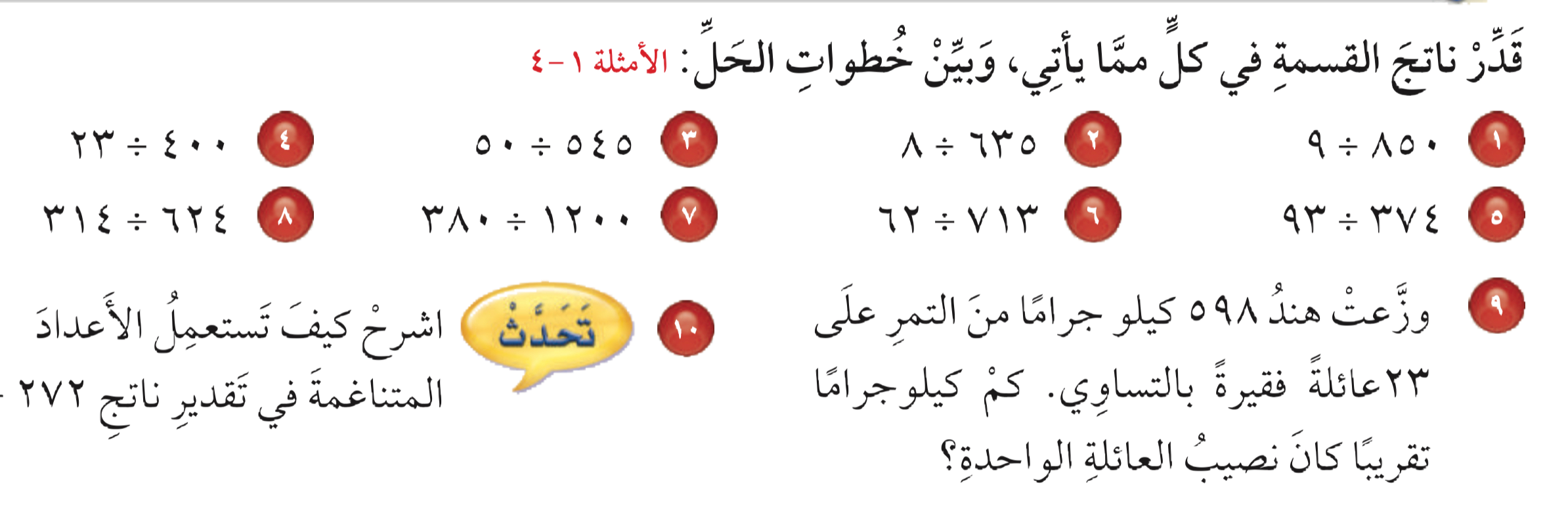 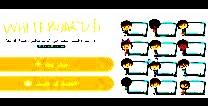 ١٢٠٠ ÷ ٤٠٠  = ٣   قرب ٣٨٠  إلى ٤٠٠
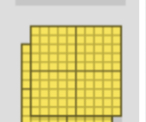 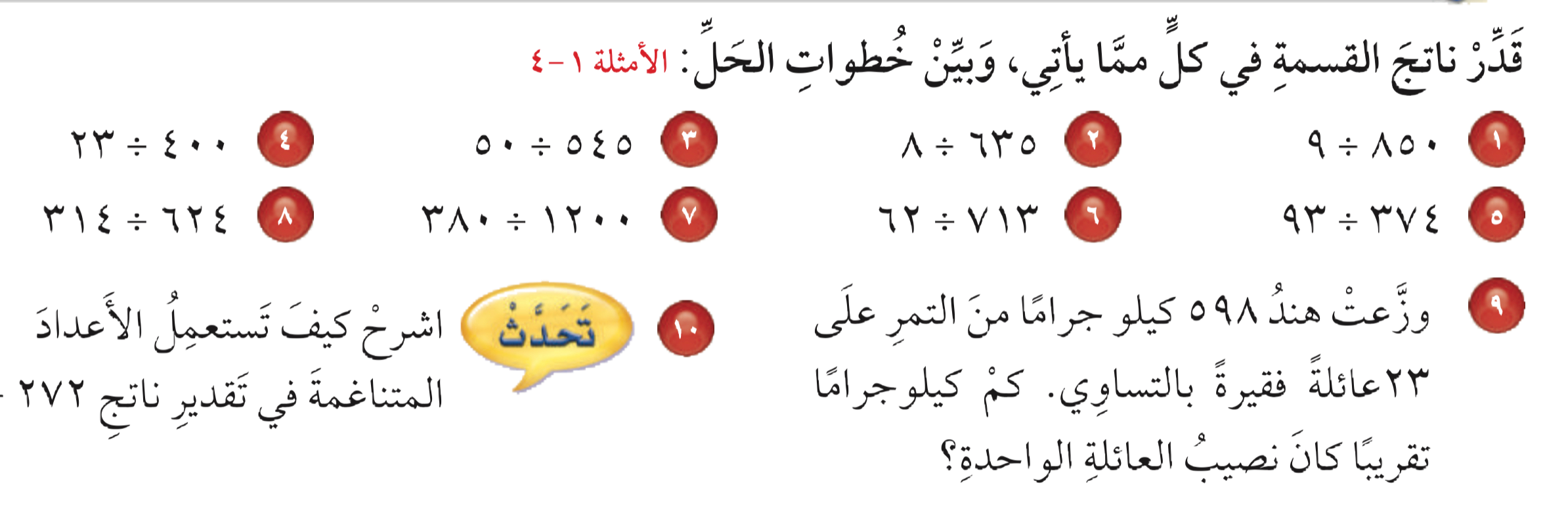 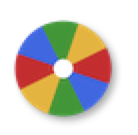 ٦٠٠ ÷ ٣٠٠  = ٢   قرب ٦٢٤  إلى ٦٠٠ و ٣١٤ إلى ٣٠٠
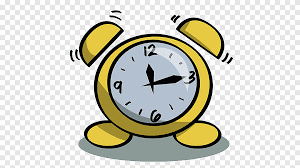 نشاط
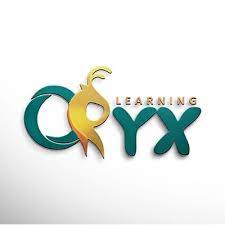 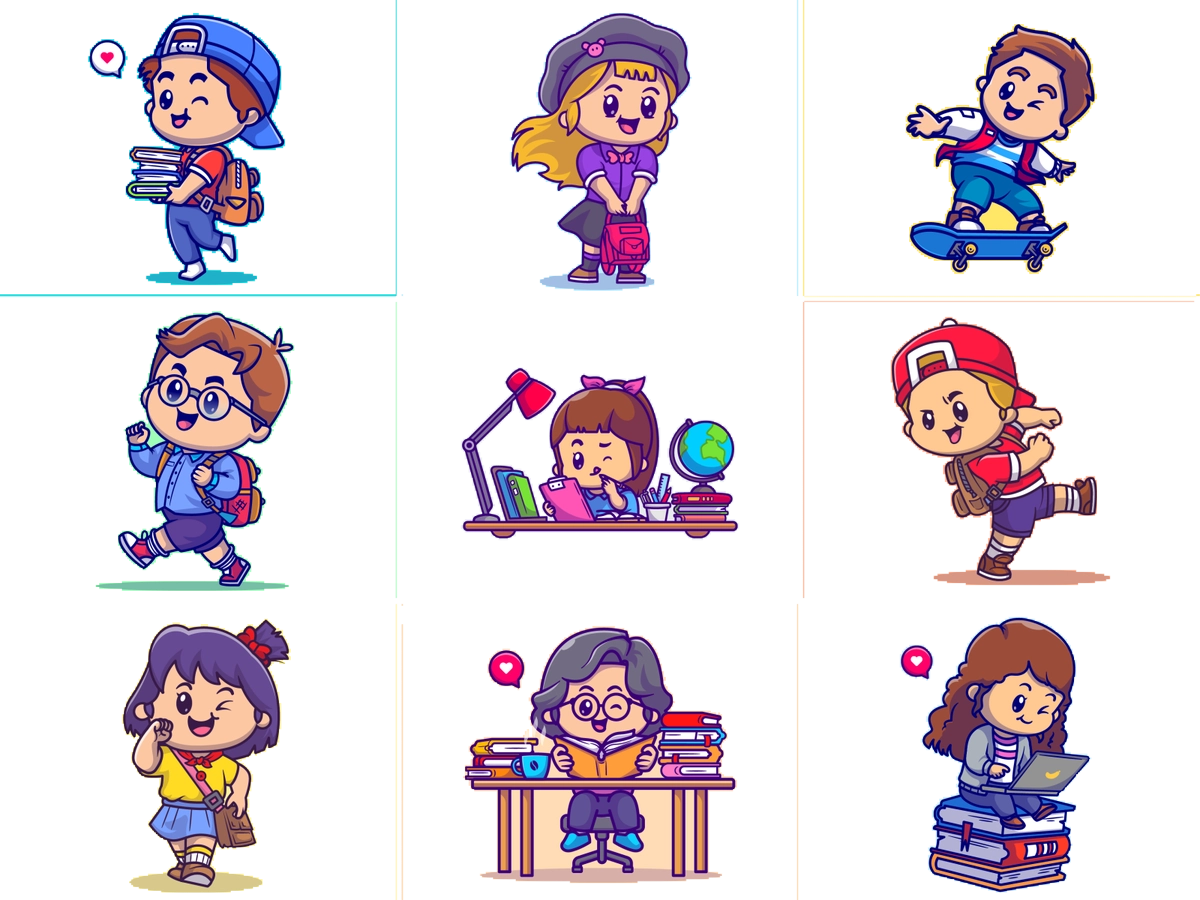 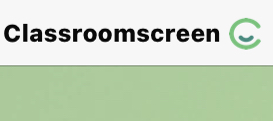 أدوات
الحل
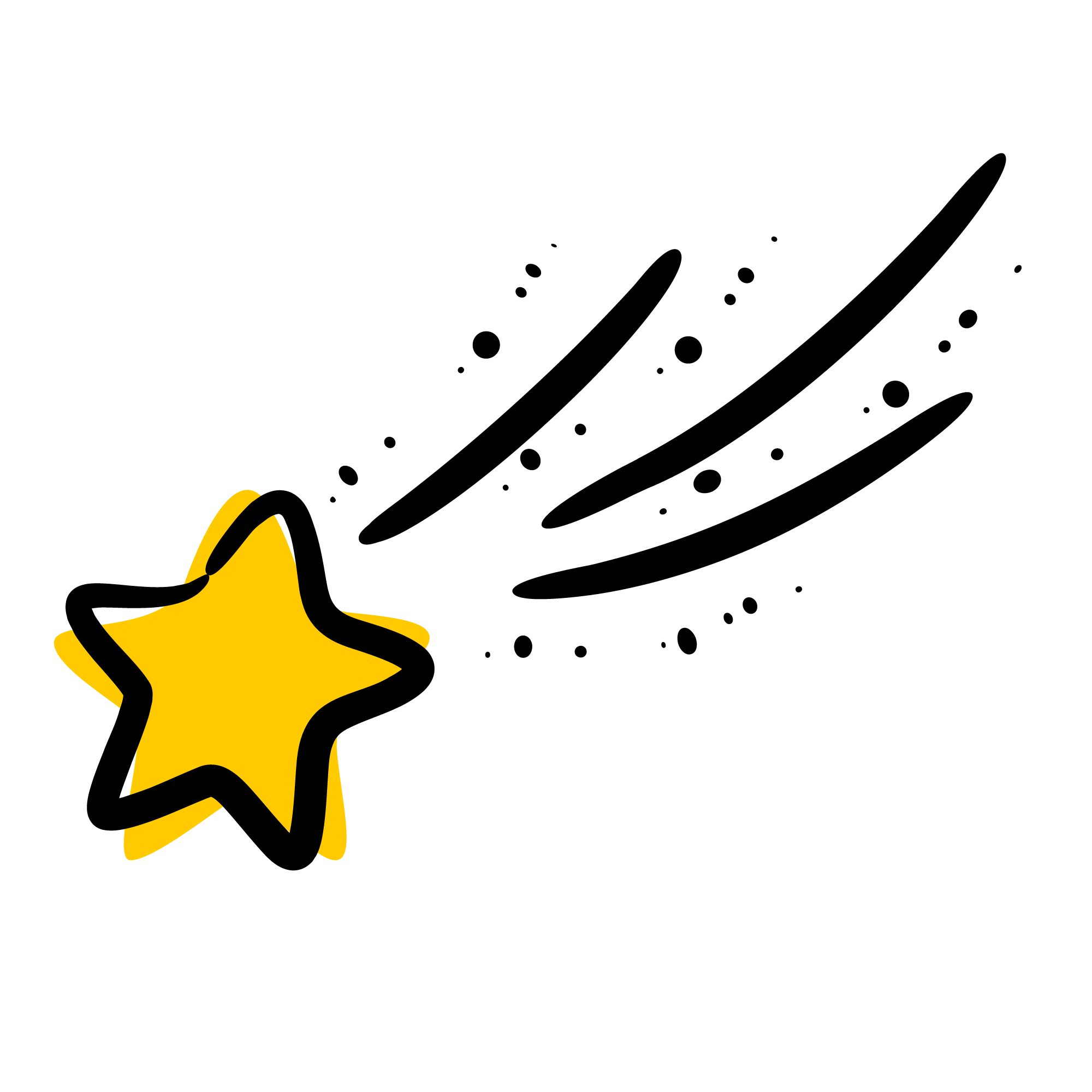 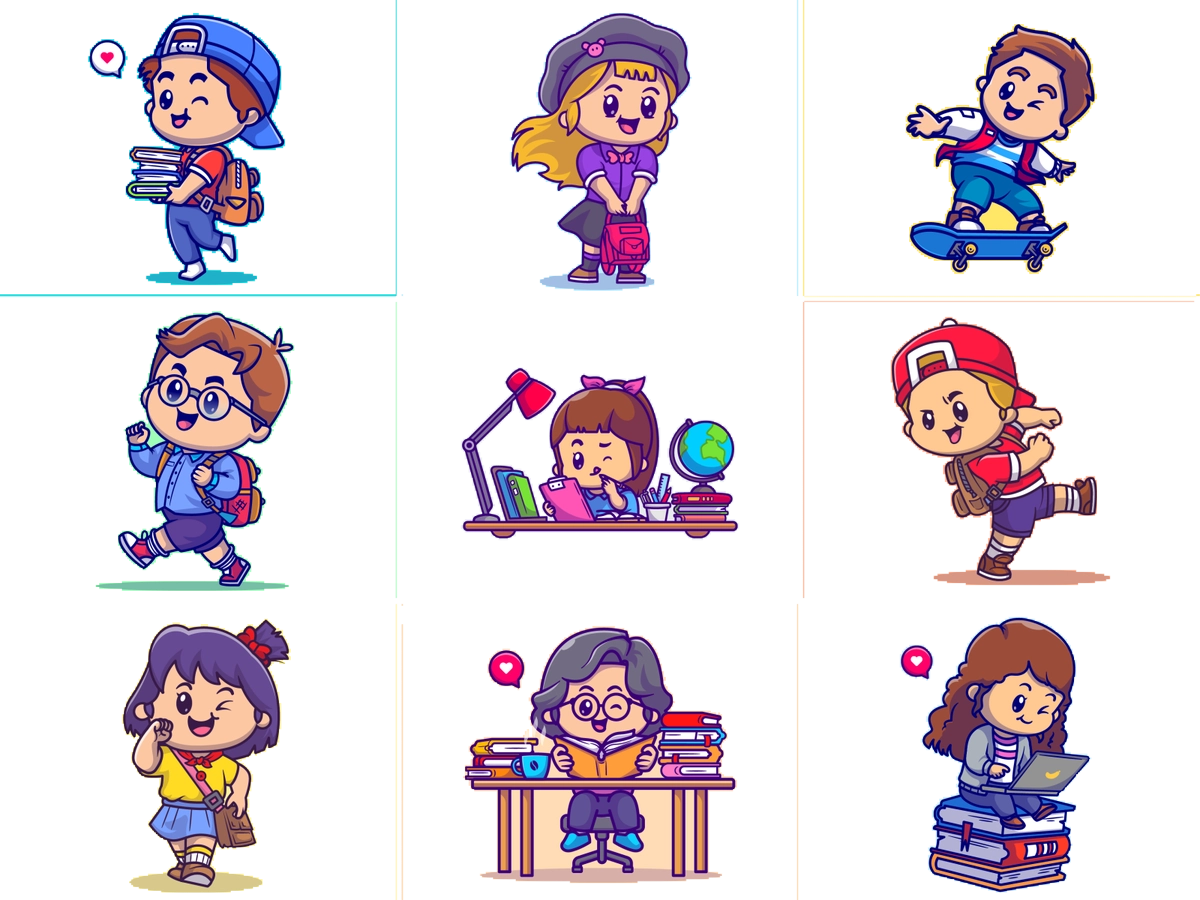 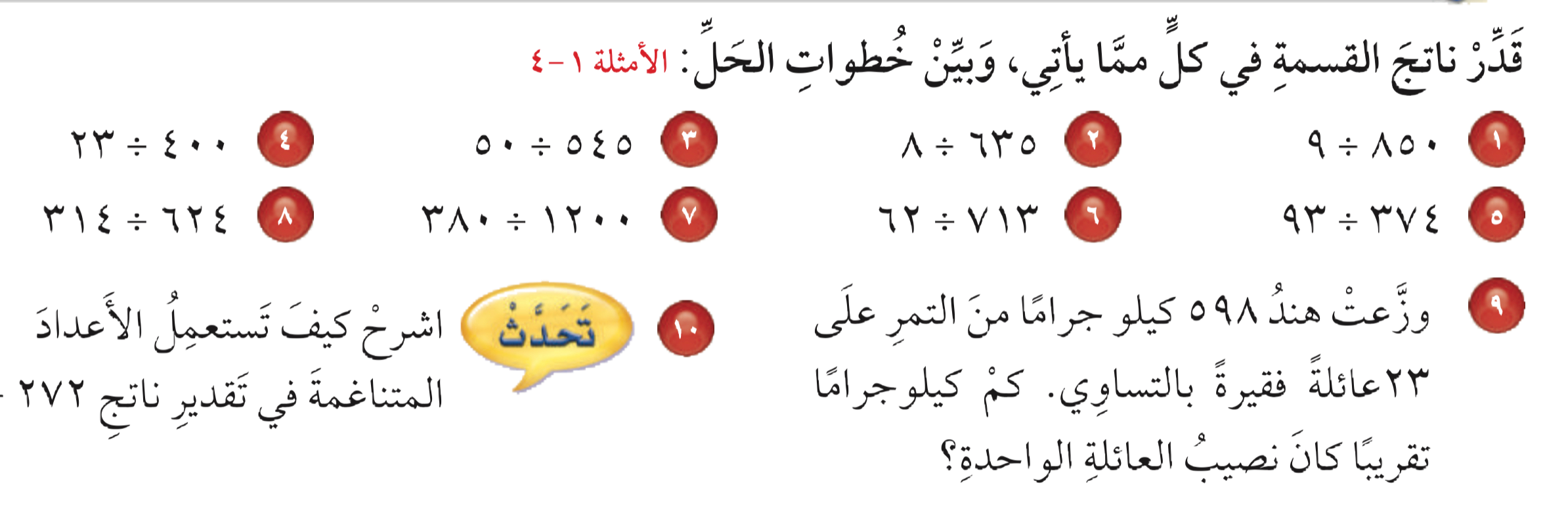 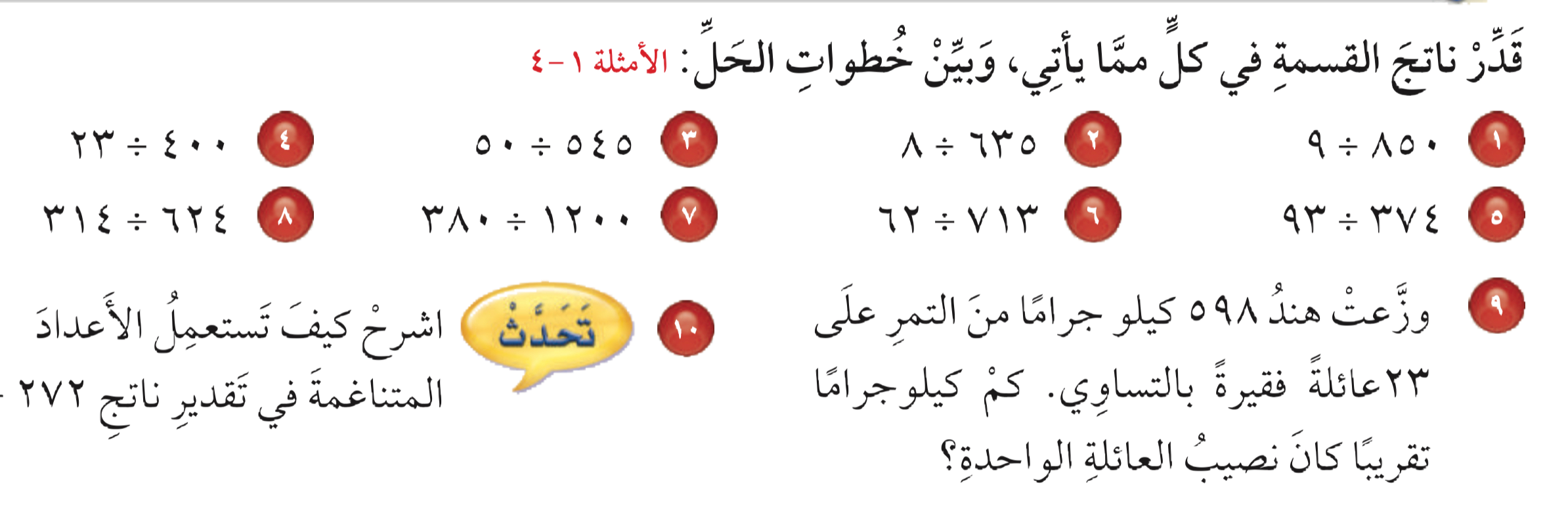 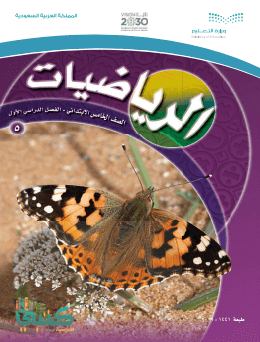 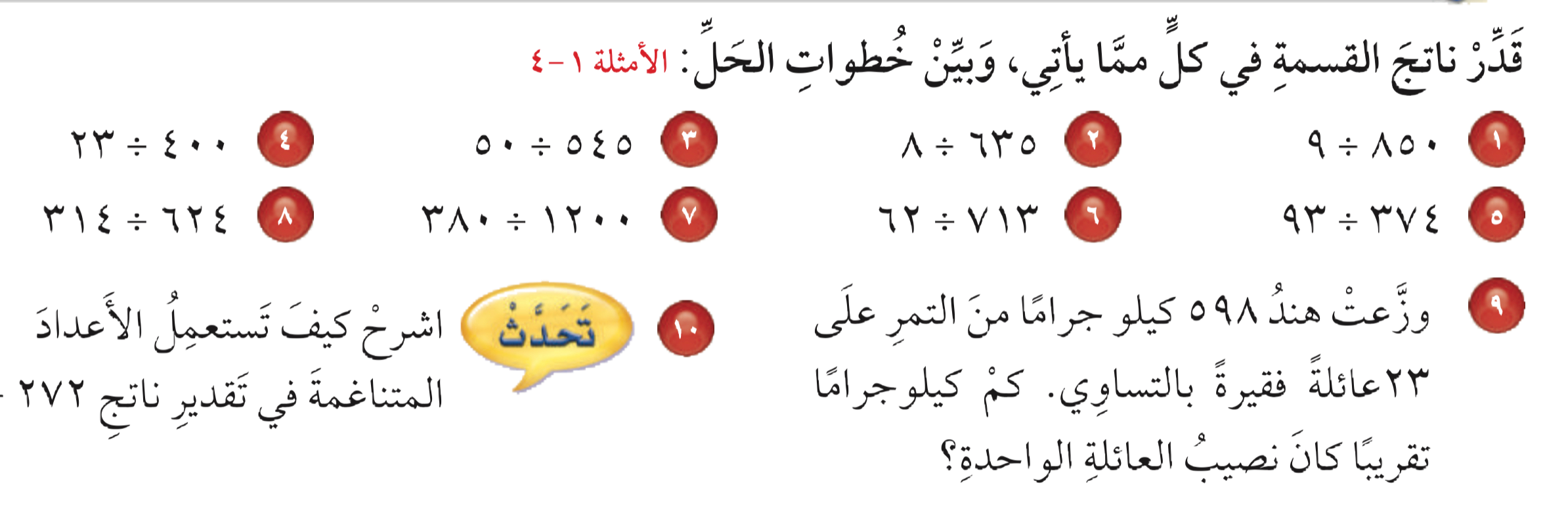 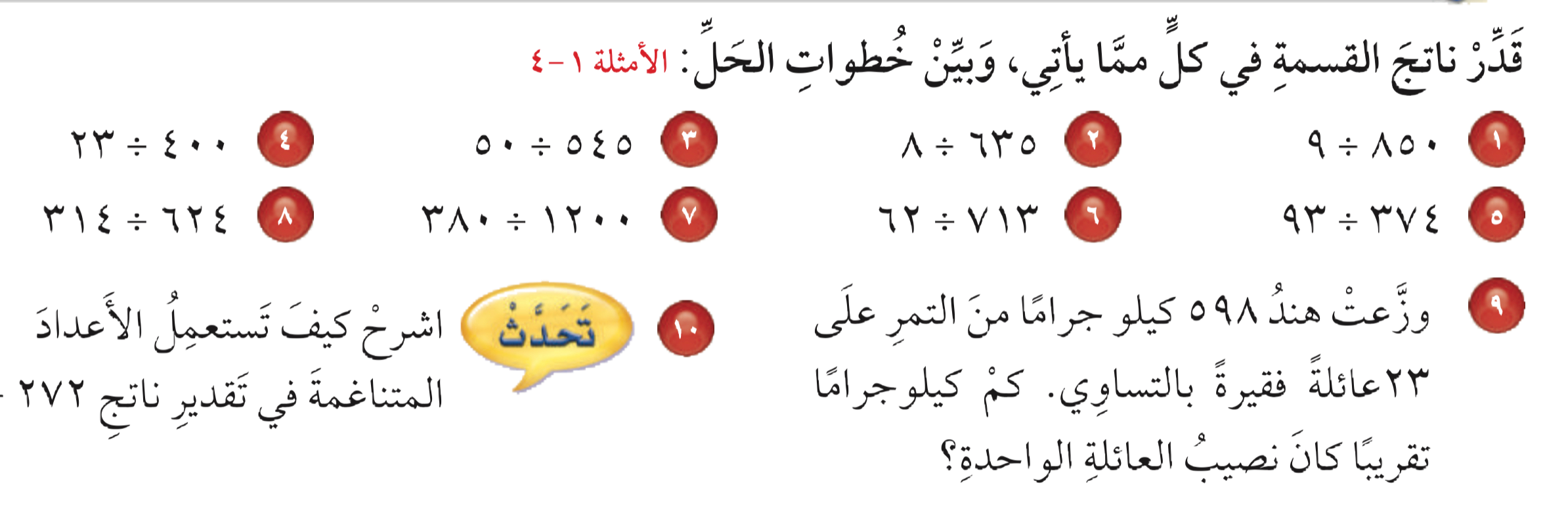 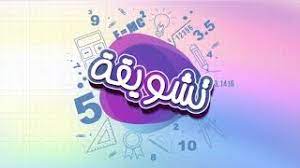 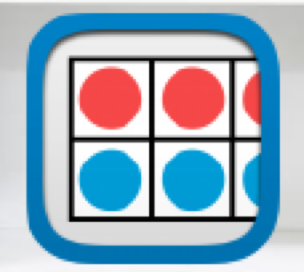 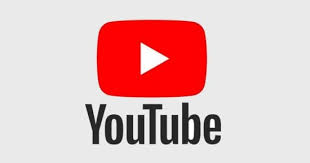 تــــــأكد
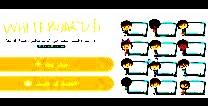 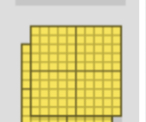 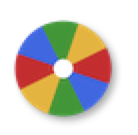 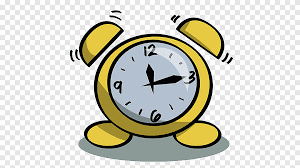 نشاط
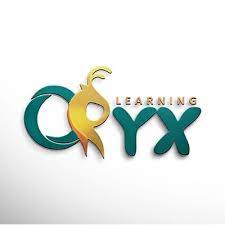 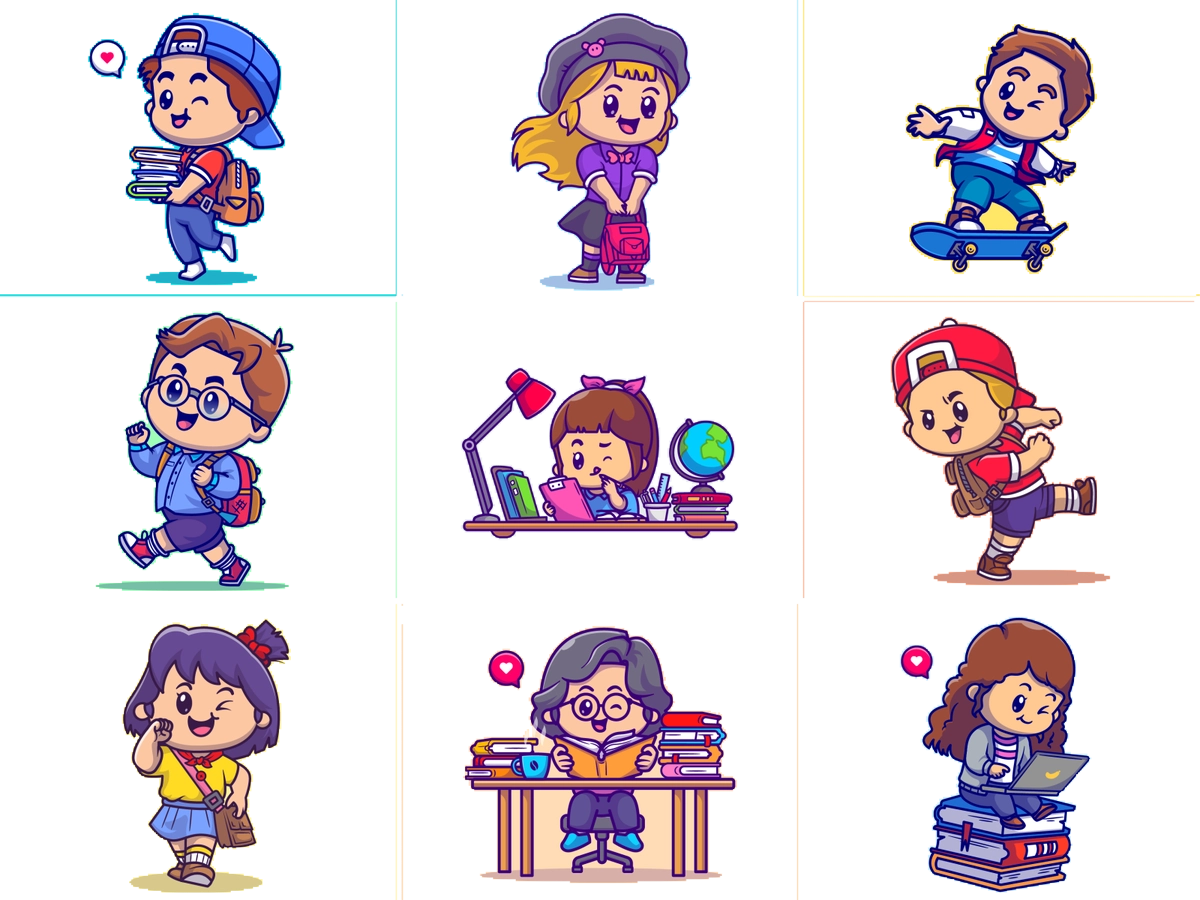 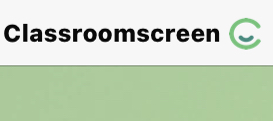 أدوات
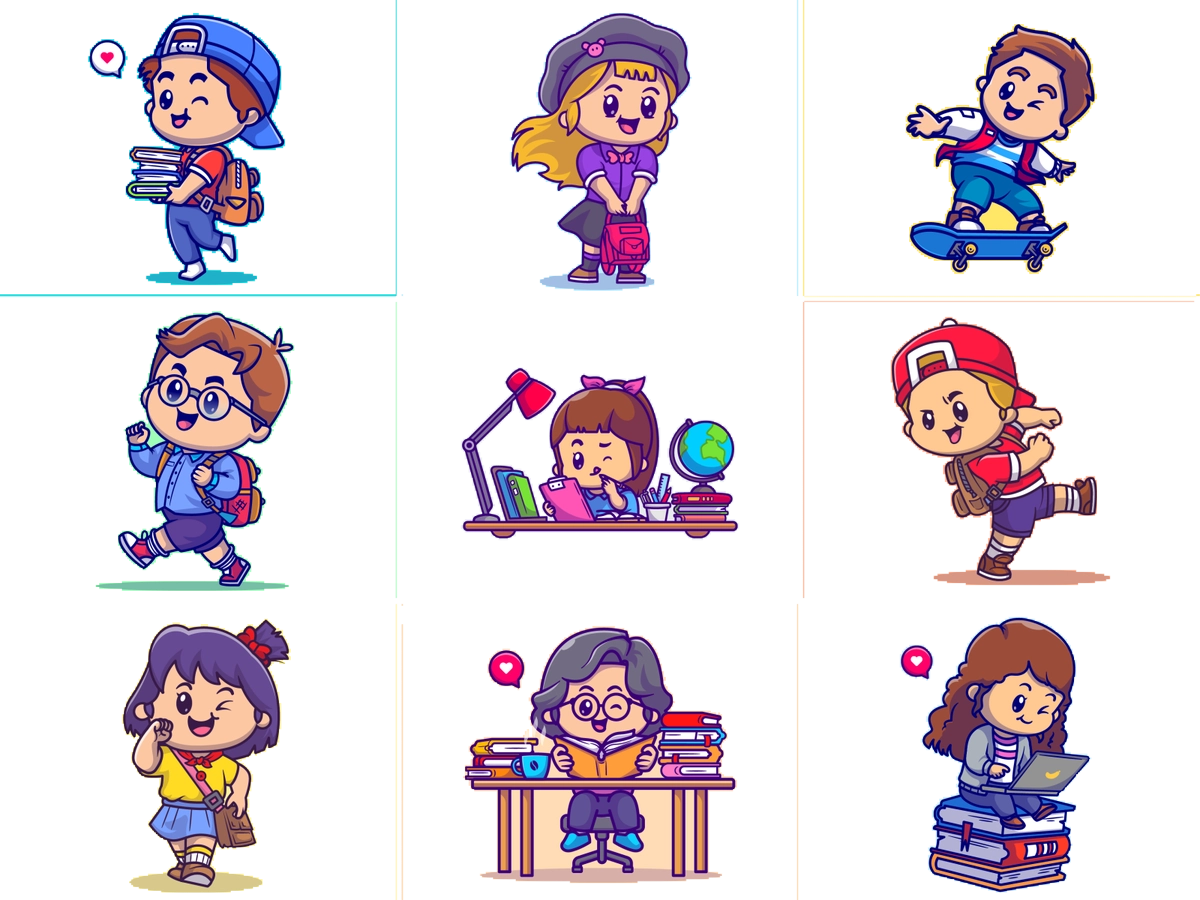 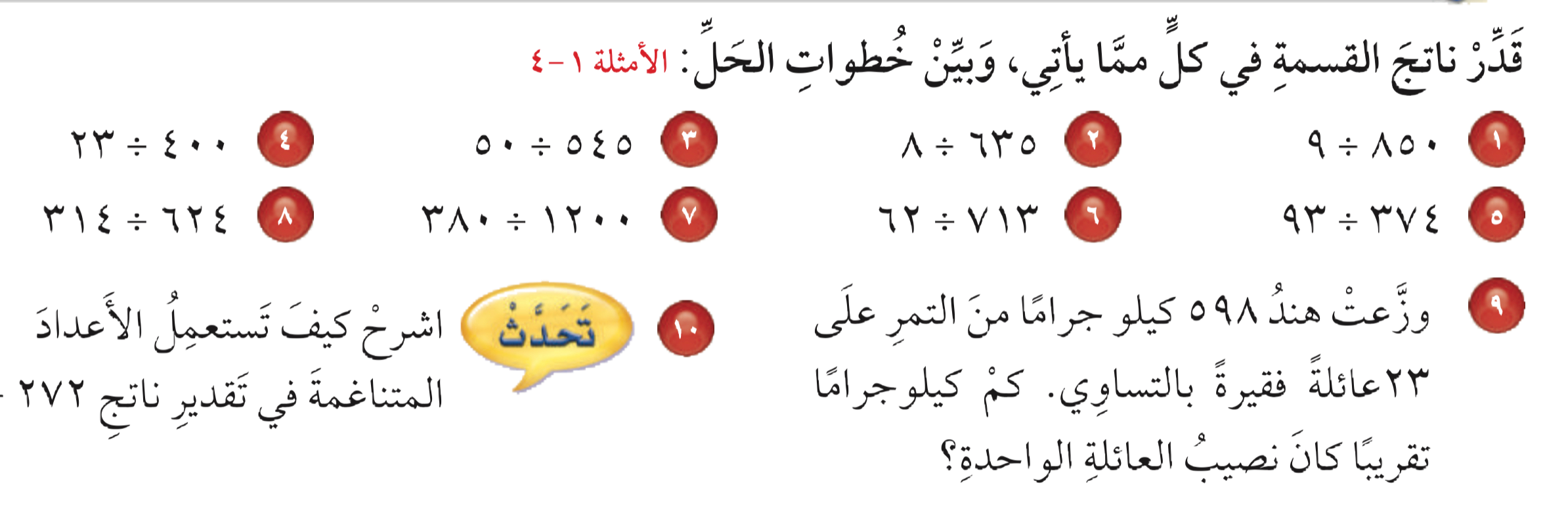 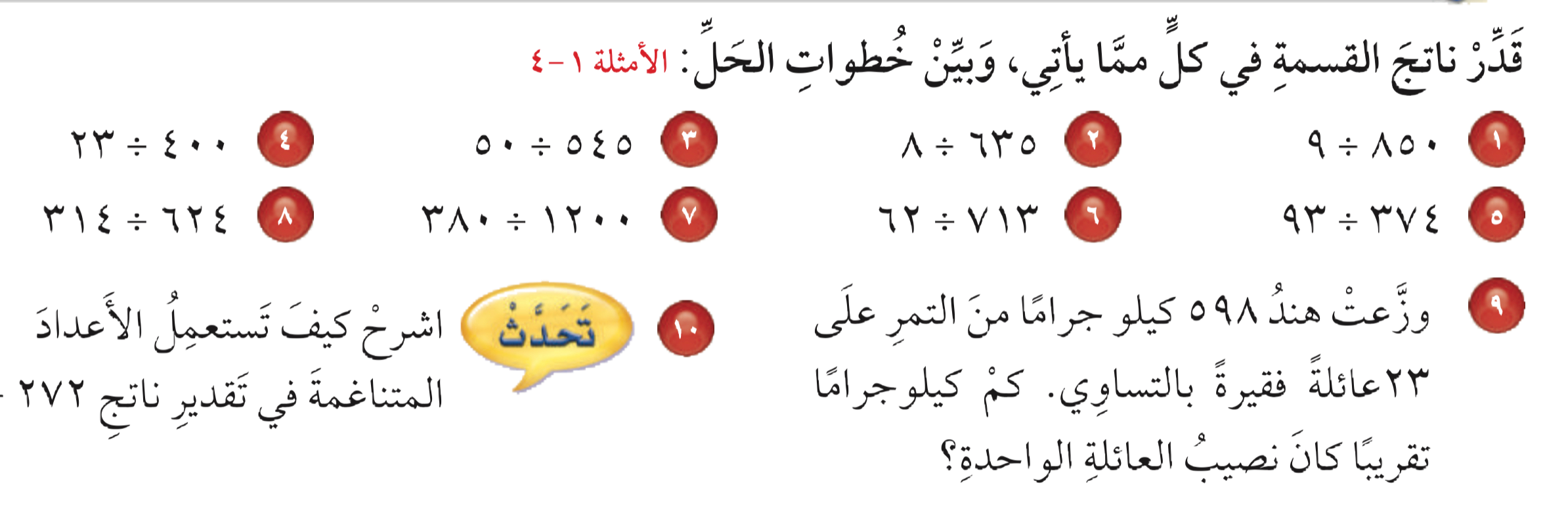 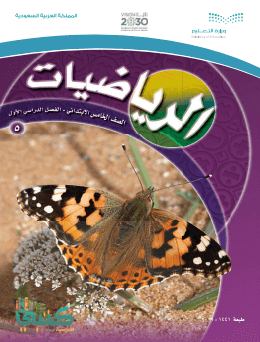 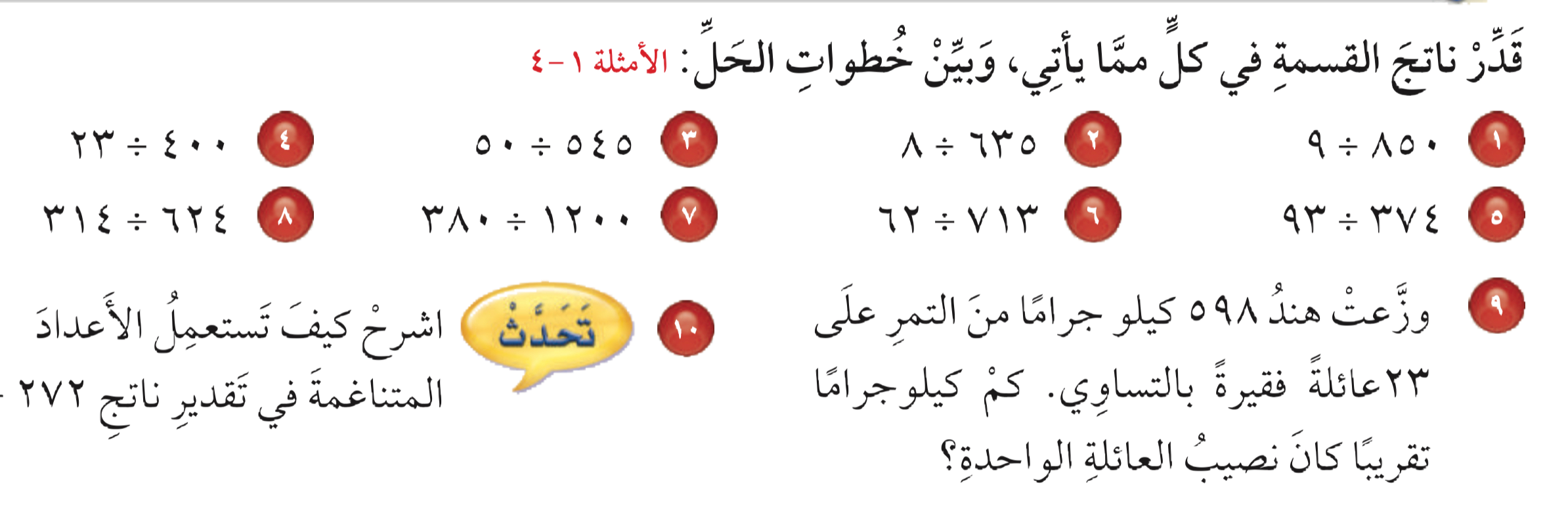 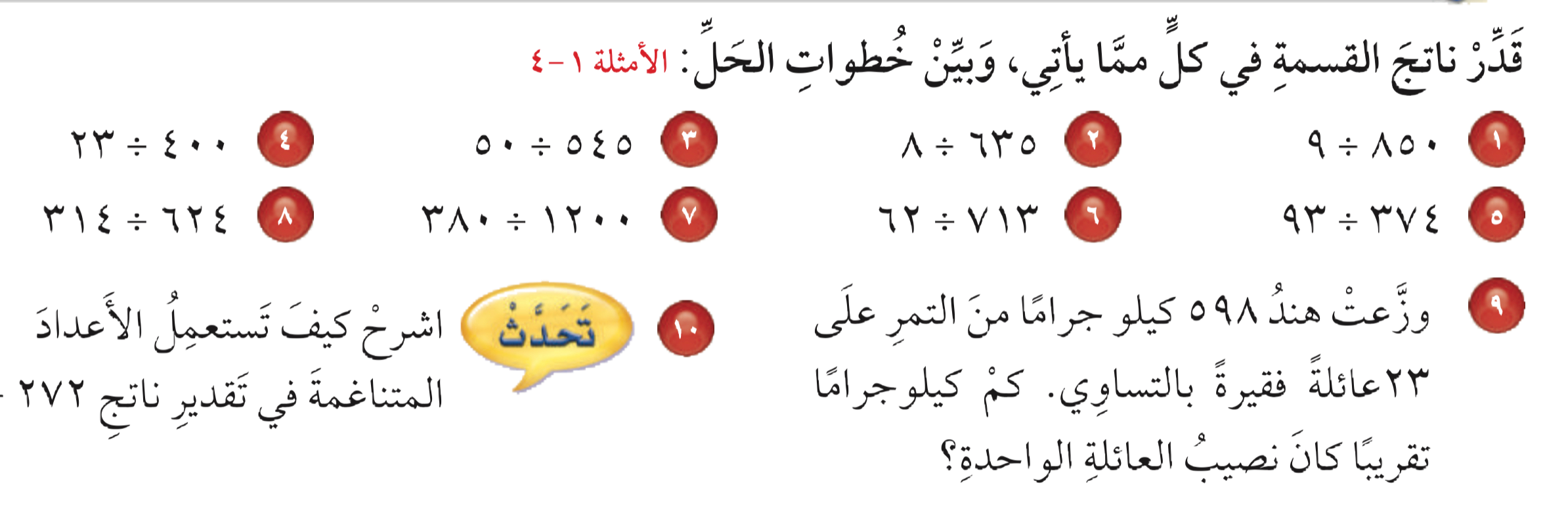 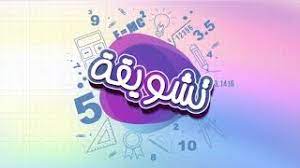 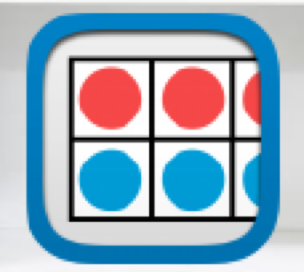 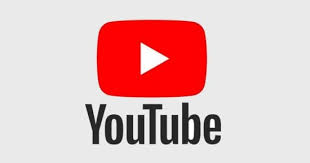 تــــــأكد
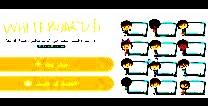 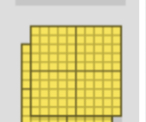 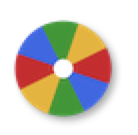 نصيب العائلة الواحد = ٦٠٠ ÷ ٢٠     = ٣٠ كجم
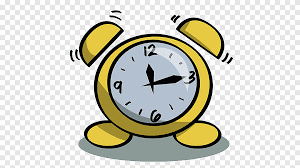 نشاط
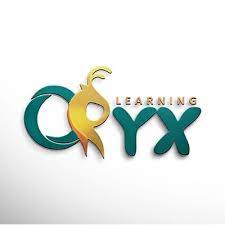 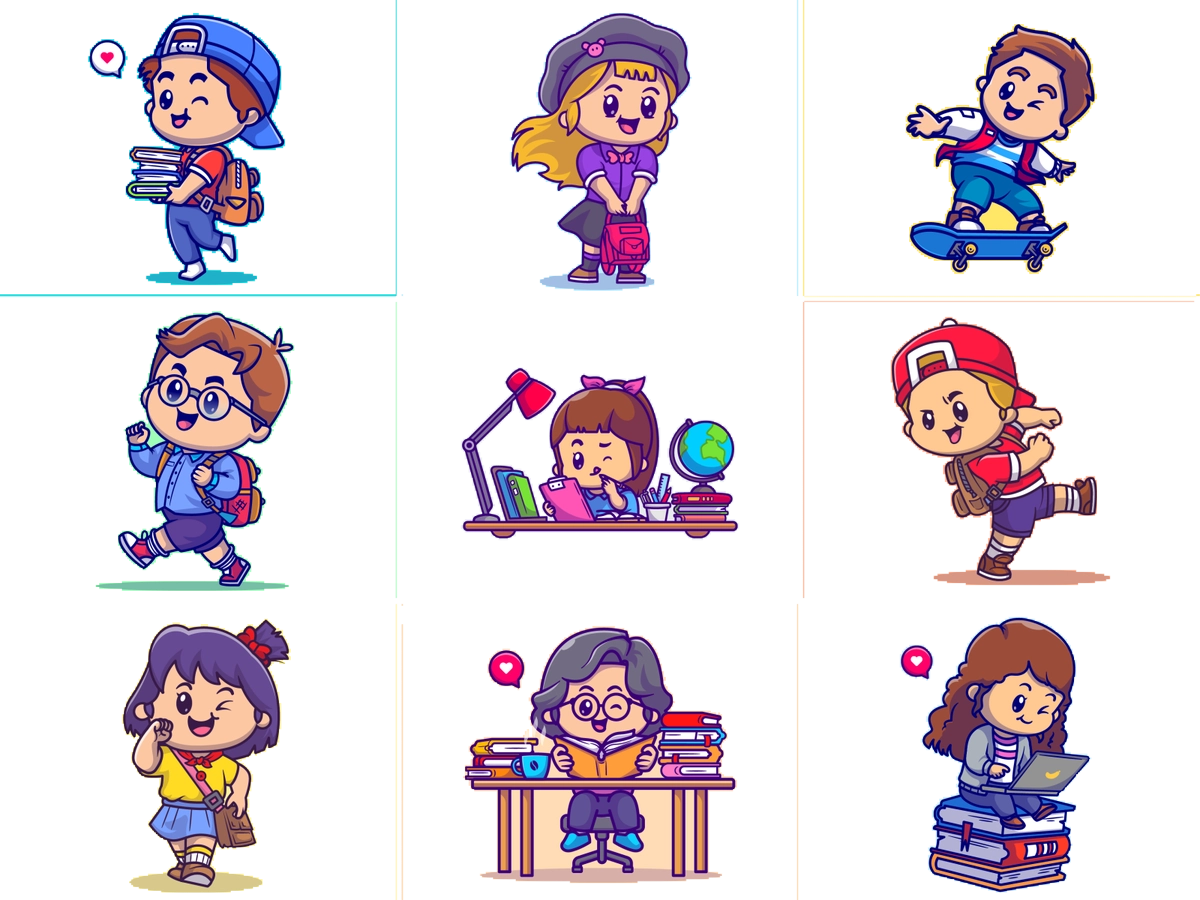 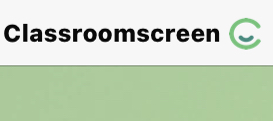 أدوات
الحل
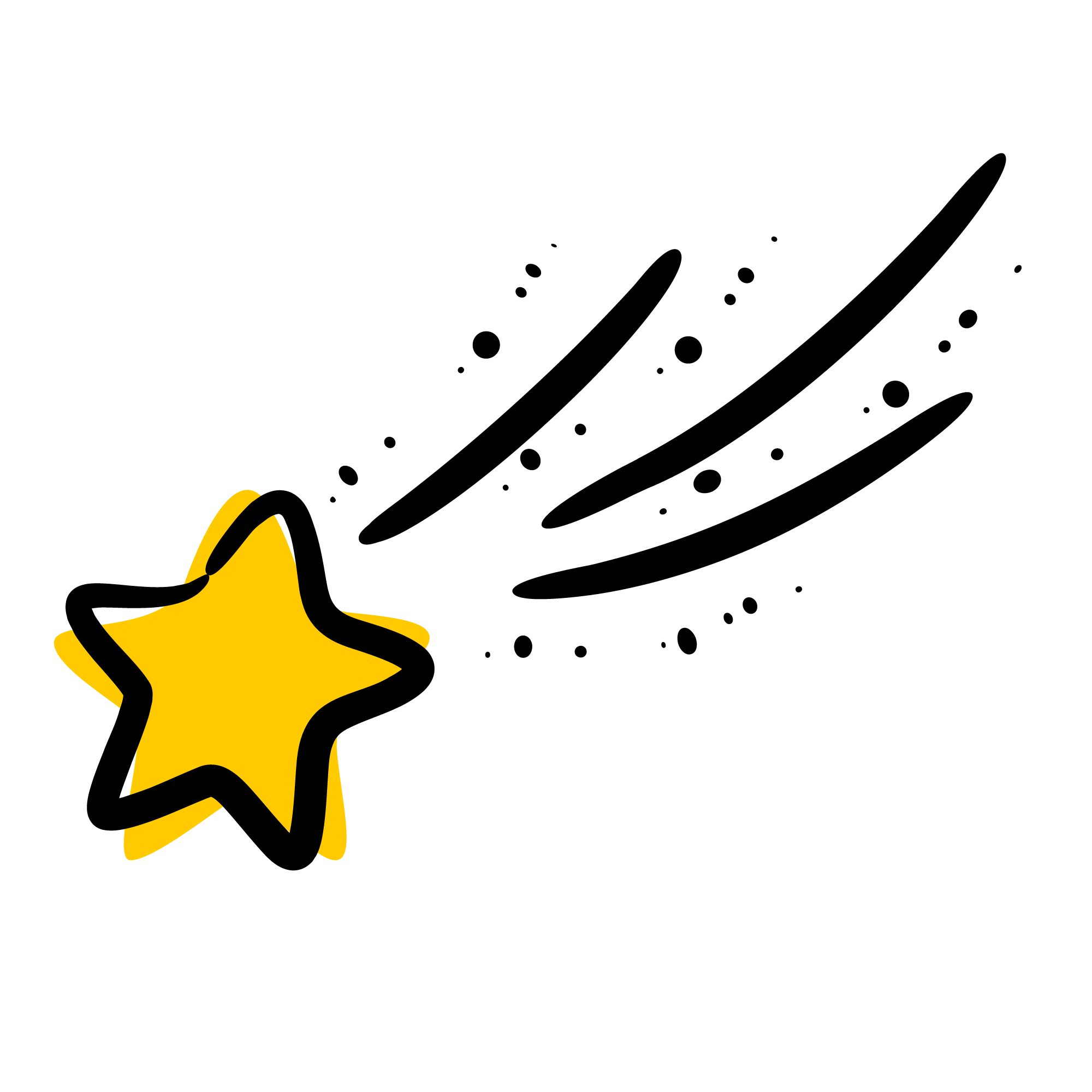 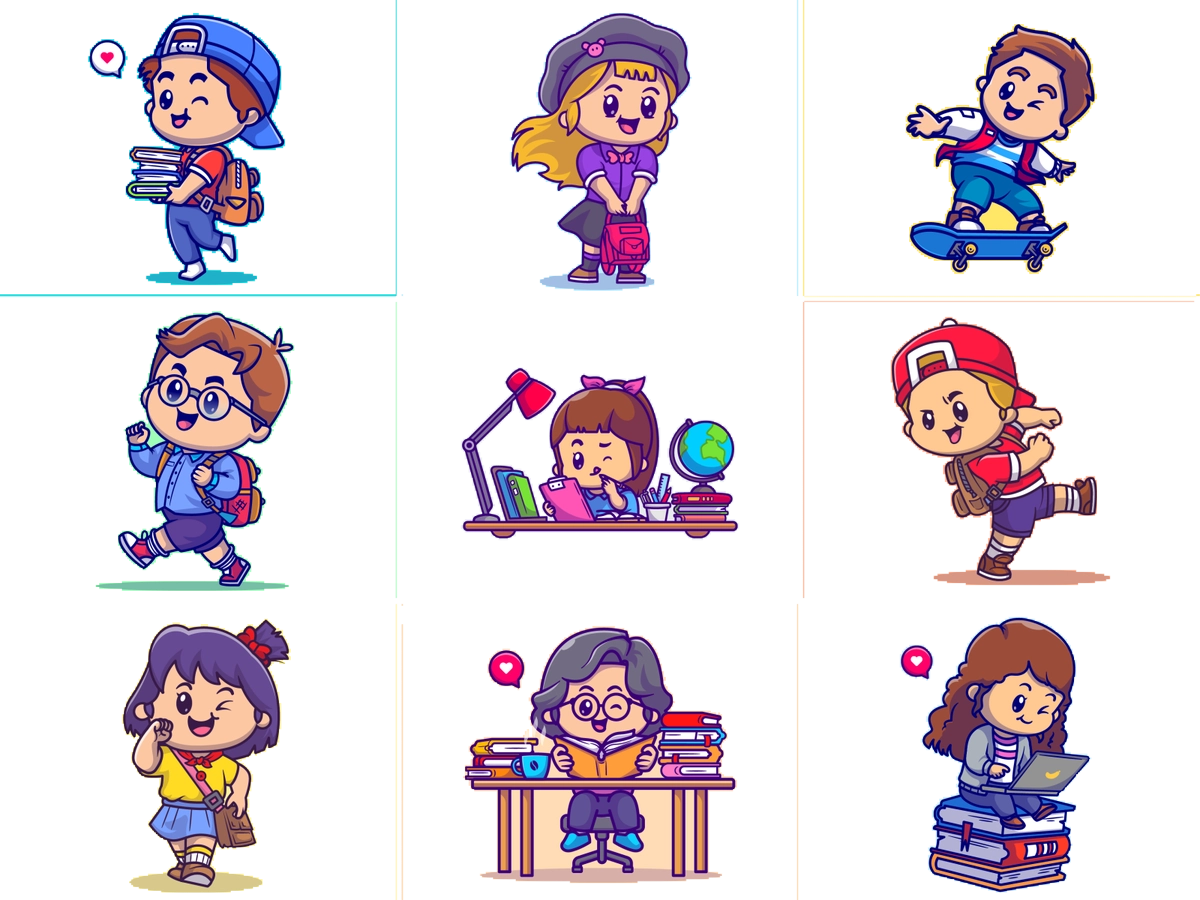 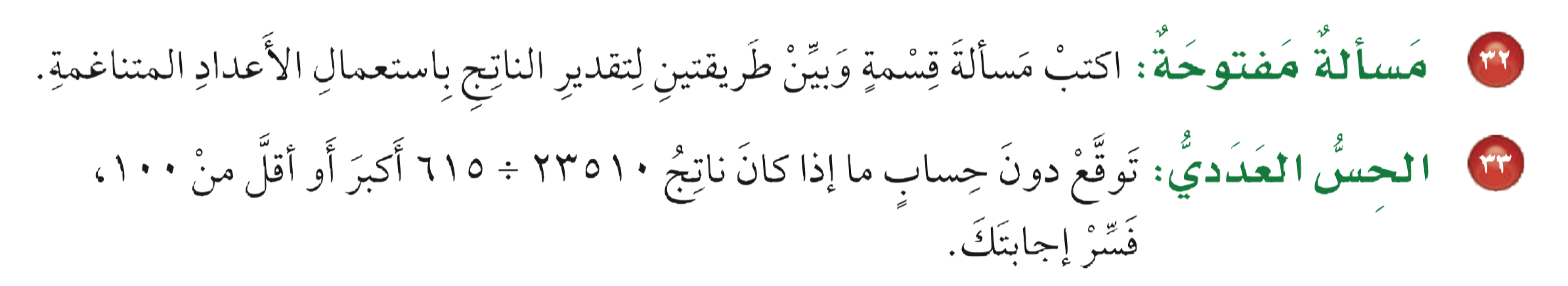 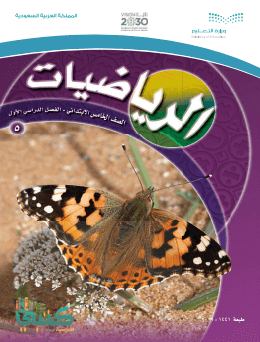 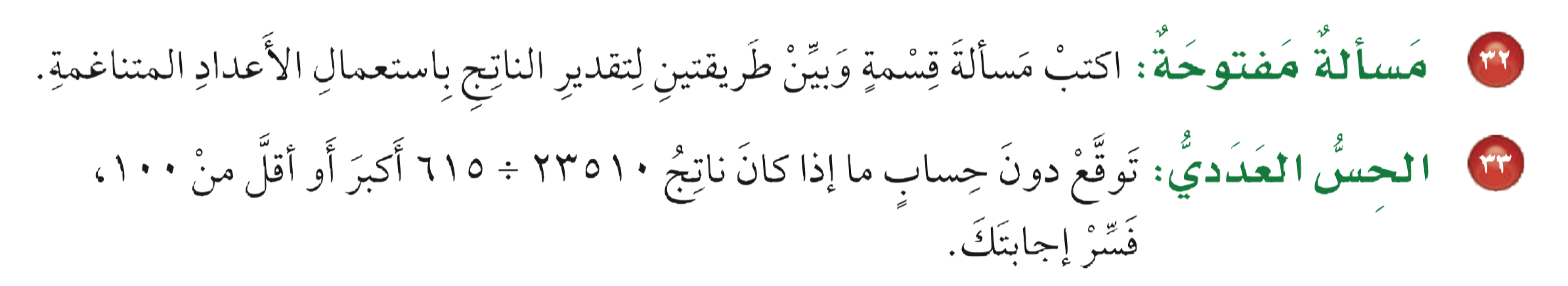 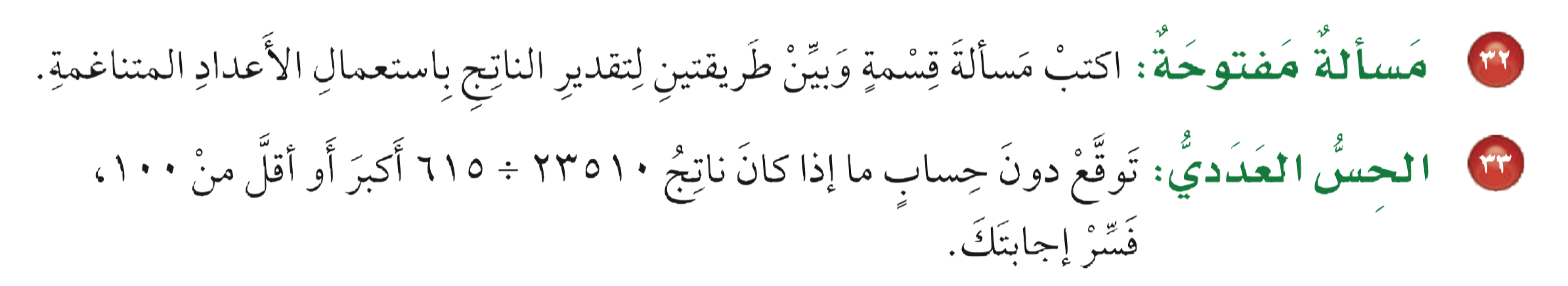 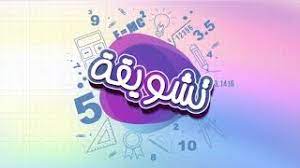 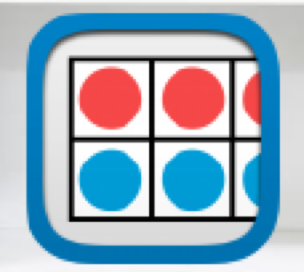 مسائل
 مهارات التفكير العليا
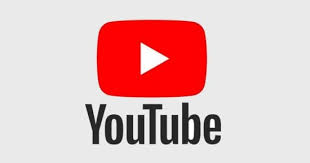 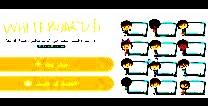 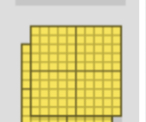 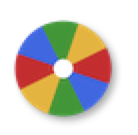 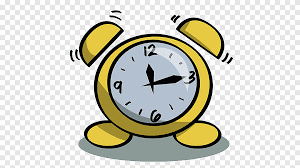 نشاط
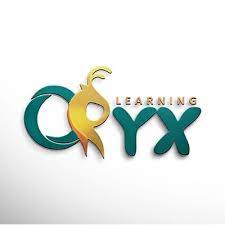 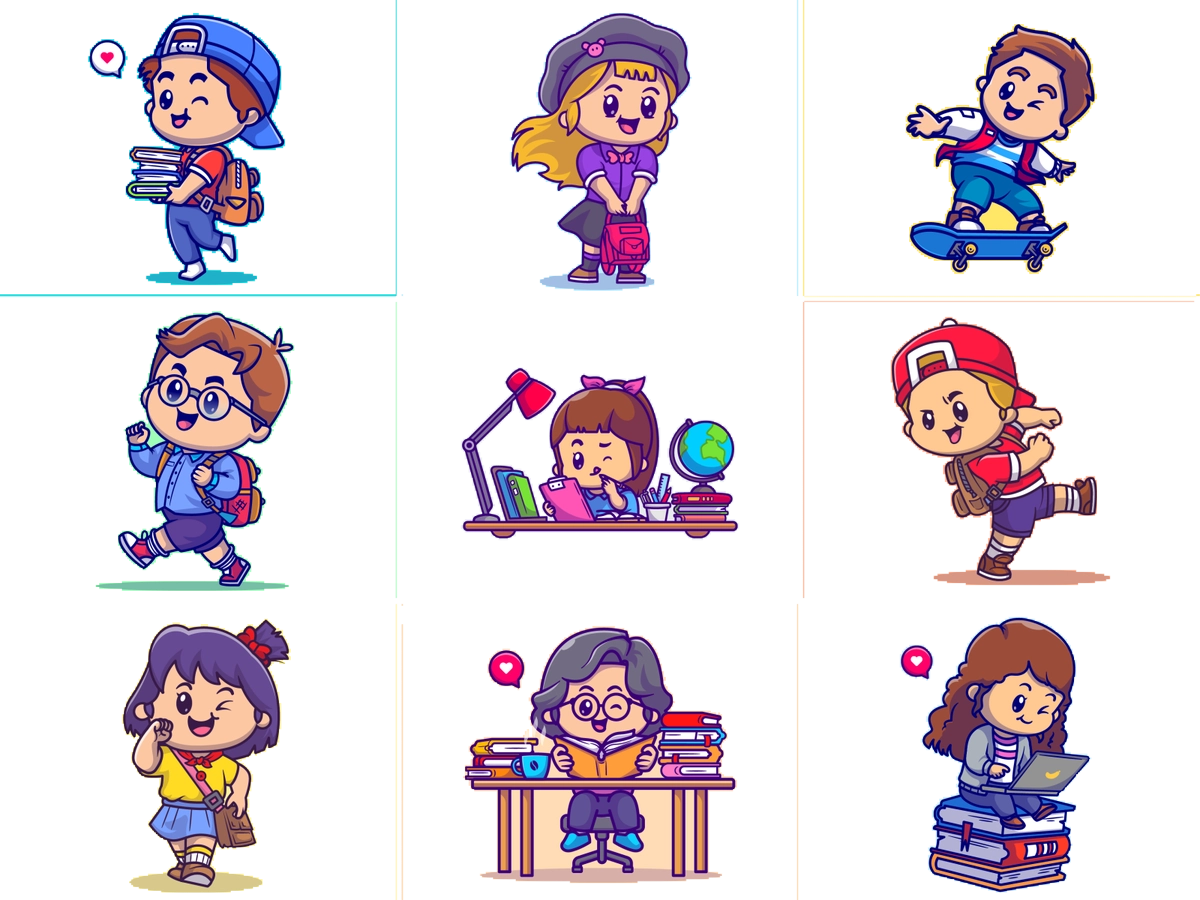 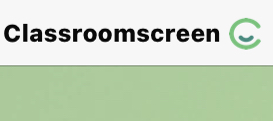 أدوات
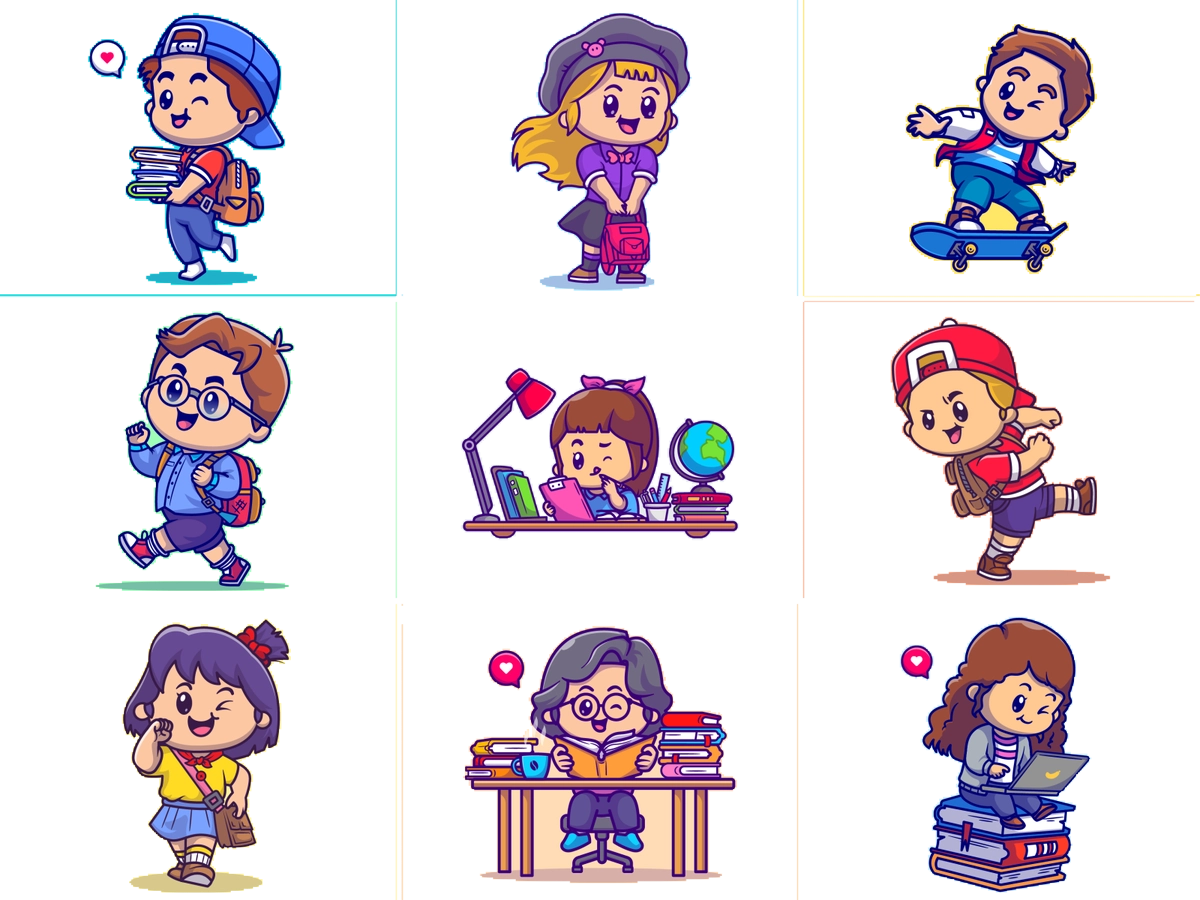 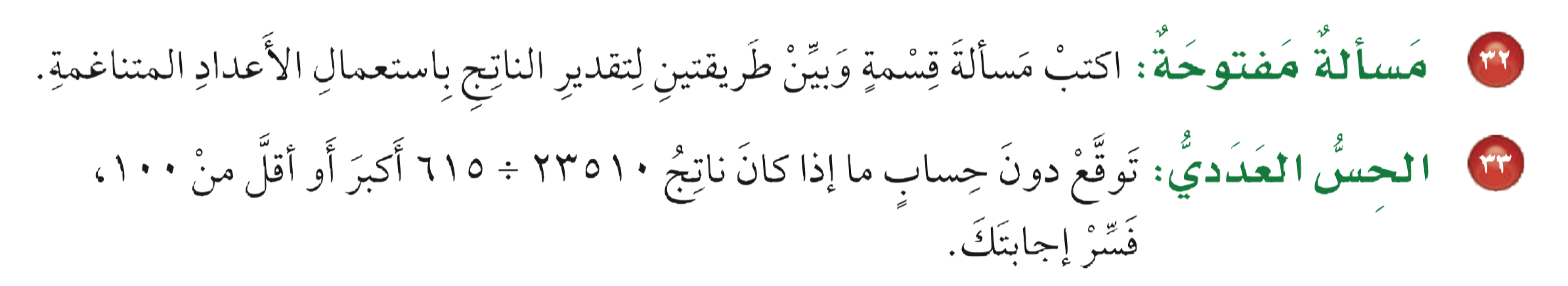 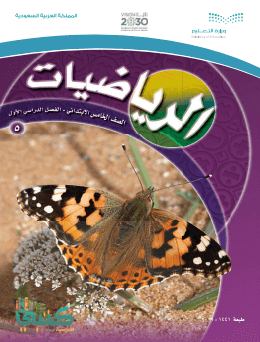 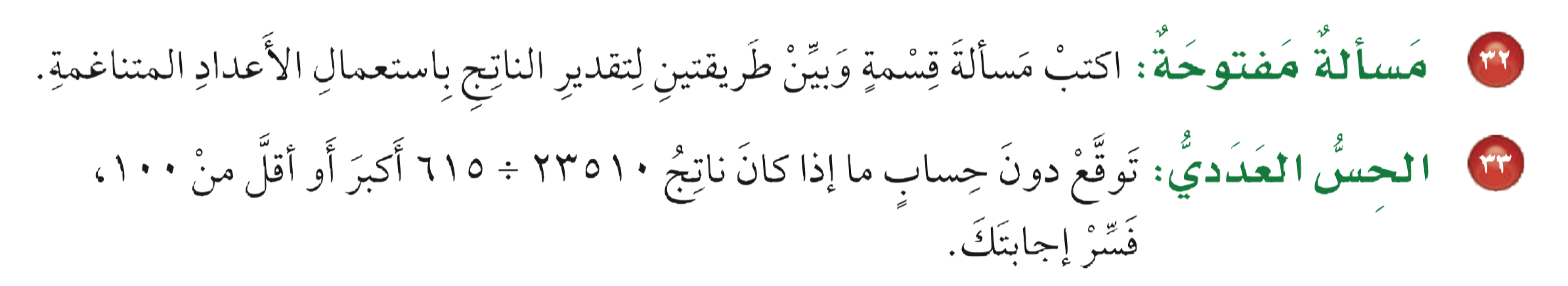 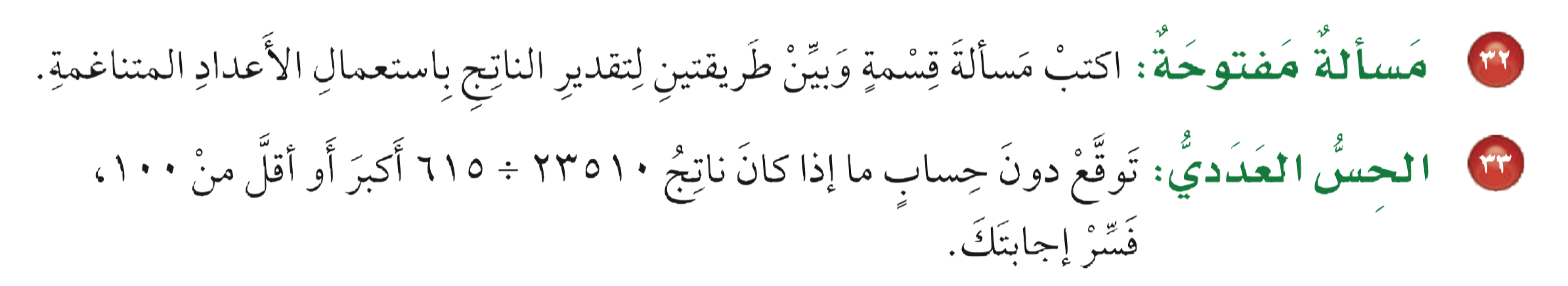 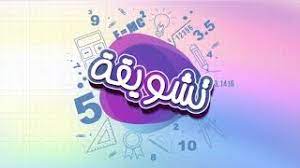 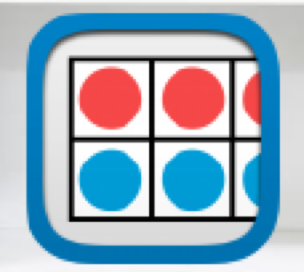 مسائل
 مهارات التفكير العليا
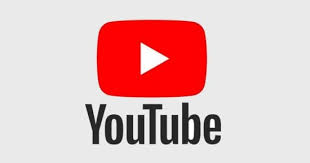 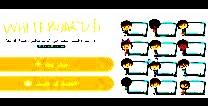 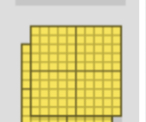 أقل من ١٠٠ ، لأن  ٢٤٠٠٠ ÷ ٦٠٠  = ٤٠
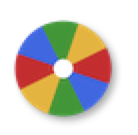 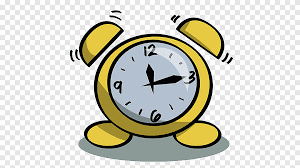 نشاط
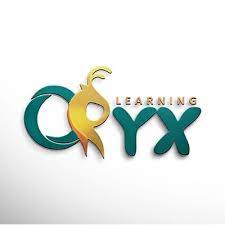 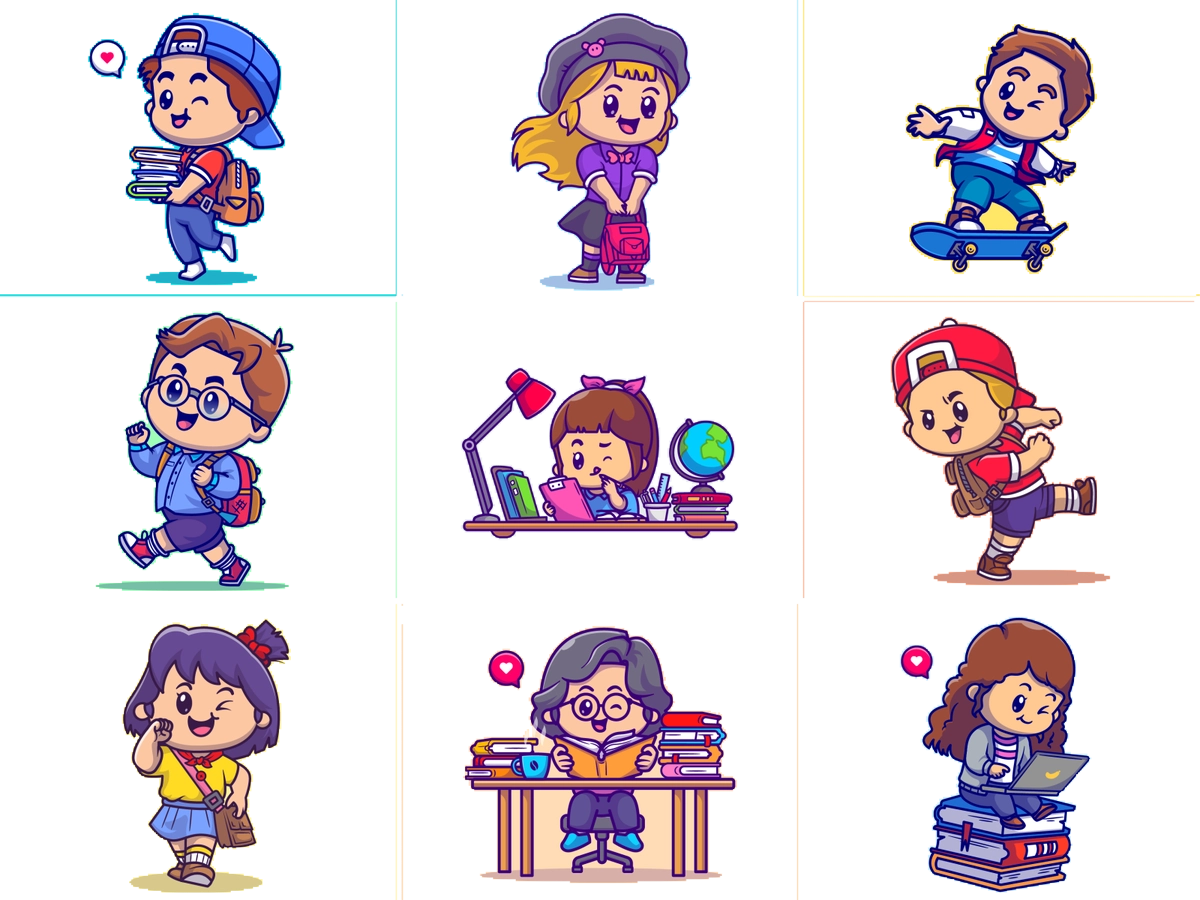 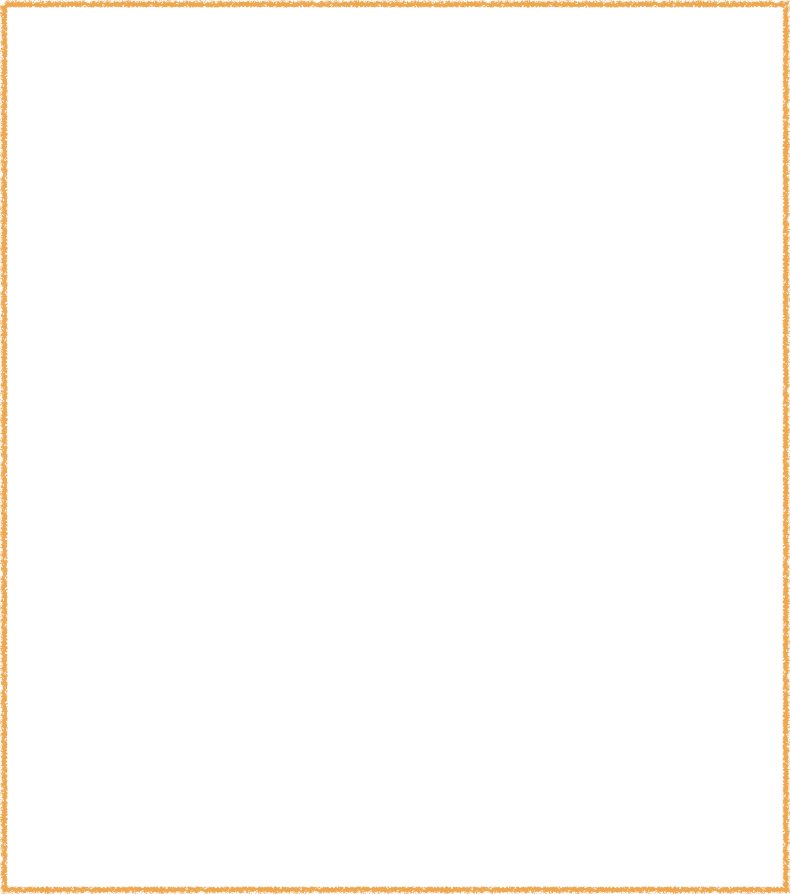 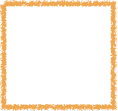 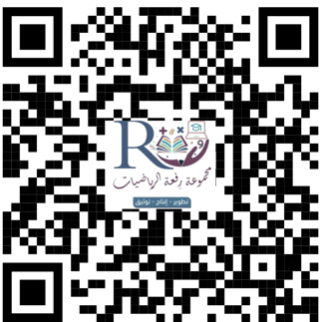 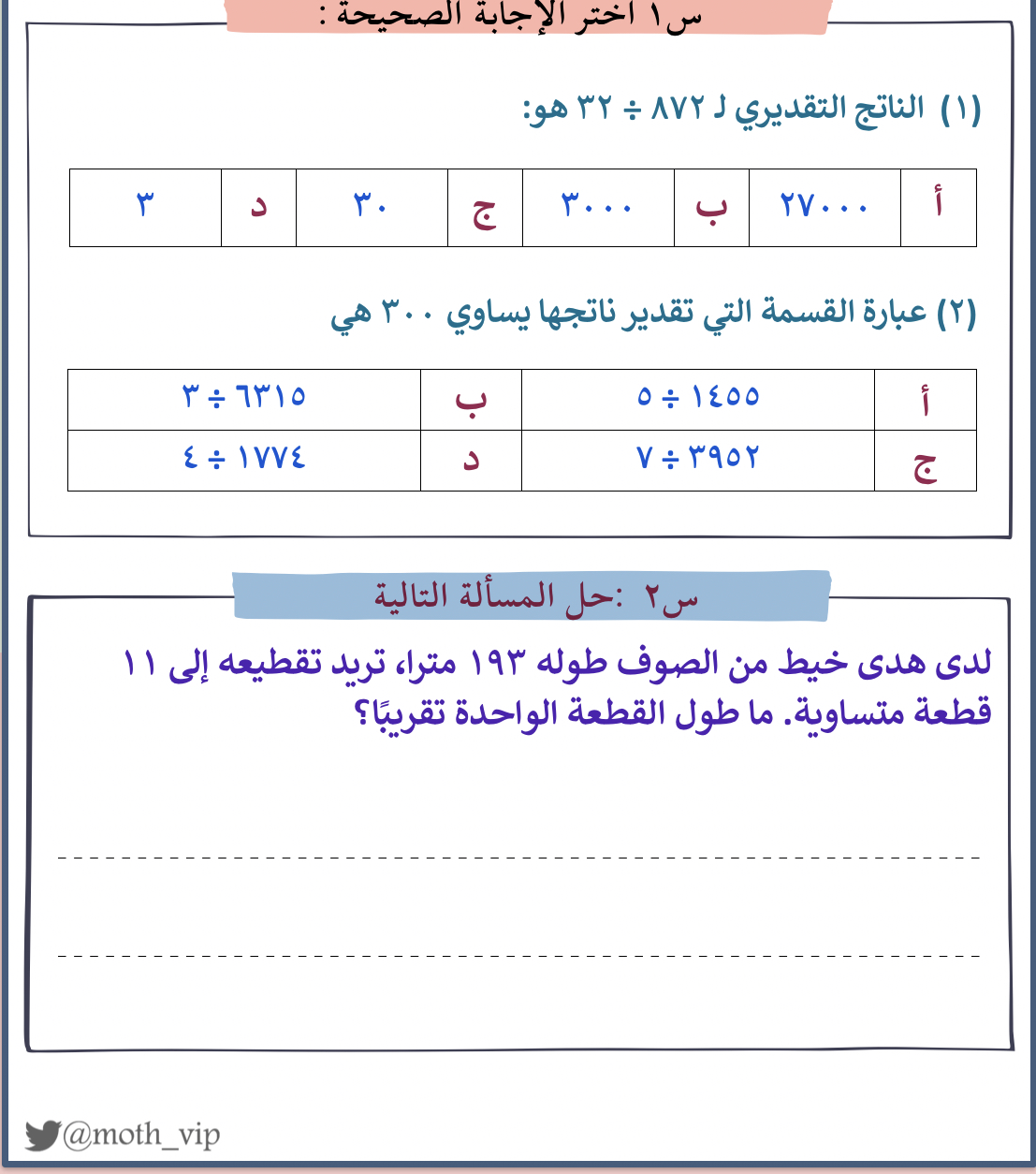 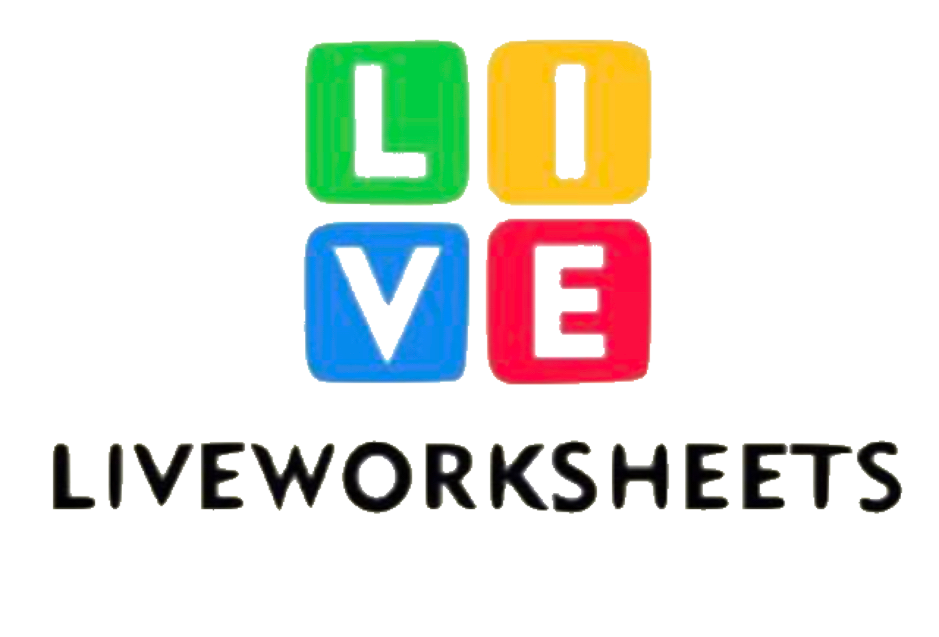 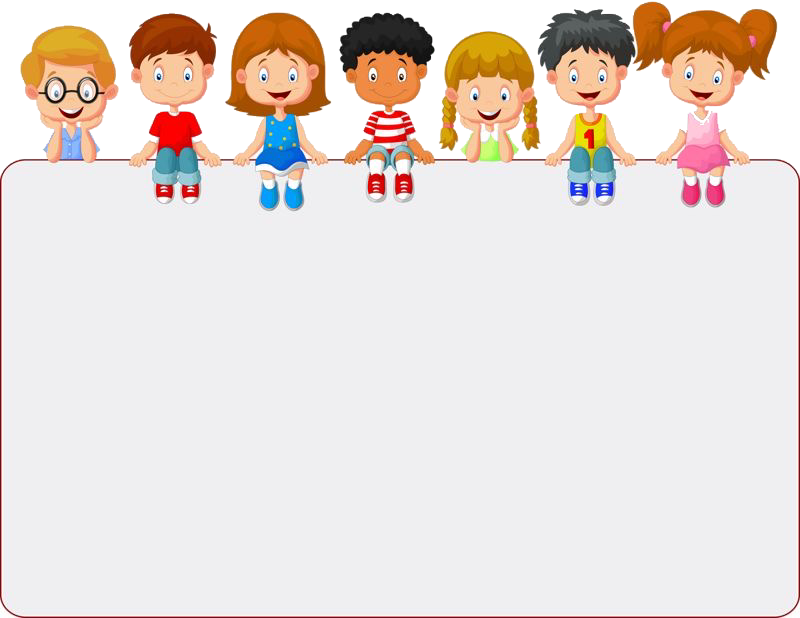 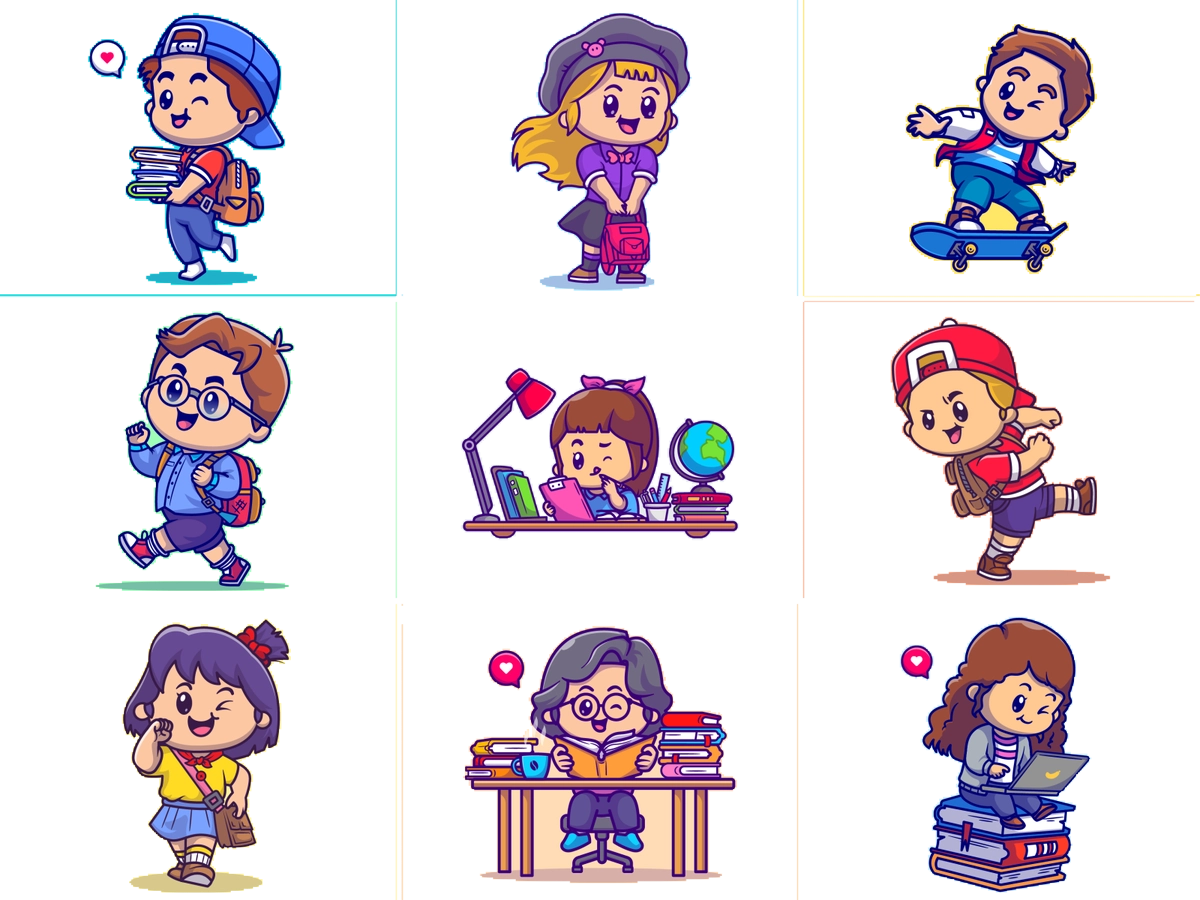 جدول التعلم
ماذا أعرف
ماذا تعلمت
ماذا أريد أن أعرف
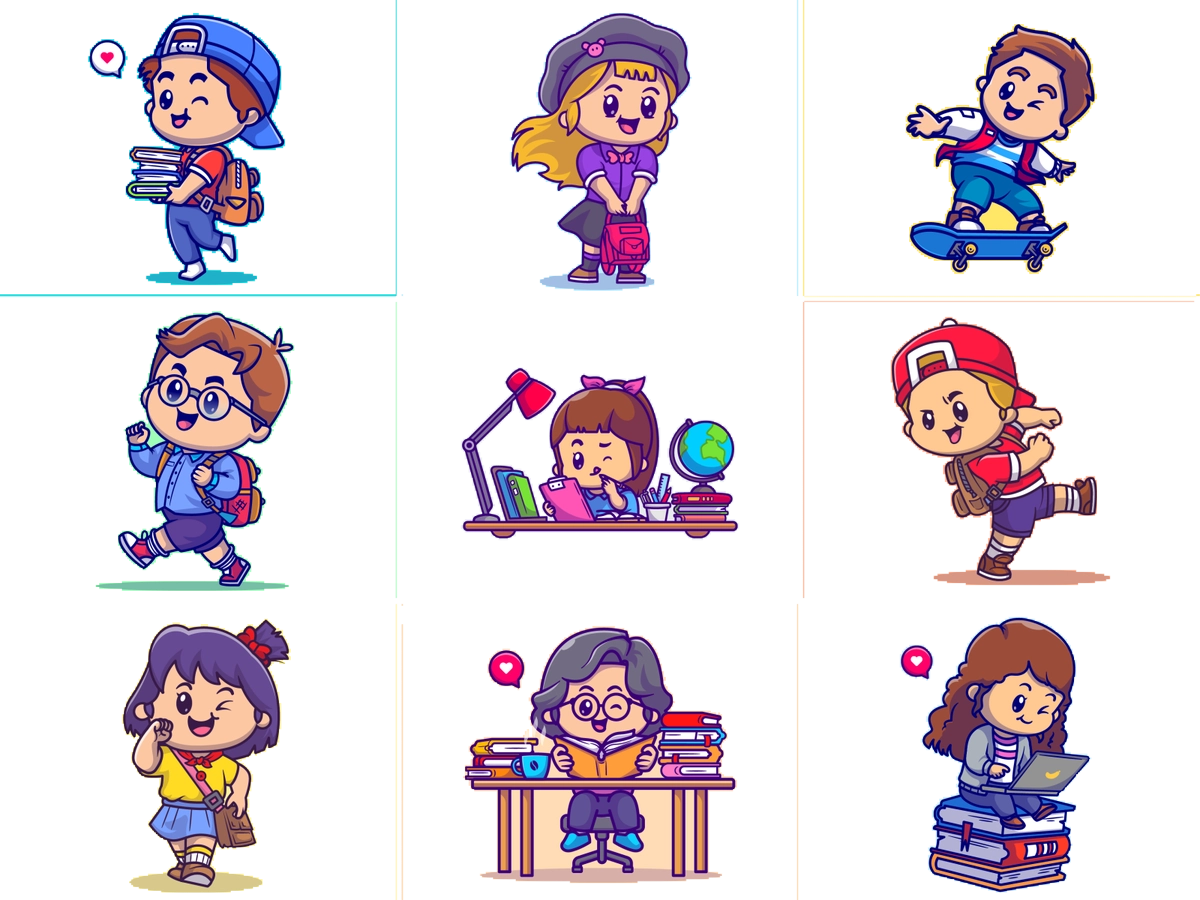 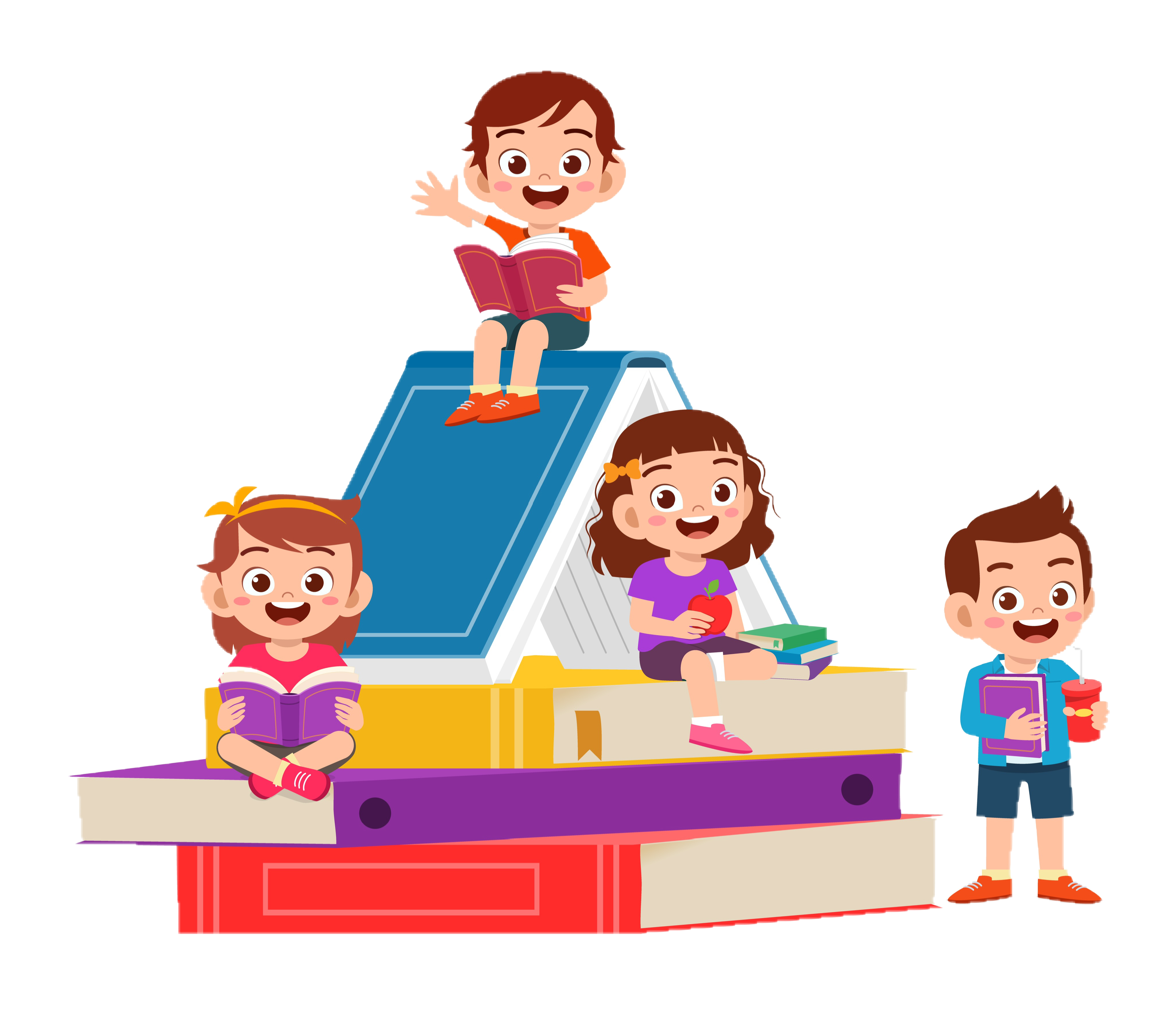 الواجـــب
سؤال :
١١ ،٢٠ ، ٢٥ ، ٢٨
صفحة :
١١٦
ختاماً
"جذور التعليم مريرة،     لكن ثمراتها حلوة."